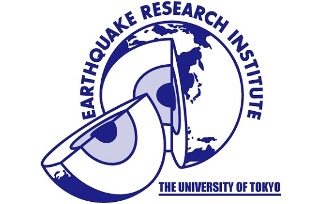 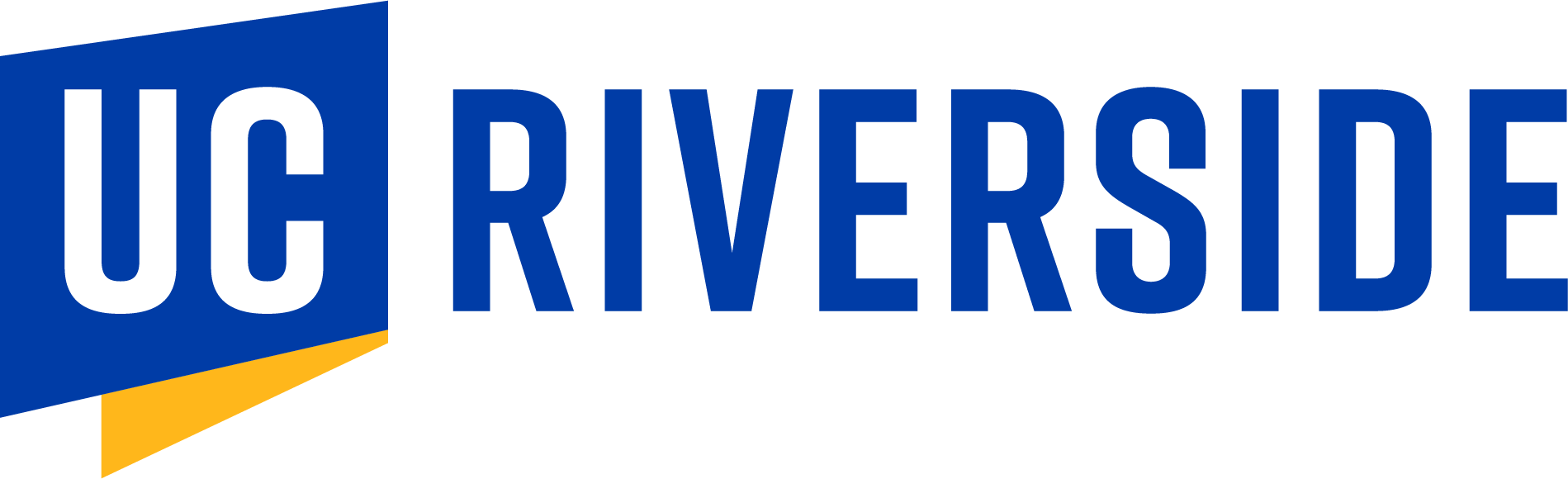 Effects of Bimaterial Interface on Rupture along Branch Faults
Evan Marschall1 , Roby Douilly1 & Nobuki Kame2
1Dept. of Earth and Planetary Sciences, University of California: Riverside, 2 Earth Research Institute, University of Tokyo.
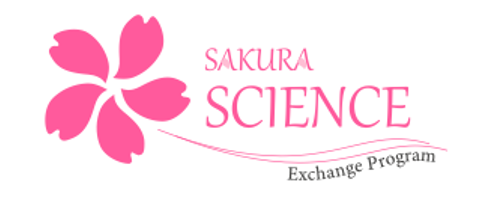 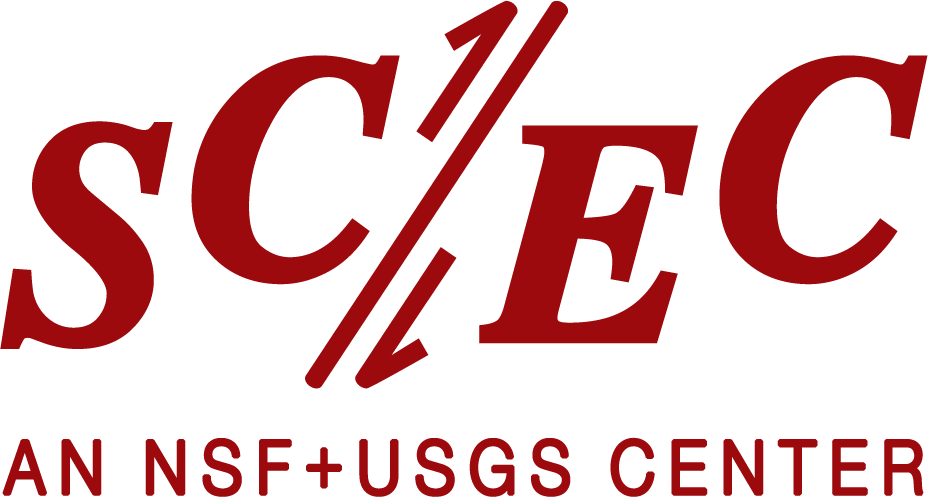 Geometric complexities on fault systems
Importance: complex regions along a fault may influence rupture behavior; could conditionally terminate, redirect or allow continuation of rupture.
Geometric complexities on fault systems
Importance: complex regions along a fault may influence rupture behavior; could conditionally terminate, redirect or allow continuation of rupture.
Some common examples
Geometric complexities on fault systems
Importance: complex regions along a fault may influence rupture behavior; could conditionally terminate, redirect or allow continuation of rupture.
Some common examples
Fault stepovers
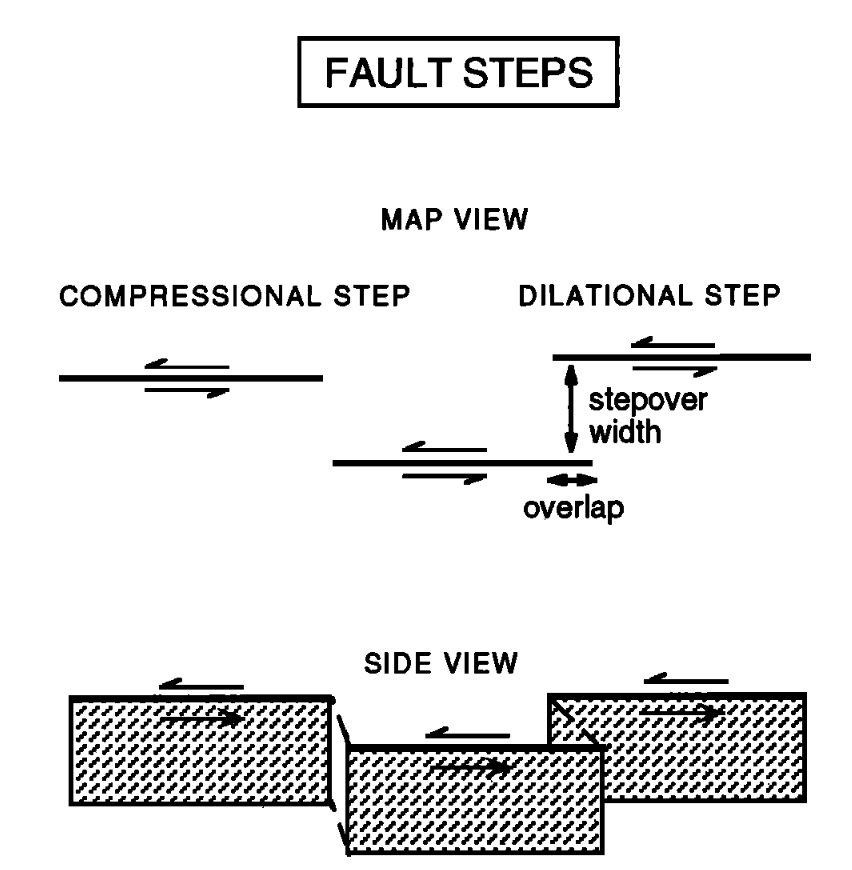 Harris & Day, 1993
Geometric complexities on fault systems
Importance: complex regions along a fault may influence rupture behavior; could conditionally terminate, redirect or allow continuation of rupture.
Some common examples
Fault bends
Fault stepovers
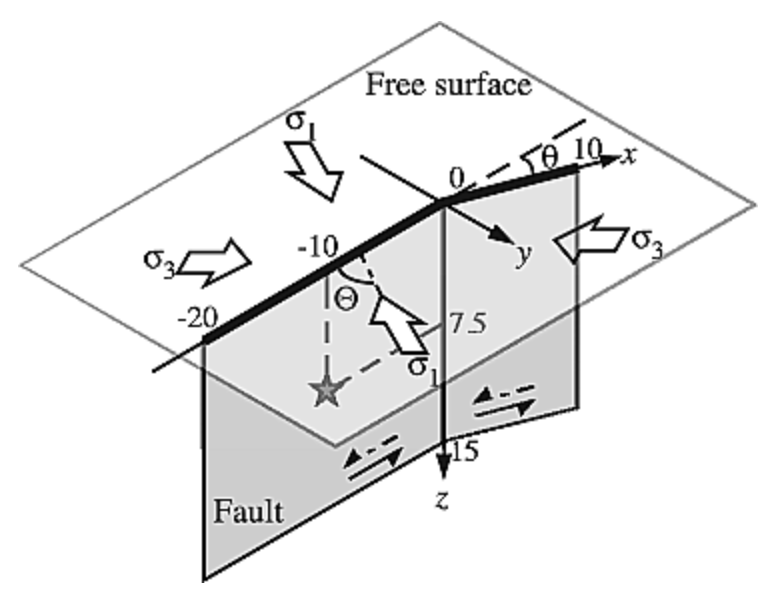 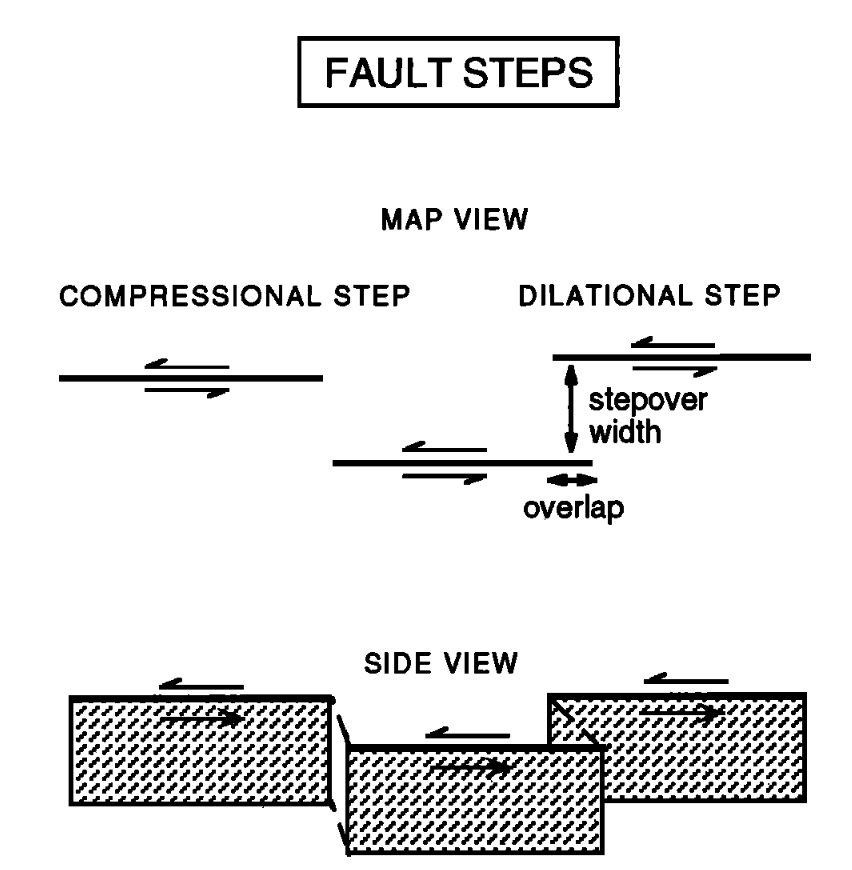 King & Nábělek, 1985; 
Kase & Day, 2006
Harris & Day, 1993
Geometric complexities on fault systems
Importance: complex regions along a fault may influence rupture behavior; could conditionally terminate, redirect or allow continuation of rupture.
Some common examples
Fault bends
Fault stepovers
Branch faults
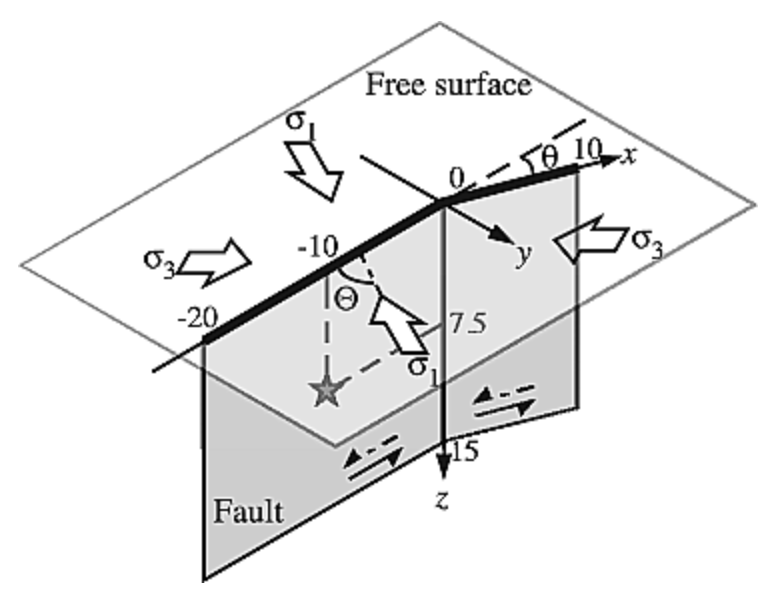 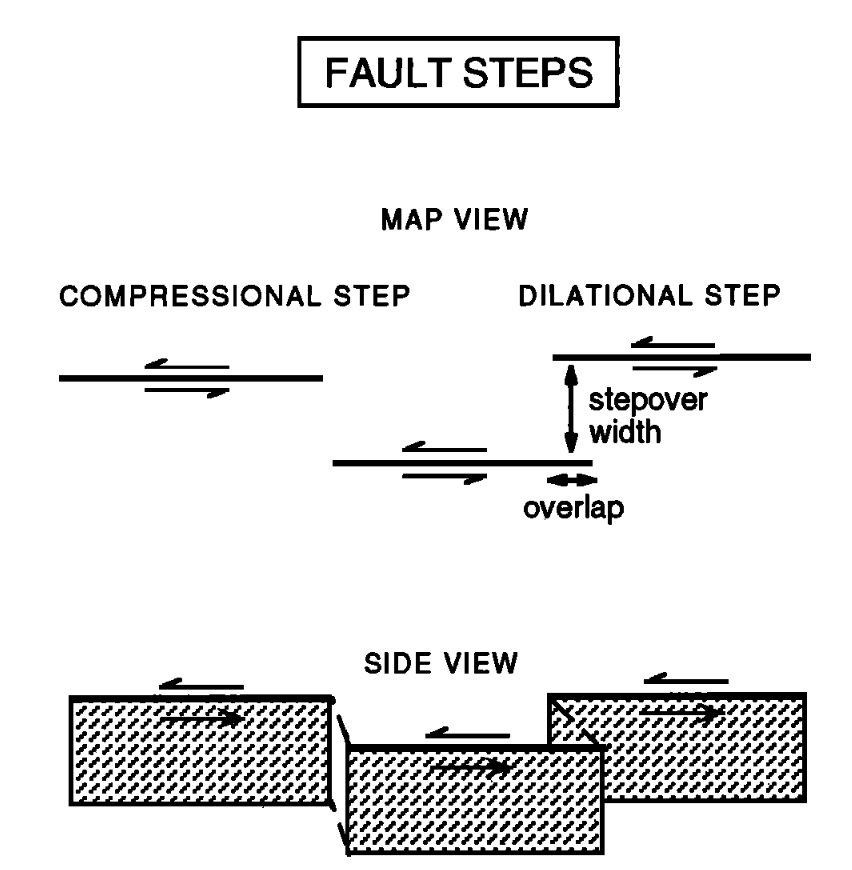 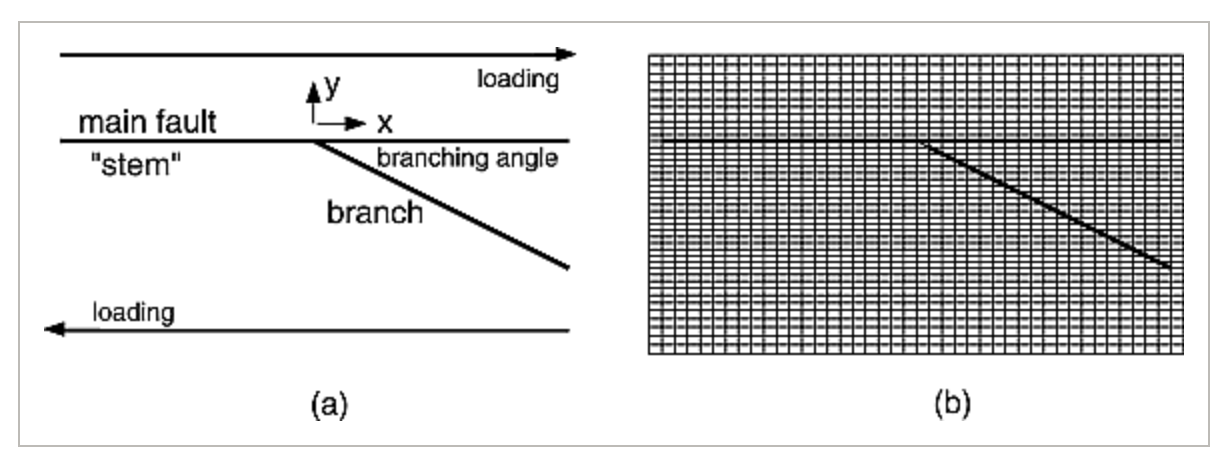 Aochi et al, 2000;
 Kame et al., 2003; 
Duan & Oglesby, 2007
King & Nábělek, 1985; 
Kase & Day, 2006
Harris & Day, 1993
Earthquakes on Branch Faults
Earthquakes on branch fault systems have demonstrated a variety of behaviors.
Earthquakes on Branch Faults
Earthquakes on branch fault systems have demonstrated a variety of behaviors.
1: Rupture on both the main and secondary fault
1979 Imperial Valley
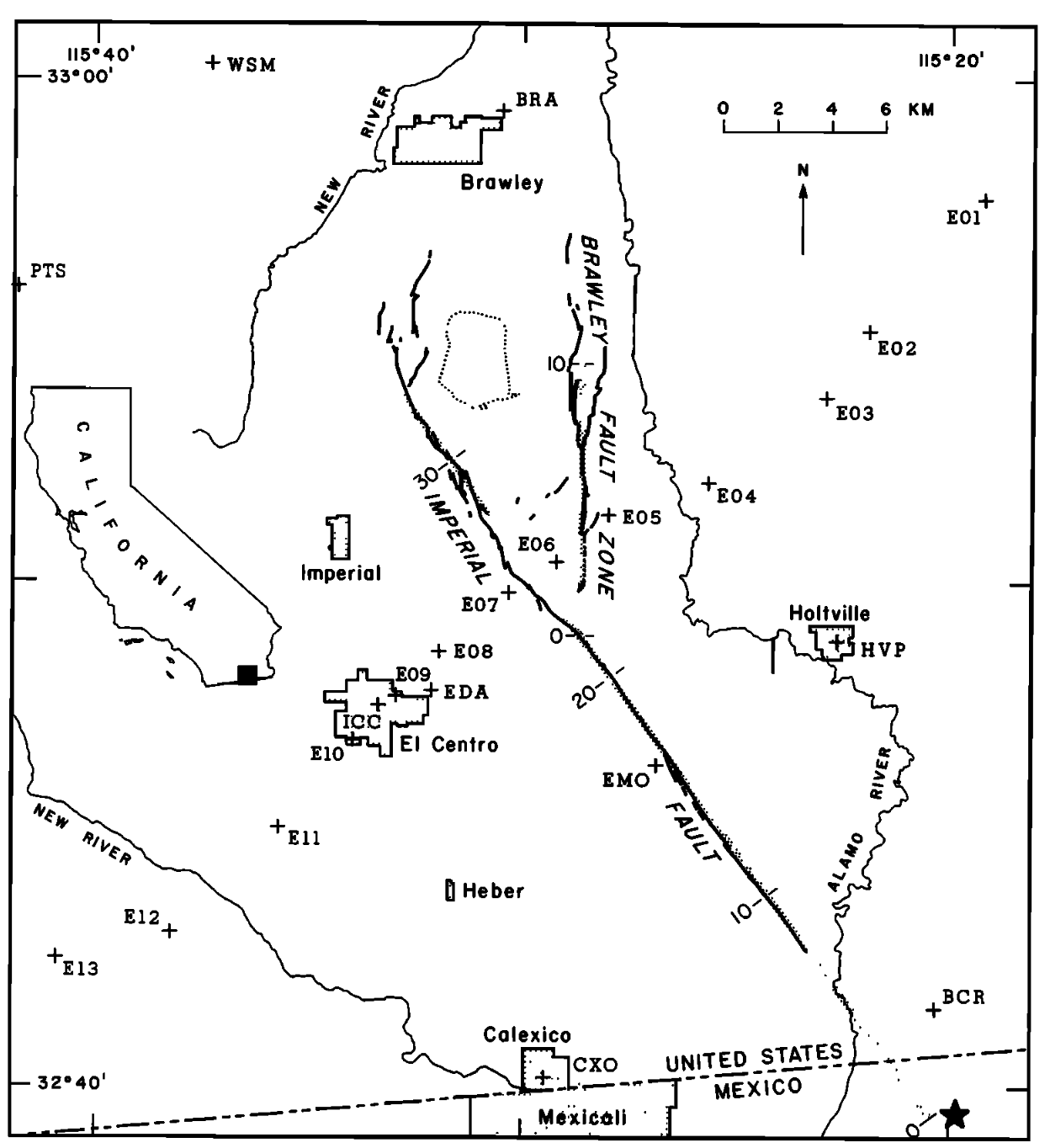 Archuleta, 1984
Earthquakes on Branch Faults
Earthquakes on branch fault systems have demonstrated a variety of behaviors.
2. Rupture transfers to the secondary segment
1: Rupture on both the main and secondary fault
1979 Imperial Valley
2002 Denali
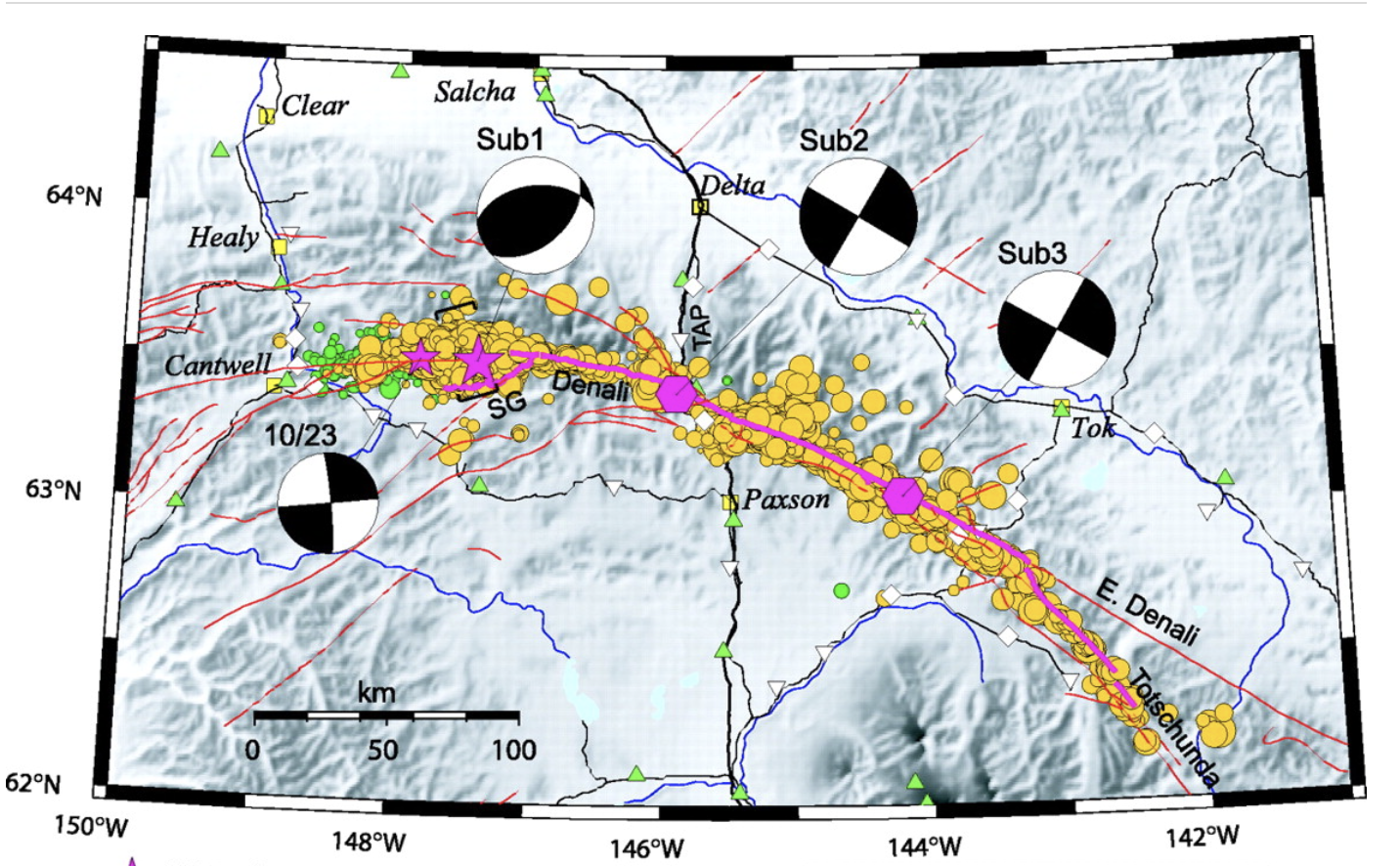 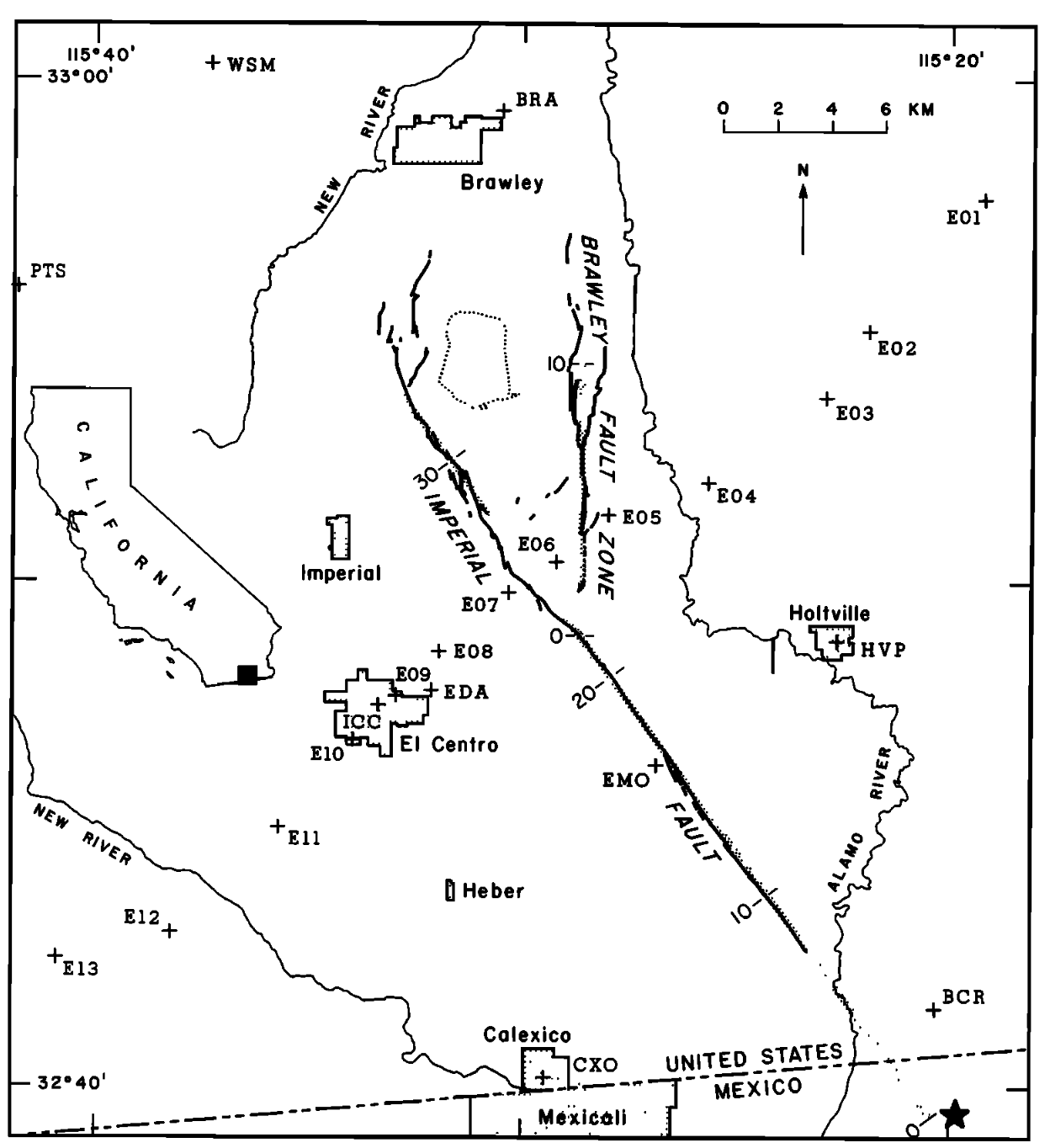 Eberhart-Phillips et al., 2003
Archuleta, 1984
Earthquakes on Branch Faults
Earthquakes on branch fault systems have demonstrated a variety of behaviors.
2. Rupture transfers to the secondary segment
3. Rupture remains solely on the main fault
1: Rupture on both the main and secondary fault
1979 Imperial Valley
2002 Denali
2001 Kokoxili
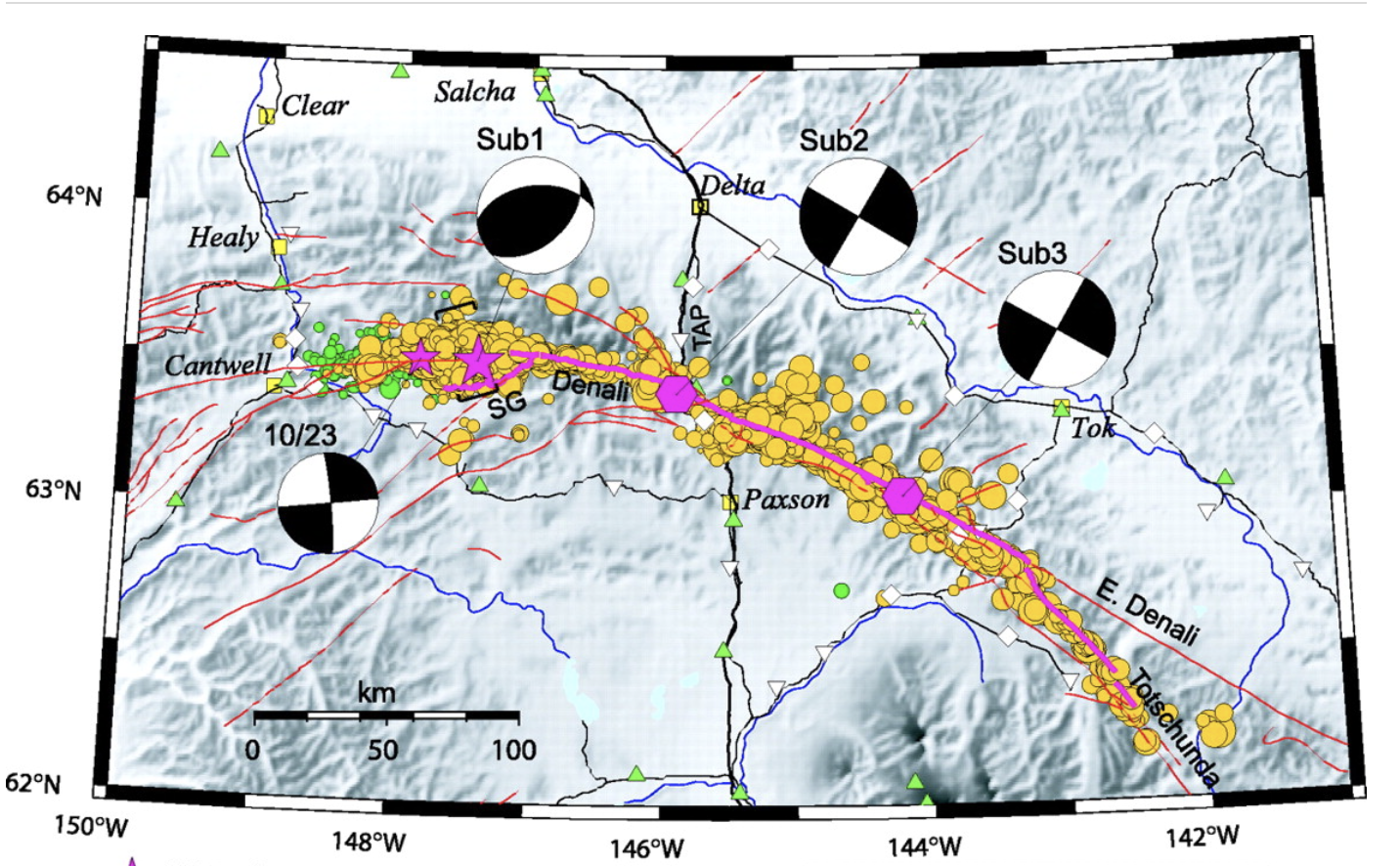 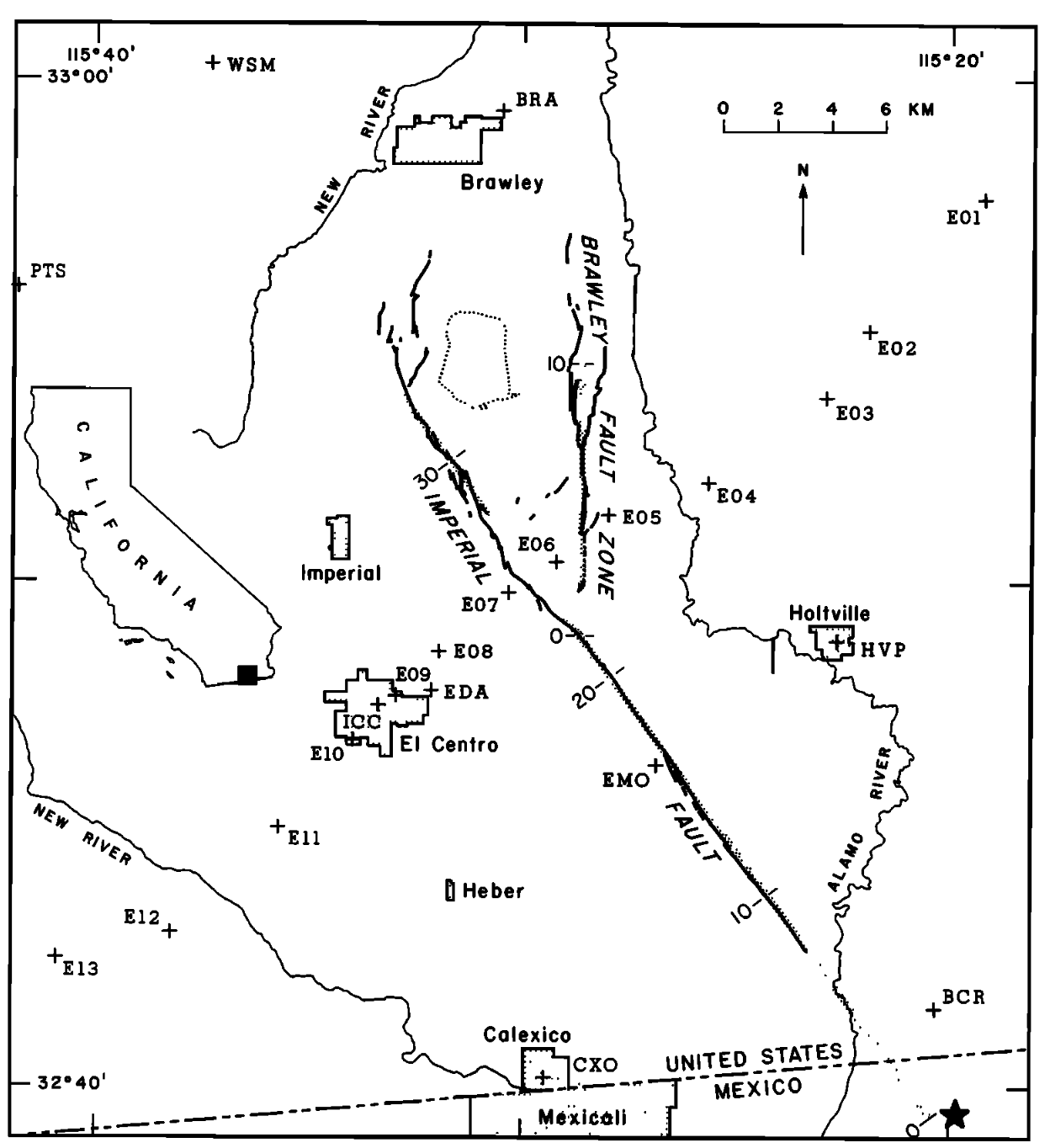 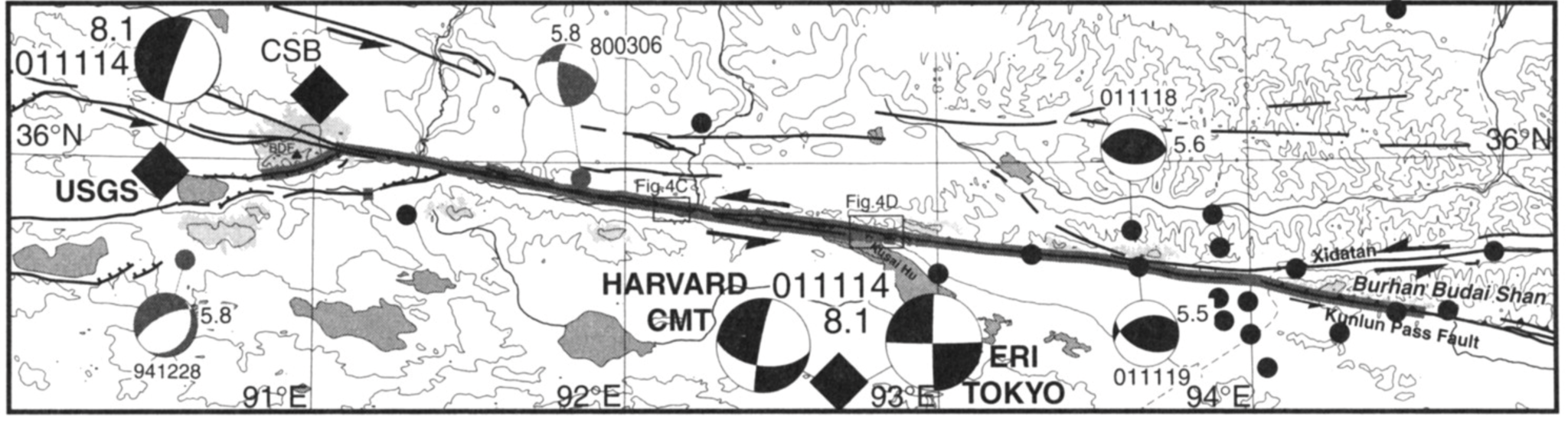 Van der Woerd et al., 2002
Eberhart-Phillips et al., 2003
Archuleta, 1984
Which Factors Influence Rupture Behavior
Branch Angle
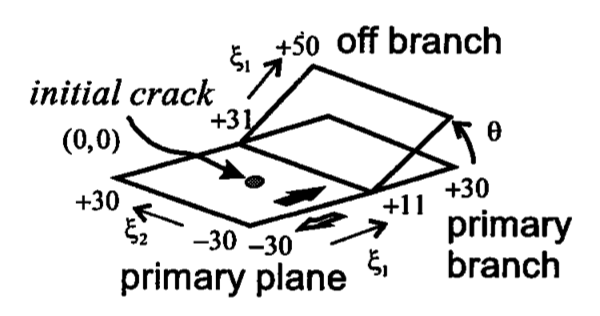 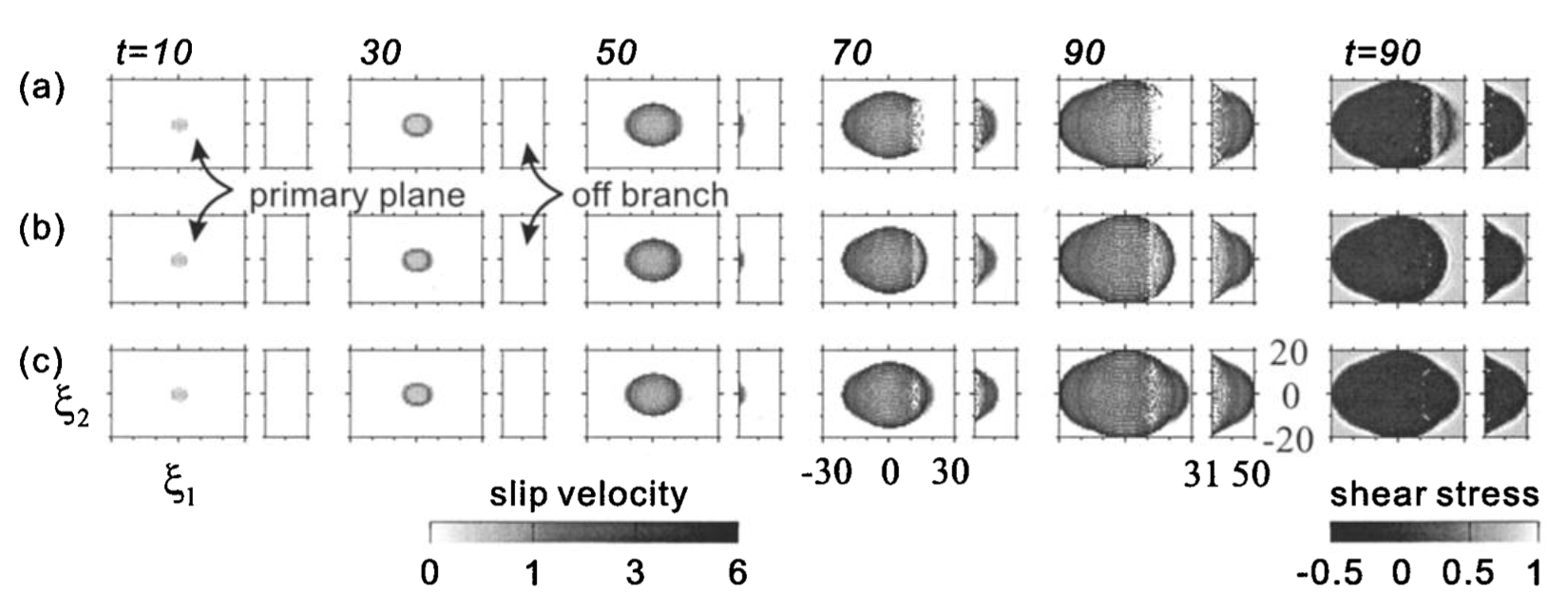 Aochi et al, 2000
Which Factors Influence Rupture Behavior
Branch Angle
Pre-Stress
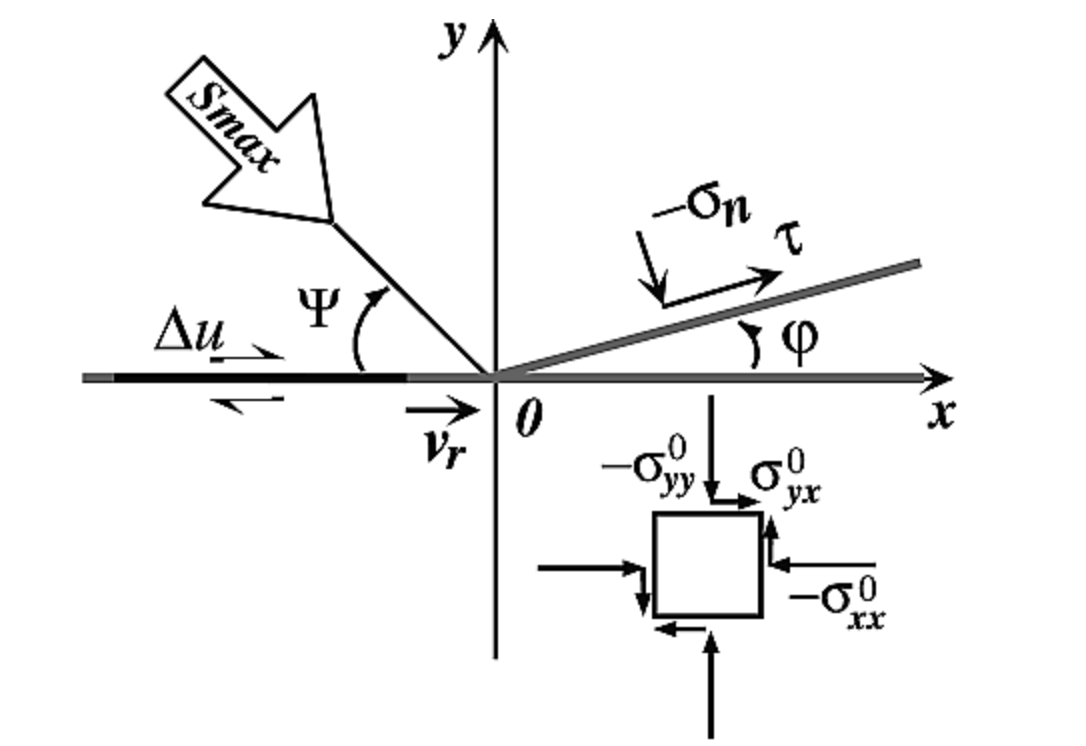 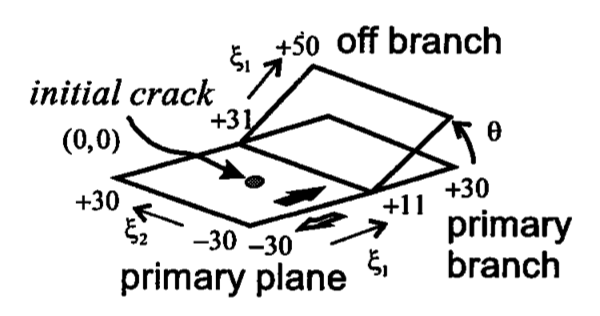 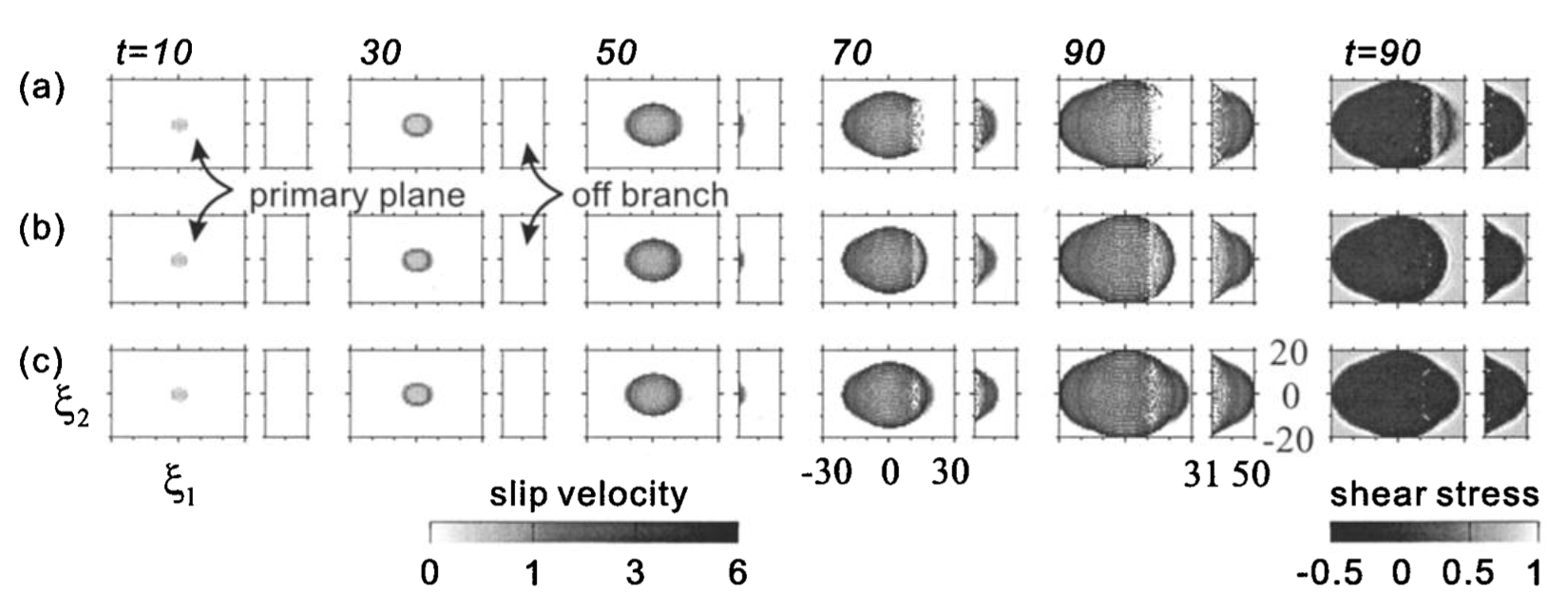 Kame et al., 2003; Bhat et al., 2007
Aochi et al, 2000
Which Factors Influence Rupture Behavior
Branch Angle
Pre-Stress
Rupture Speed
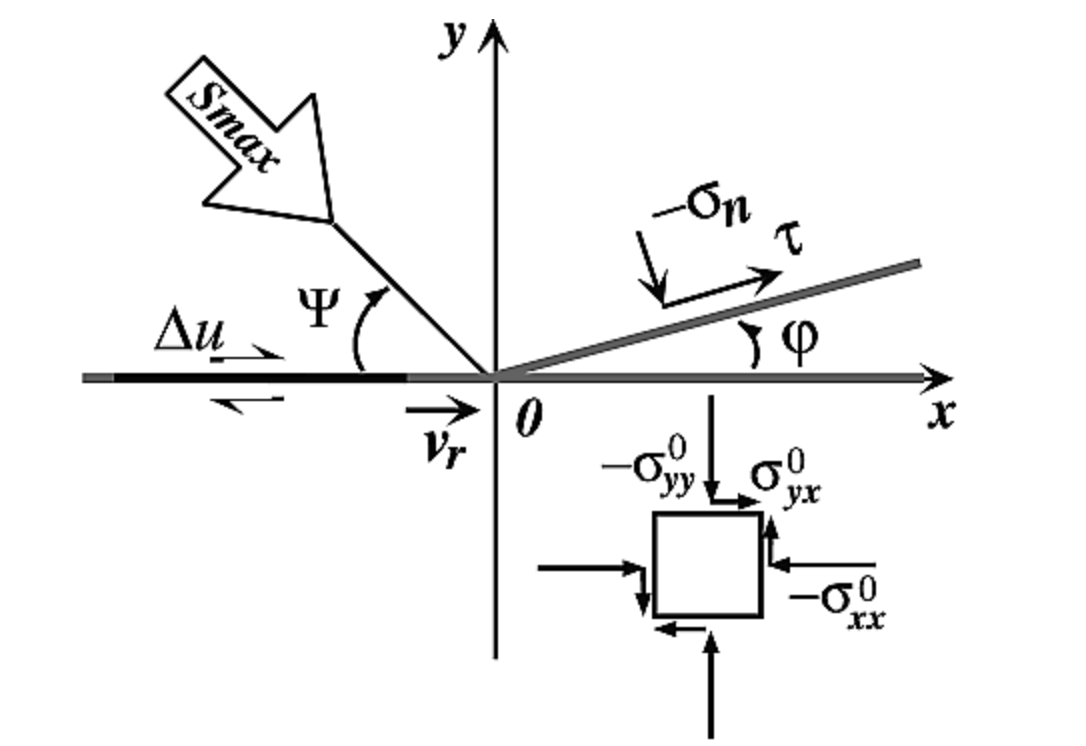 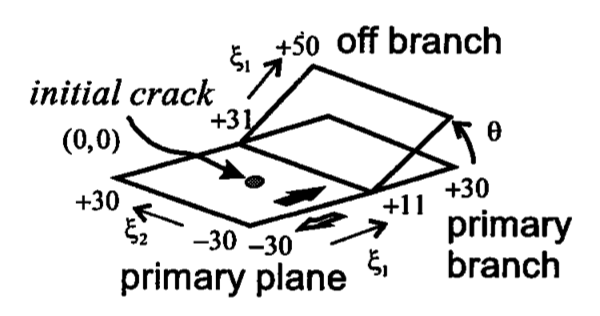 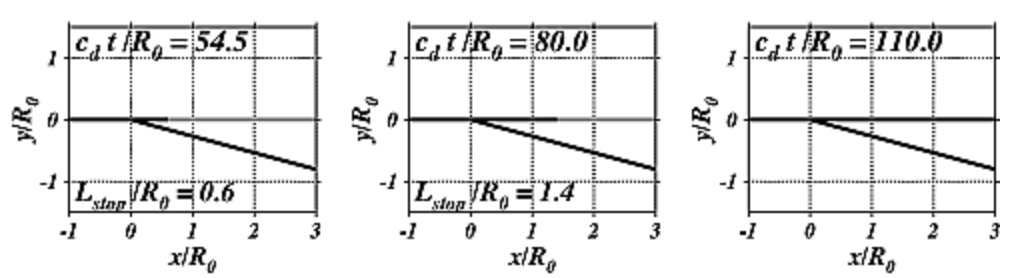 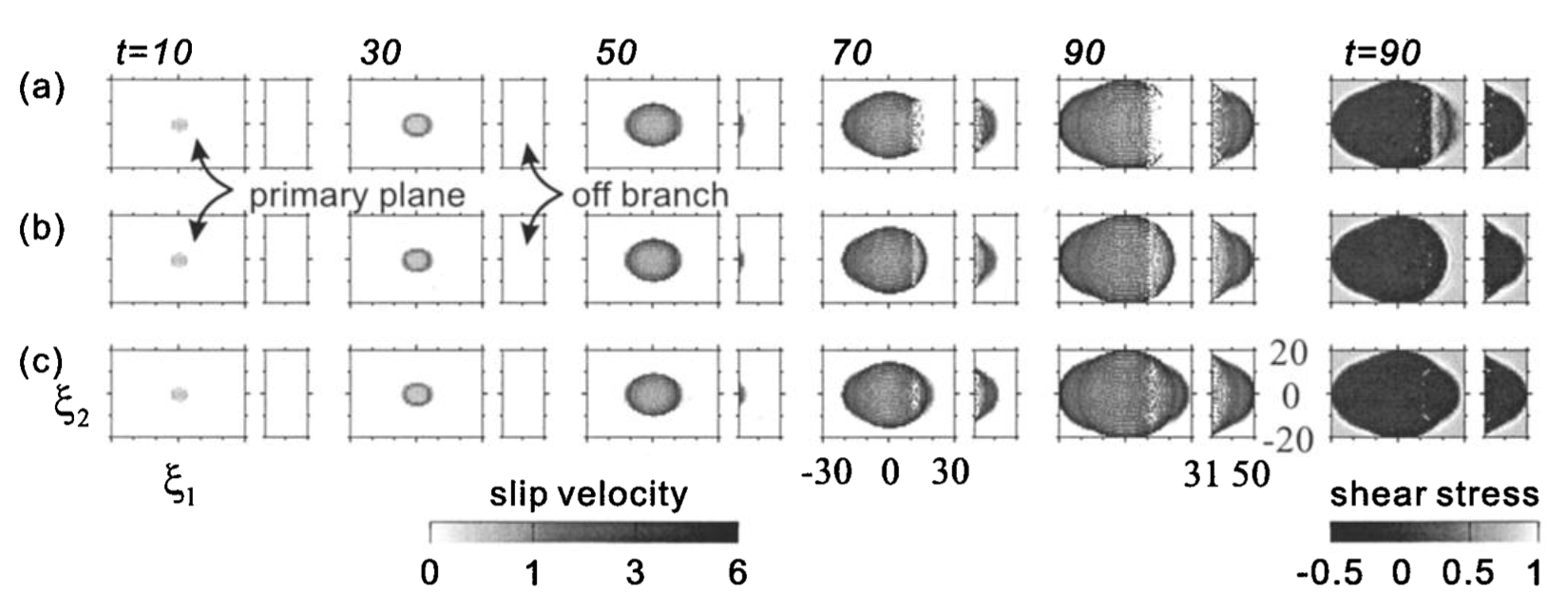 Kame et al., 2003; Bhat et al., 2007
Kame et al., 2003; Bhat et al., 2007
Aochi et al, 2000
What about material properties?
Several branch fault systems separate dissimilar media.
What about material properties?
Several branch fault systems separate dissimilar media.
San Andreas & Garlock
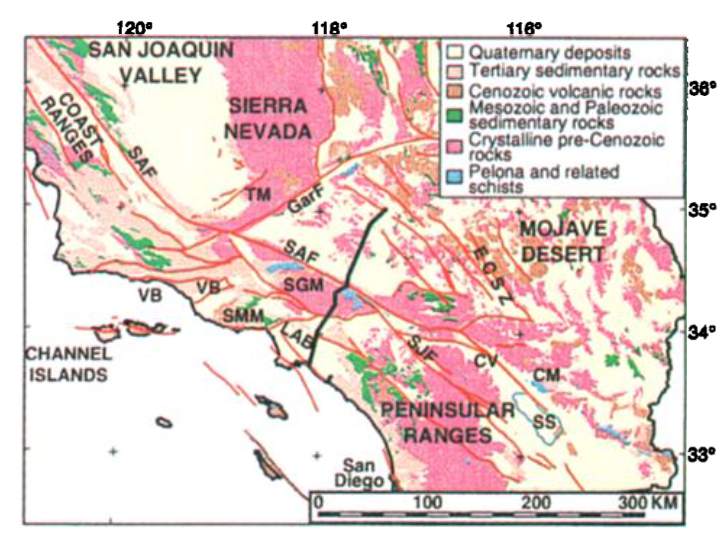 Langenheim & Hauksson, 2001
What about material properties?
Several branch fault systems separate dissimilar media *(In Southern California)
San Andreas & Garlock
Southern San Jacinto
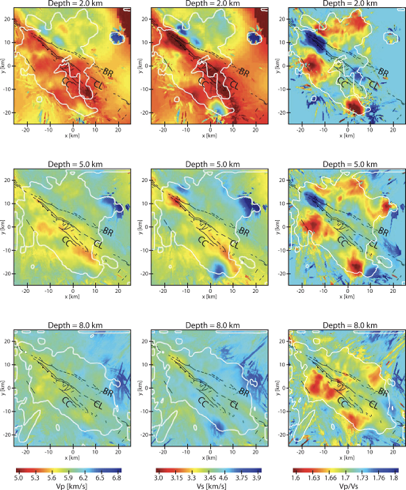 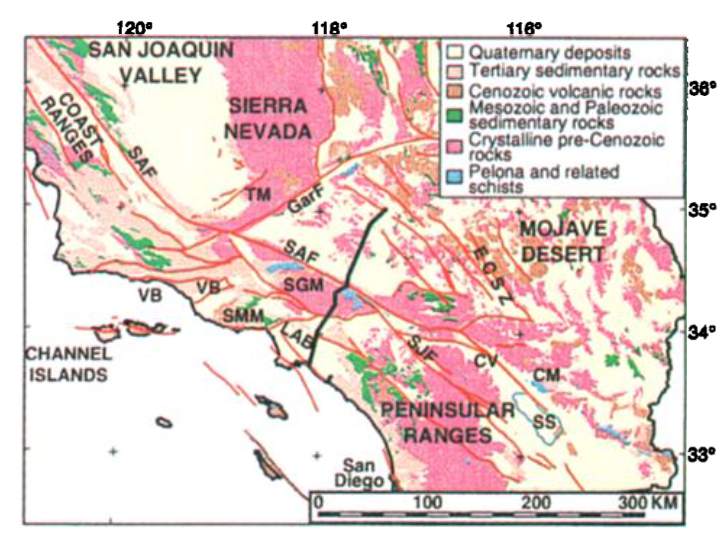 Langenheim & Hauksson, 2001
Allam et al., 2014
What about material properties?
Several branch fault systems separate dissimilar media *(In Southern California)
San Andreas & Garlock
Southern San Jacinto
Southern San Andreas
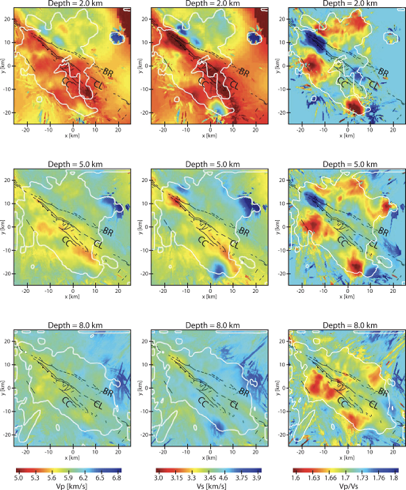 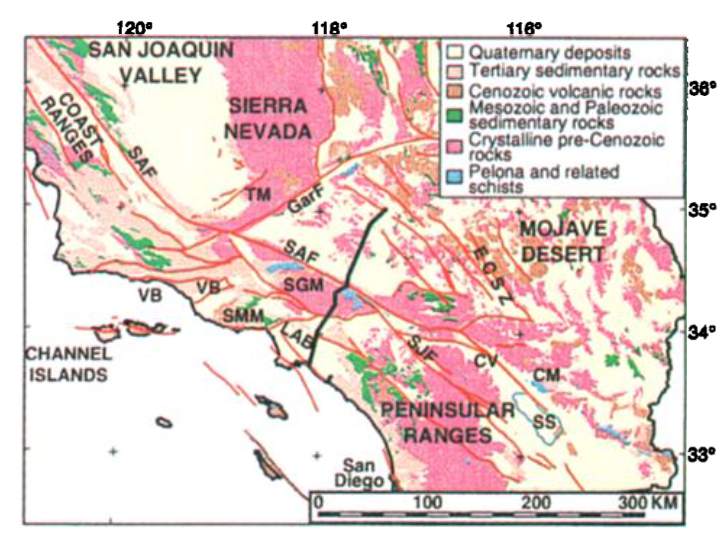 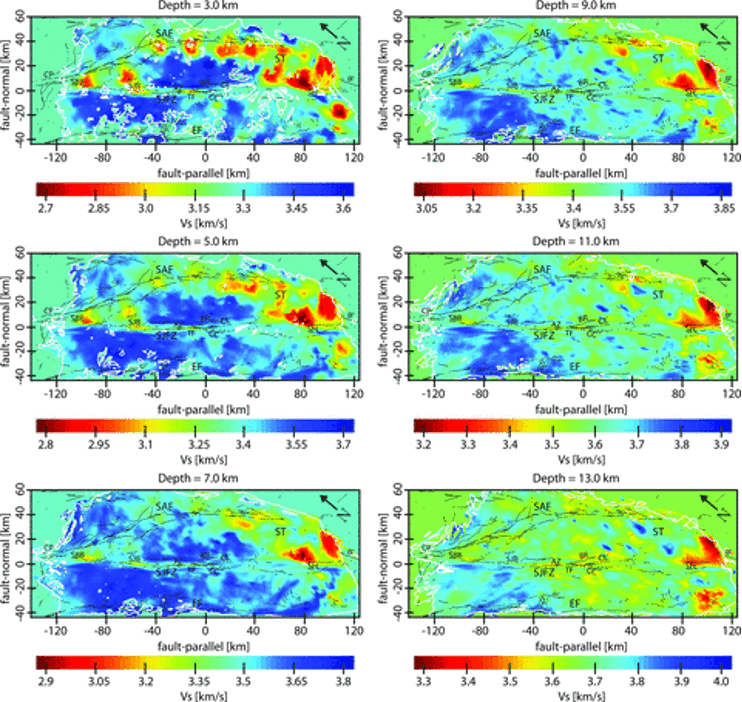 Langenheim & Hauksson, 2001
Allam & Ben-Zionn, 2012
Allam et al., 2014
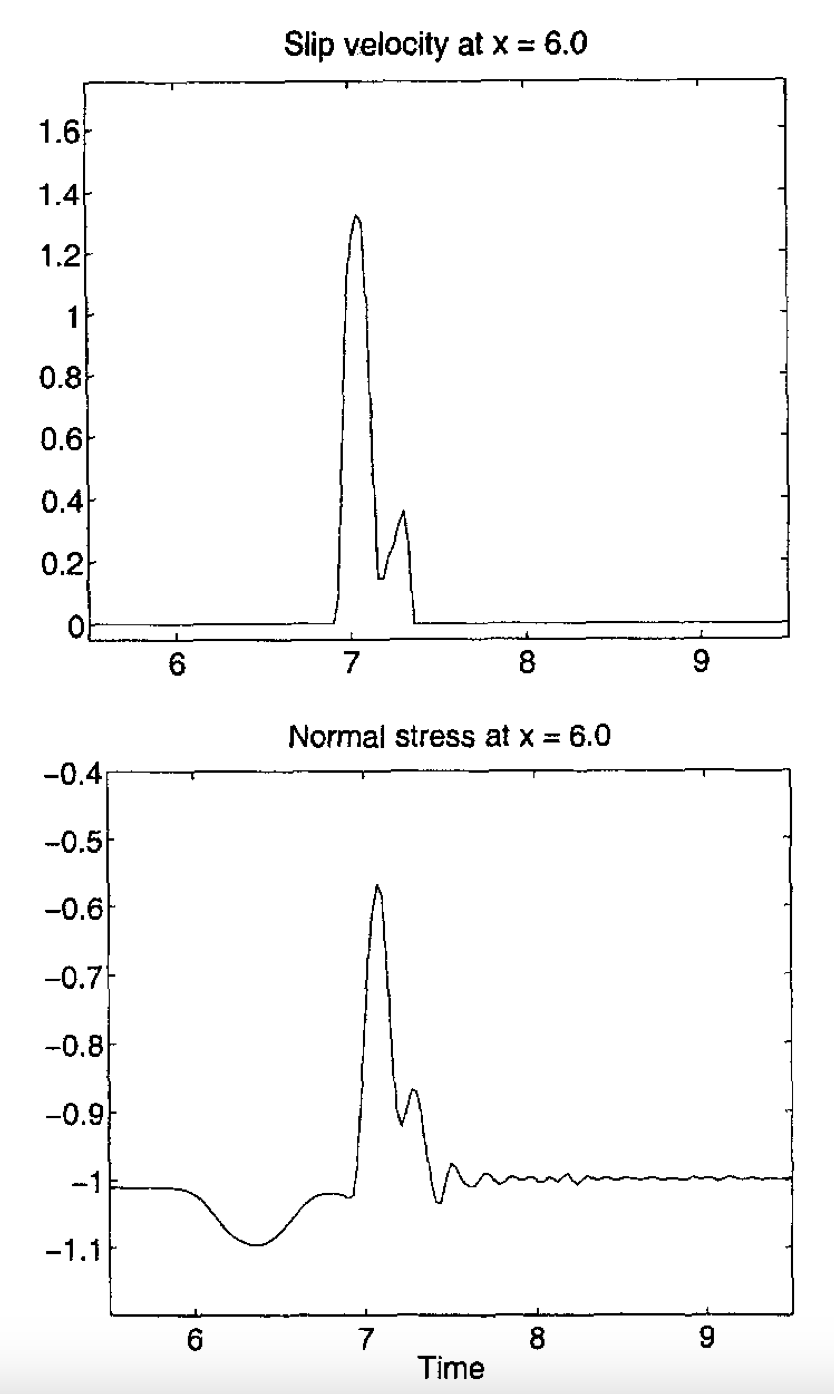 Why might this be important?
Material contrasts have been shown to induce normal stress perturbations on single fault systems. These may lead to a preferred rupture direction.
Theorized in 1980 by J. Weertman
Andrews & Ben-Zion, 1998
Why might this be important?
Material contrasts have been shown to induce normal stress perturbations on single fault systems. These may lead to a preferred rupture direction.
Rupture dies in one direction
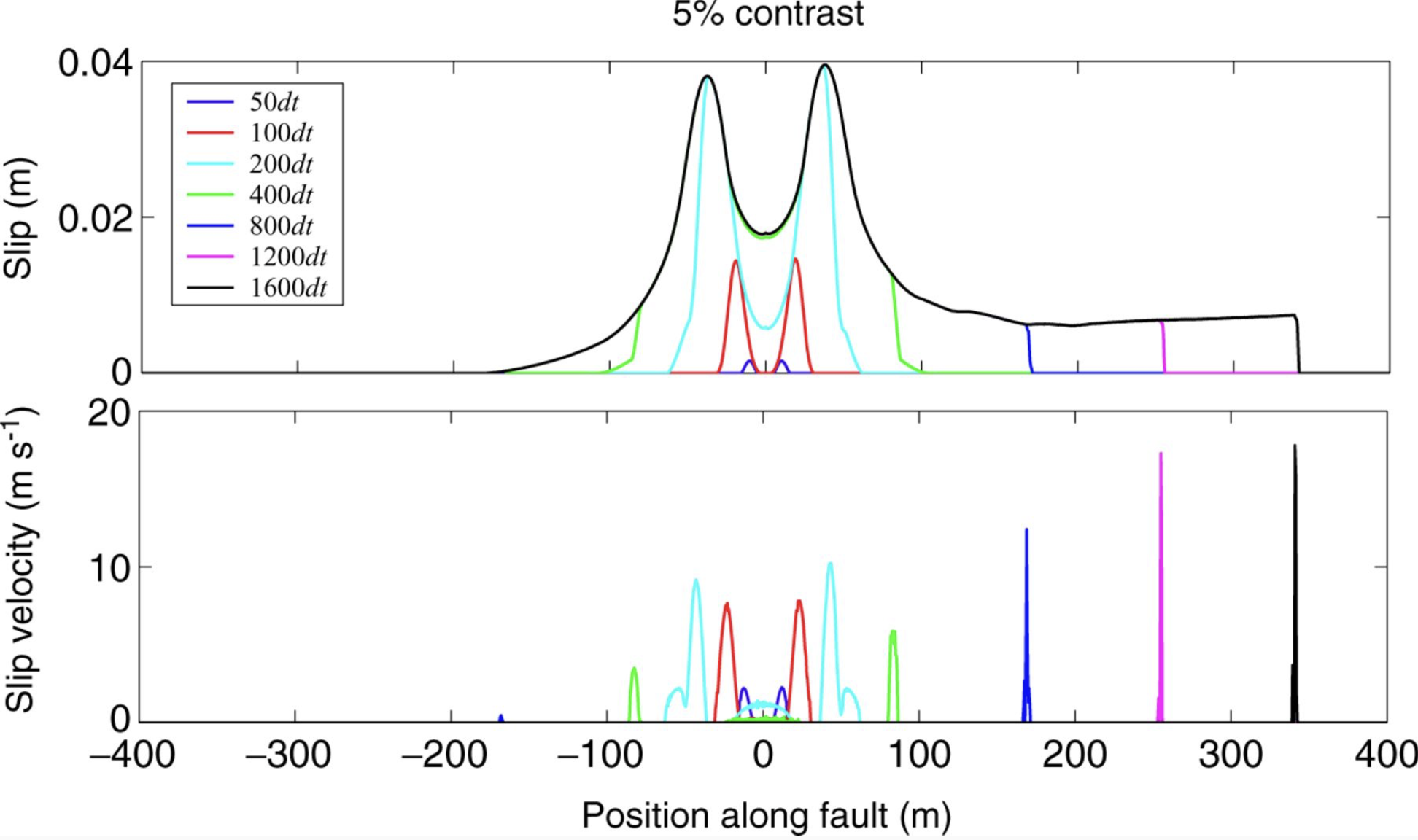 Shi & Ben-Zion, 2006
Why might this be important?
Material contrasts have been shown to induce normal stress perturbations on single fault systems. These may lead to a preferred rupture direction.
Rupture is symmetrical
Rupture dies in one direction
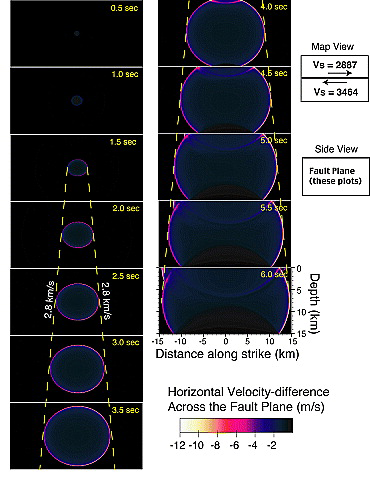 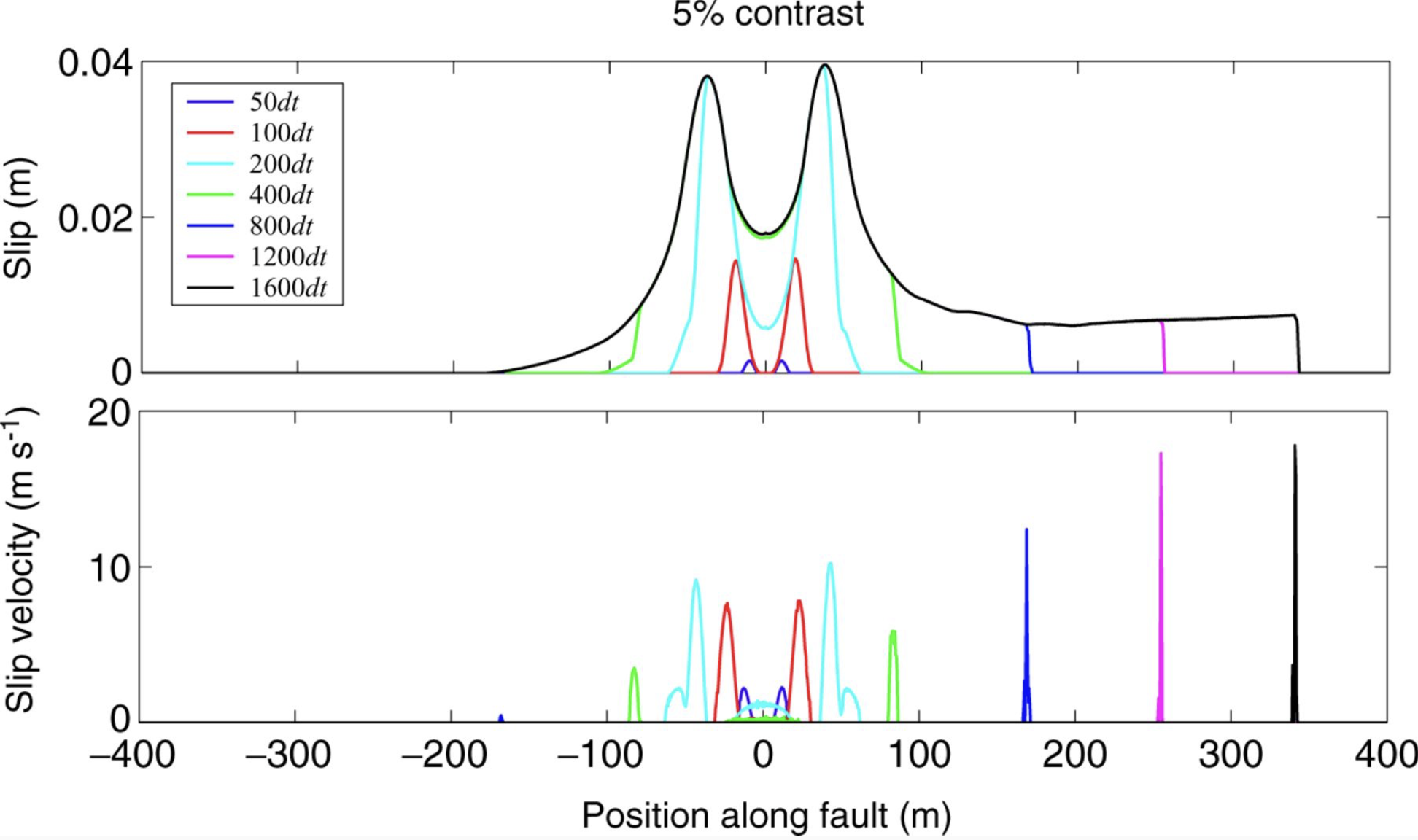 Shi & Ben-Zion, 2006
Harris & Day, 2005
Why might this be important?
Material contrasts have been shown to induce normal stress perturbations on single fault systems. These may lead to a preferred rupture direction.
Rupture is symmetrical
Dependence on fault dimension
Rupture dies in one direction
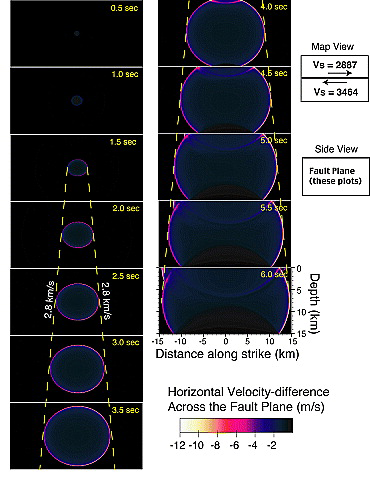 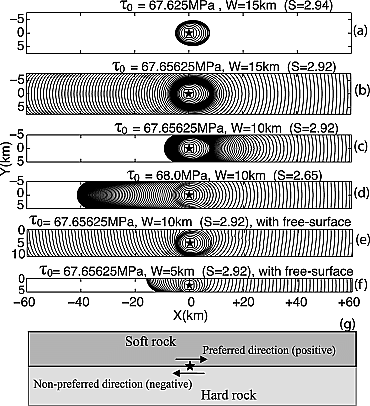 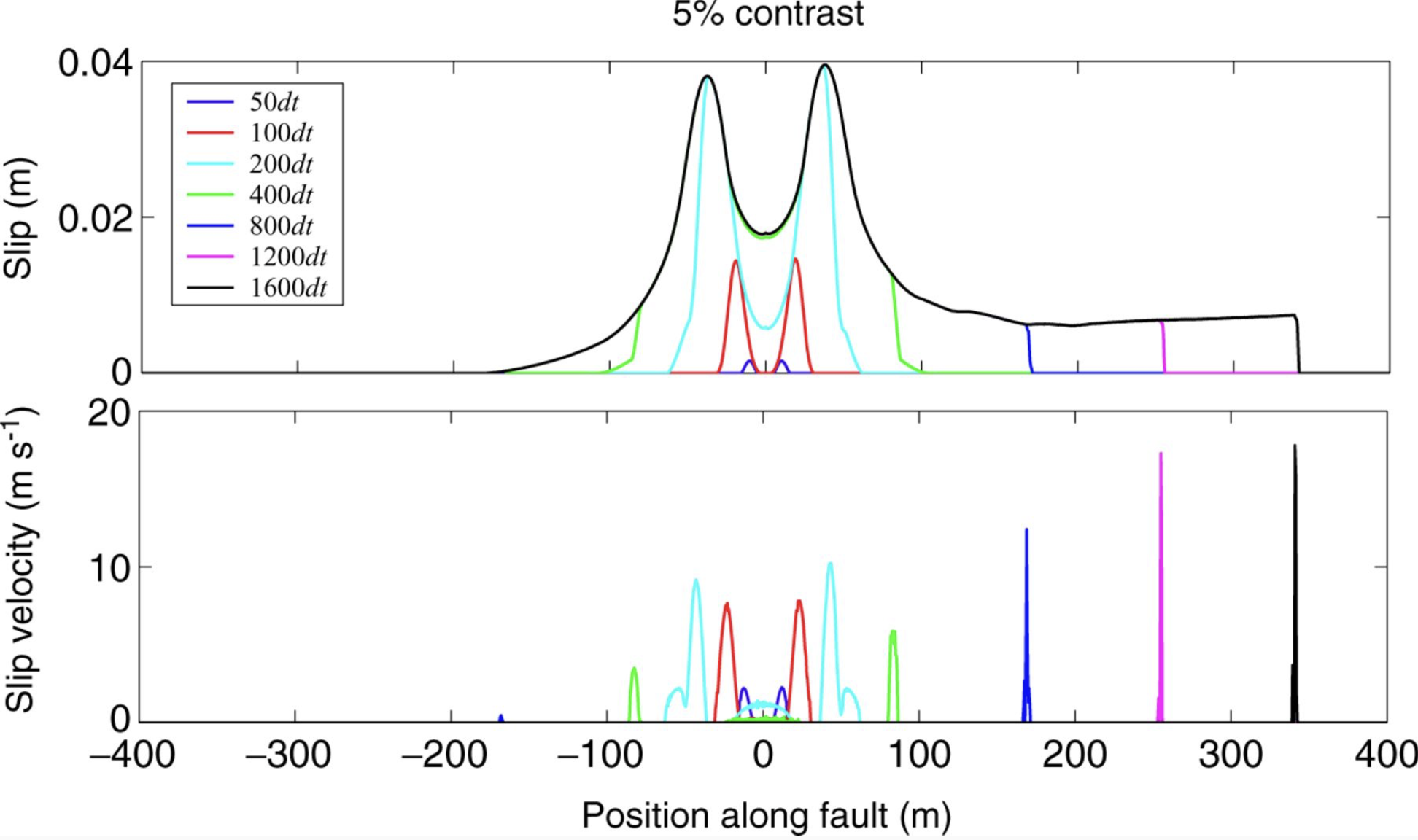 Shi & Ben-Zion, 2006
Harris & Day, 2005
Dalguer & Day, 2009
So could this influence rupture on branch fault systems?
Model set up
Zone 1
Vp1 = 5500 m/s
Vs1 = 3100 m/s
⍴1 = 2700 kg/m3
FaultMod (Barall, 2009)
Outputs: Slip 
Slip rate
Stress
Uniform traction
𝛳 = 50°
Zone 3
Vp1 = 5500 m/s
Vs1 = 3100 m/s
⍴1 = 2700 kg/m
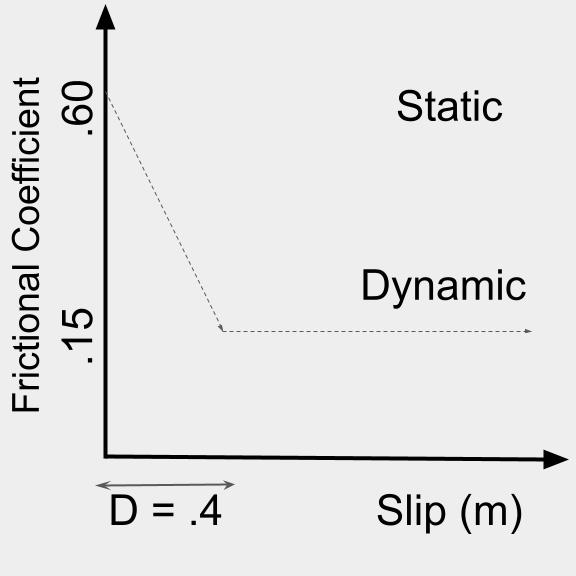 Zone 2
Vp2 = Vp1*(1+Ɣ)
Vs2 = Vs1*(1+Ɣ)
⍴2 = ⍴1*(1+Ɣ)
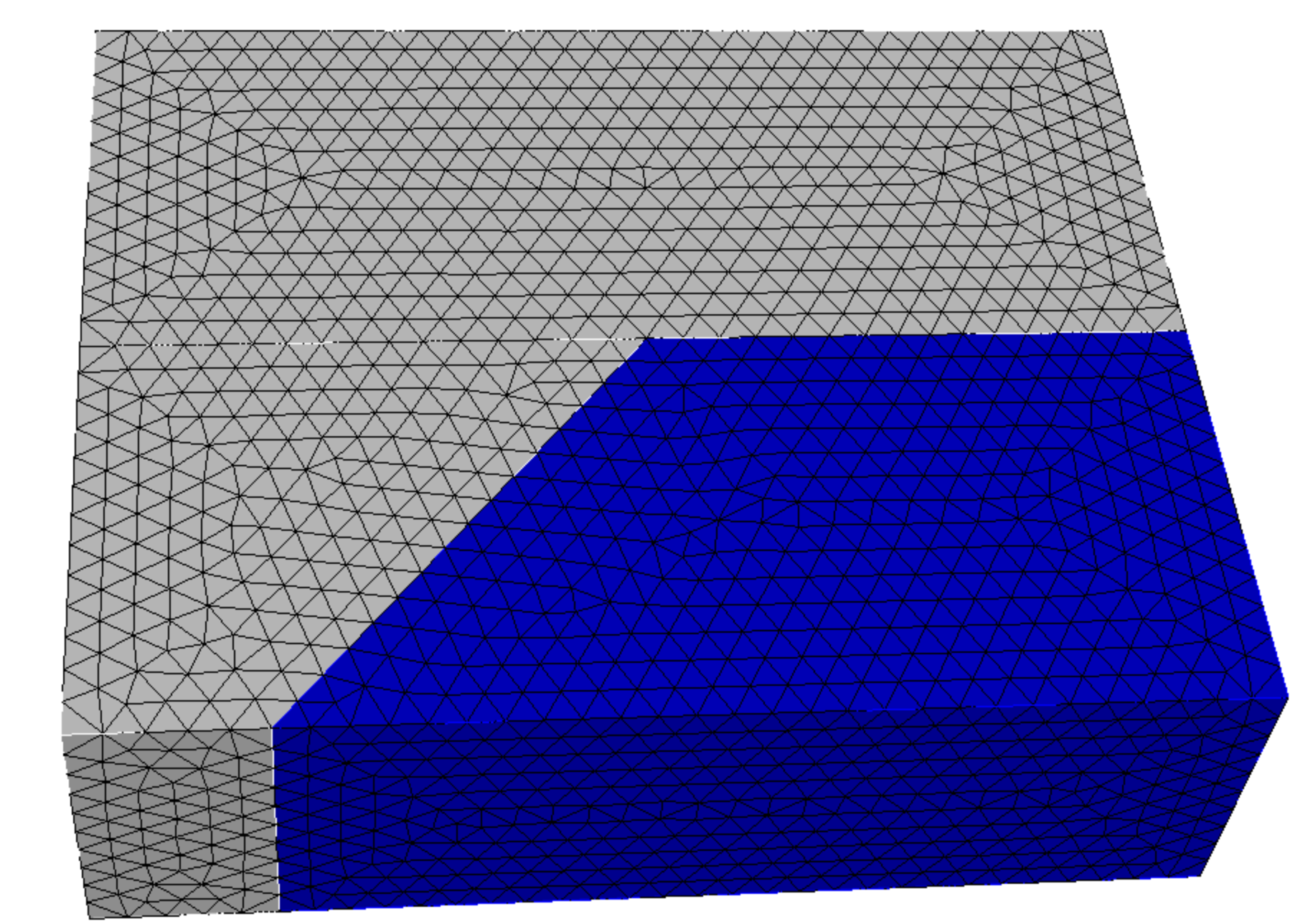 Finite Element mesh
Results: Main Fault Right Lateral, Branch Left Lateral
Material contrast
0%
10%
15%
20%
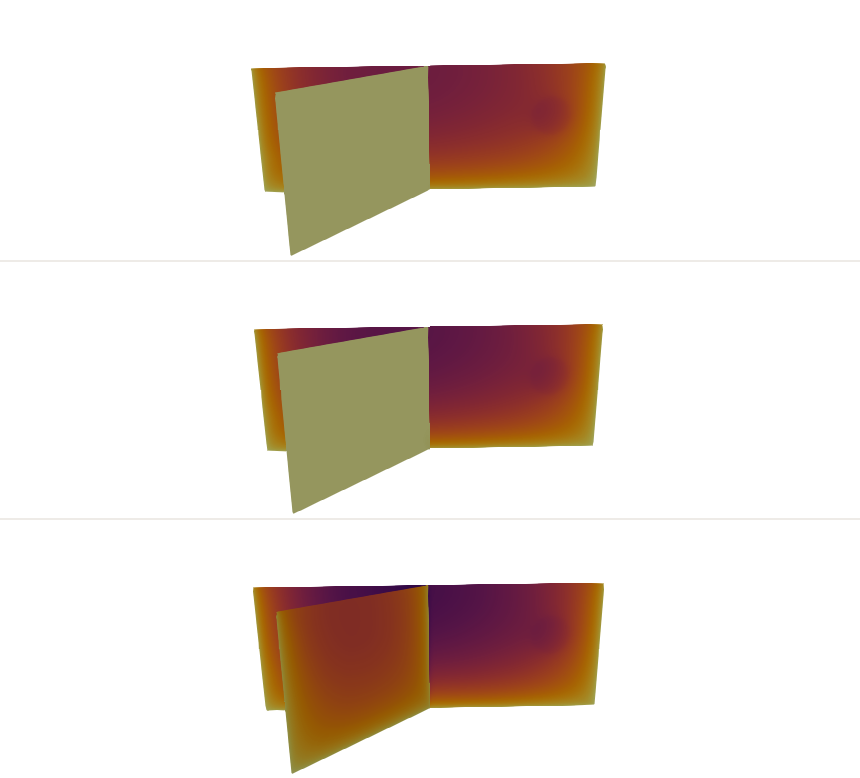 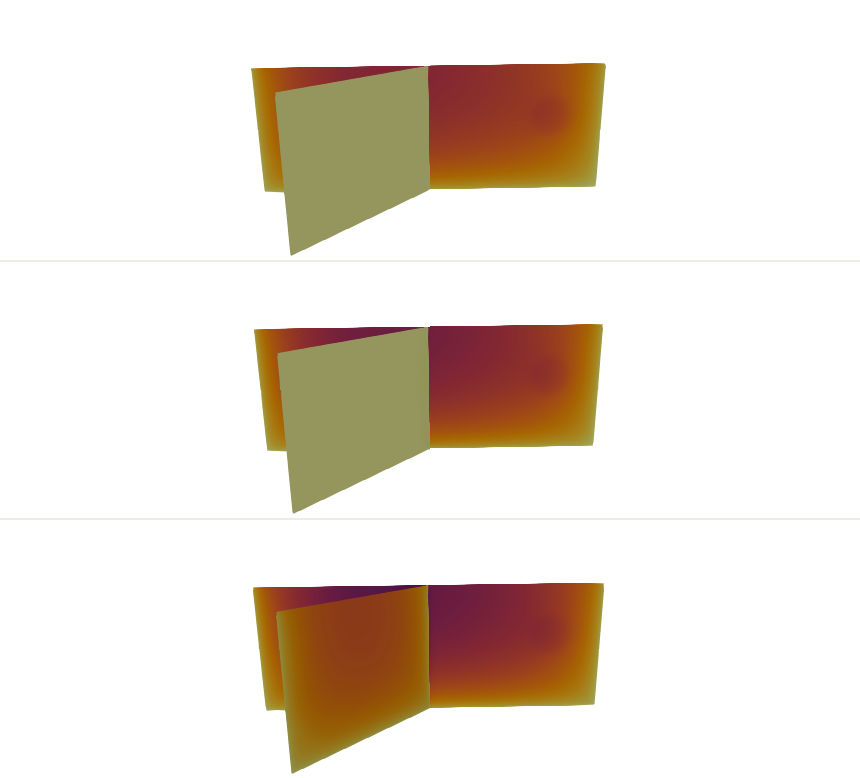 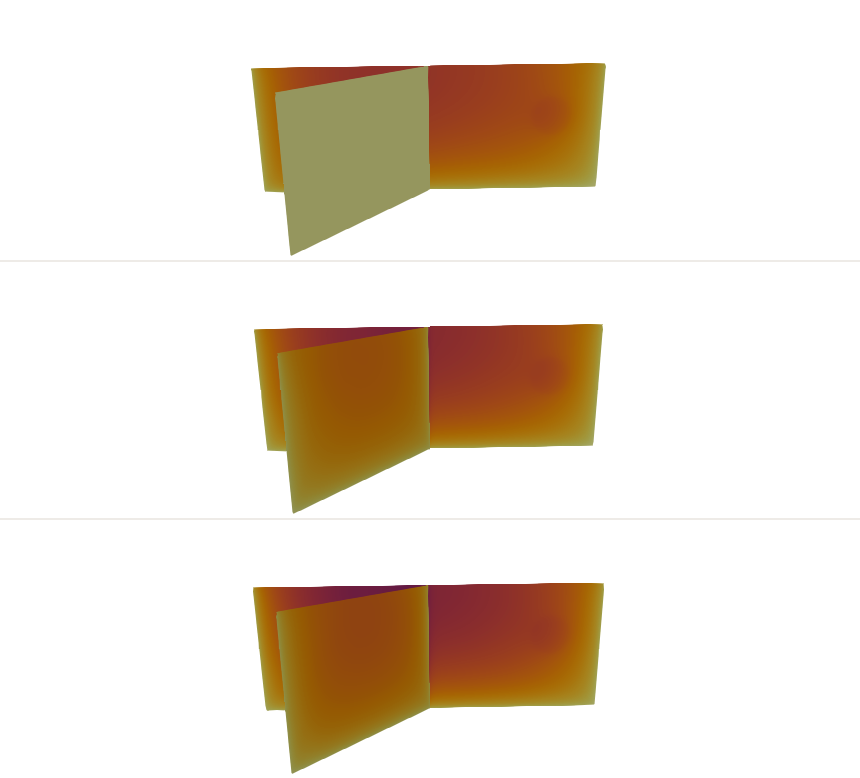 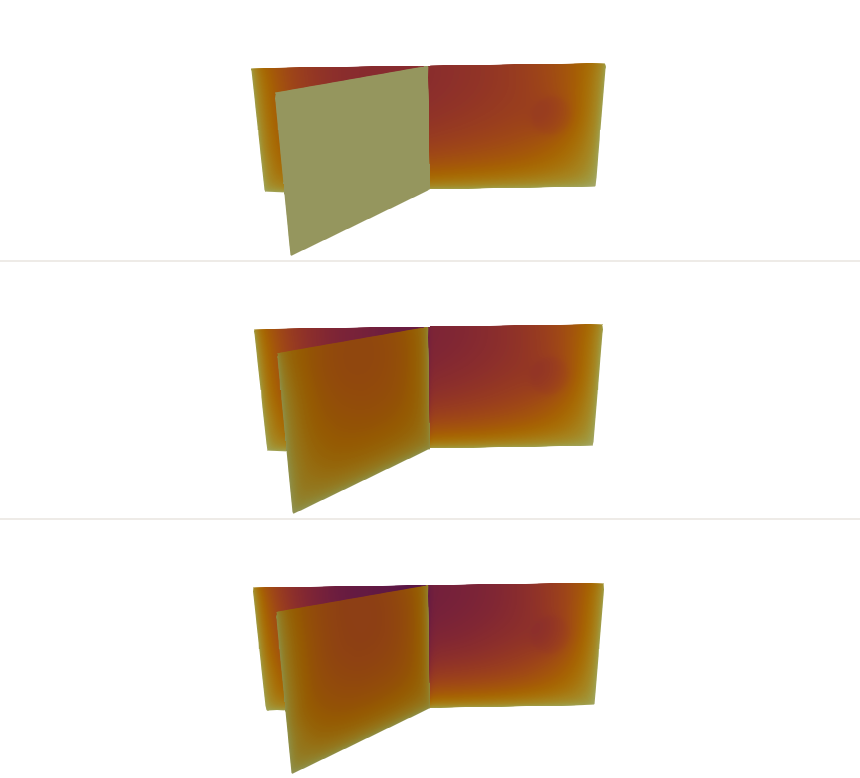 7.50 MPa
As material contrast increases, the branch becomes more favorable to rupture.
8.00 MPa
Shear Stress
8.50MPa
Slip (m)
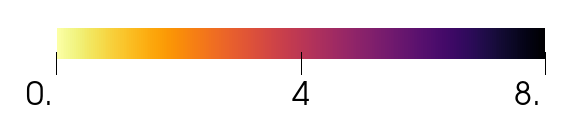 Results: Main Fault Right Lateral, Branch Left Lateral
Material contrast
0%
10%
15%
20%
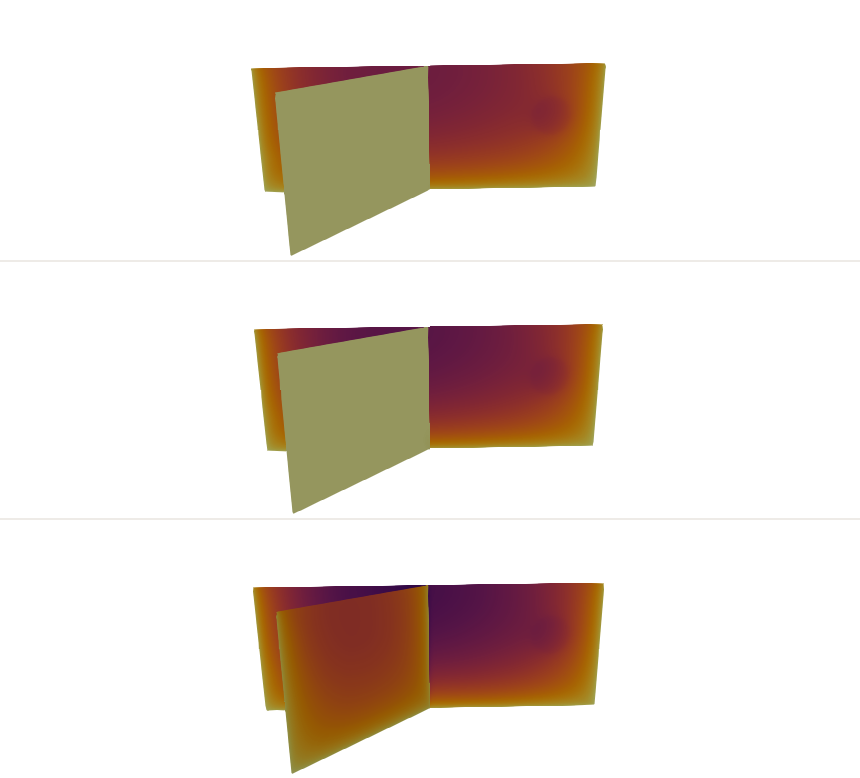 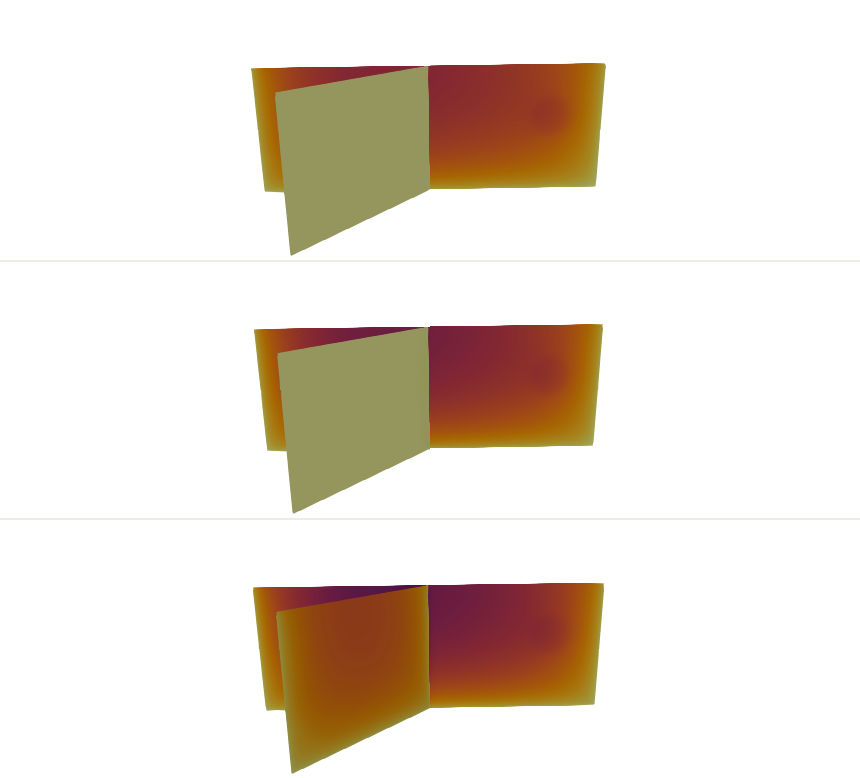 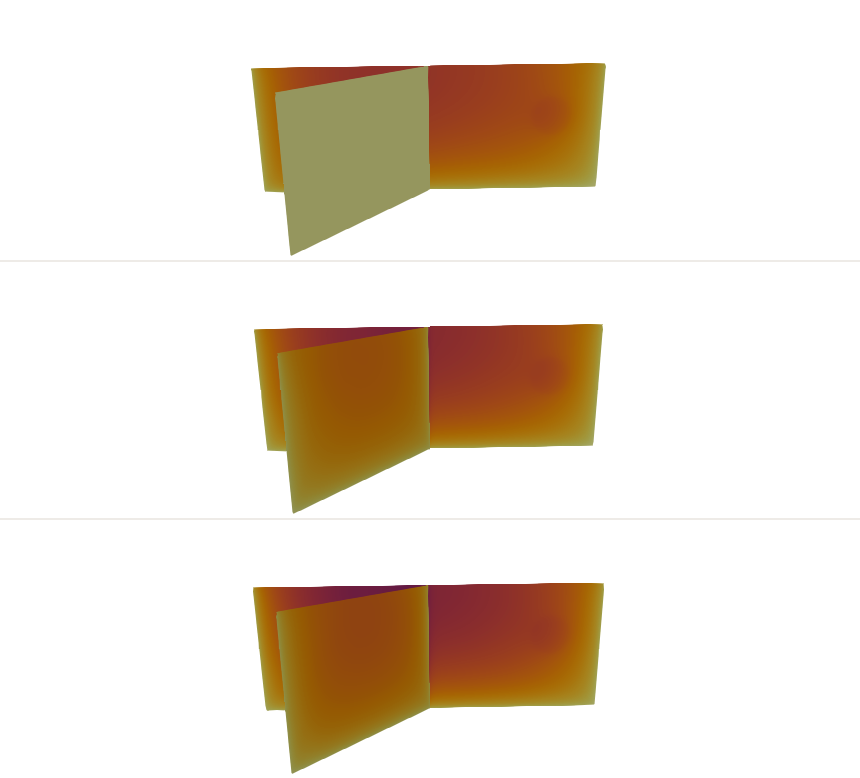 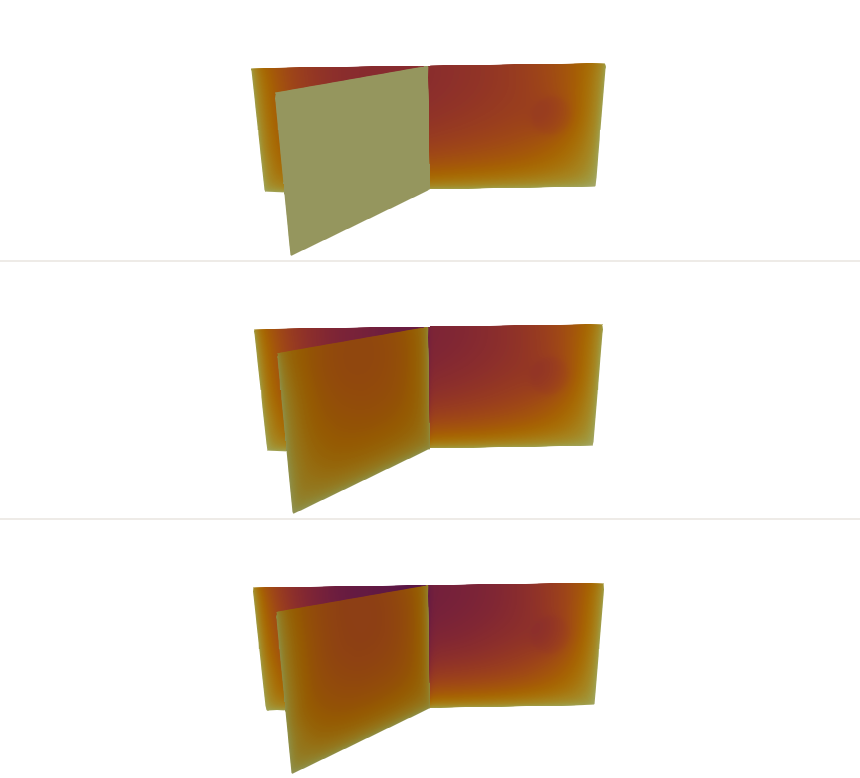 7.50 MPa
As material contrast increases, the branch becomes more favorable to rupture.
8.00 MPa
Shear Stress
8.50MPa
Slip (m)
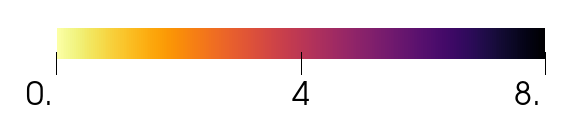 Sliprate evolution, backwards branching
T = 2 s
T = 6 s
T = 12 s
T = 13 s
T = 17 s
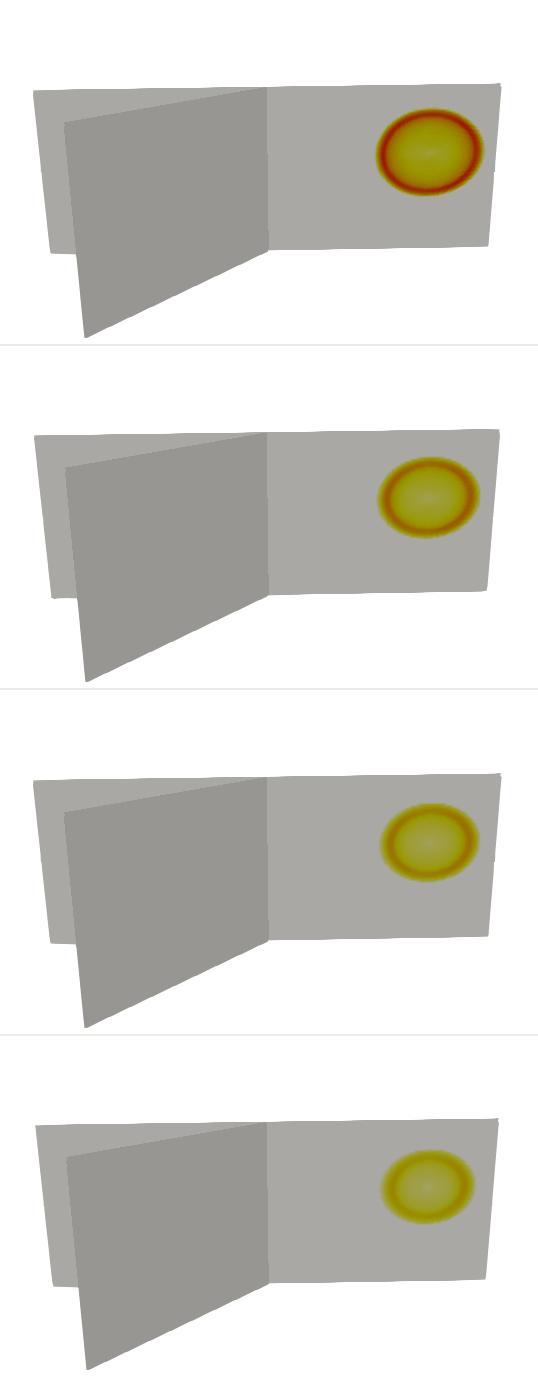 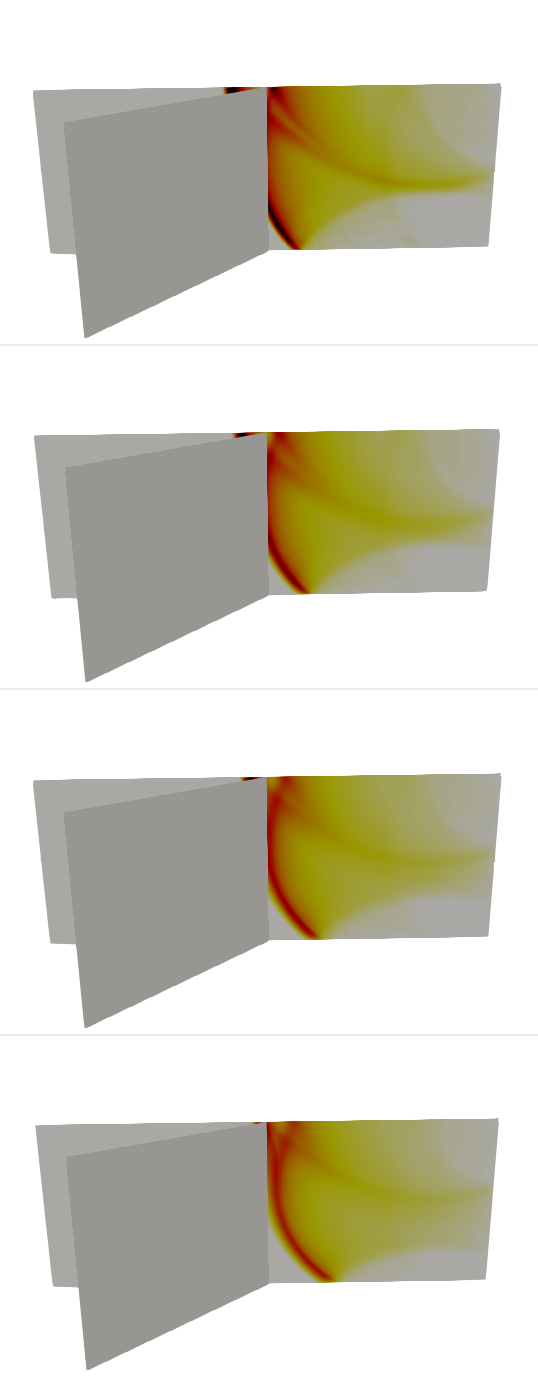 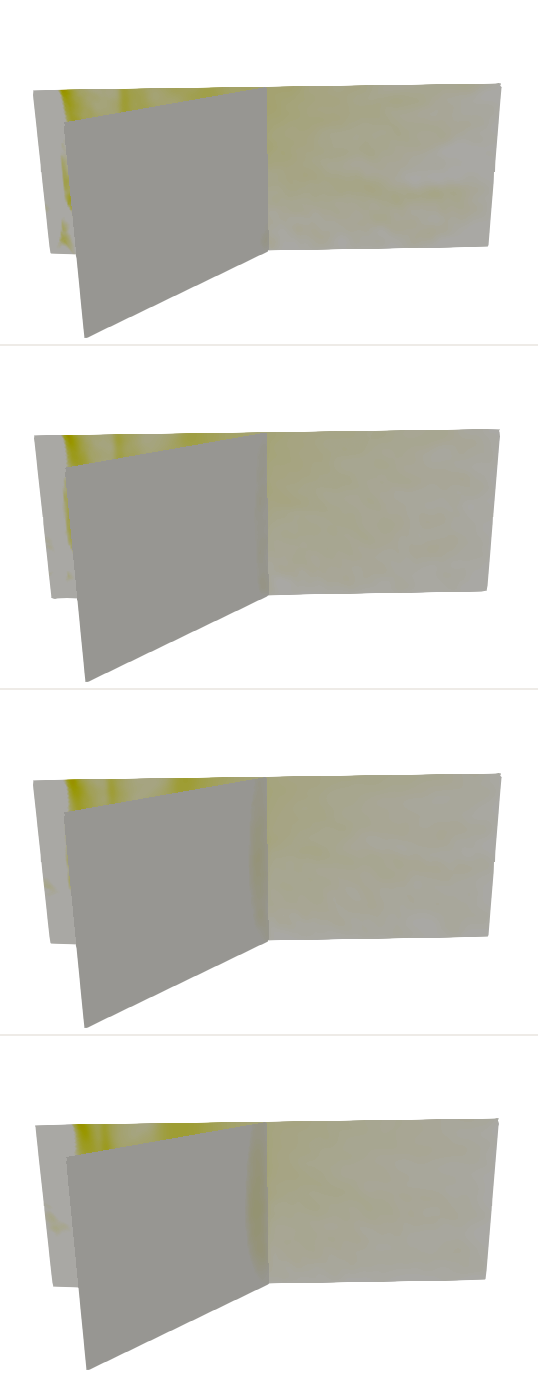 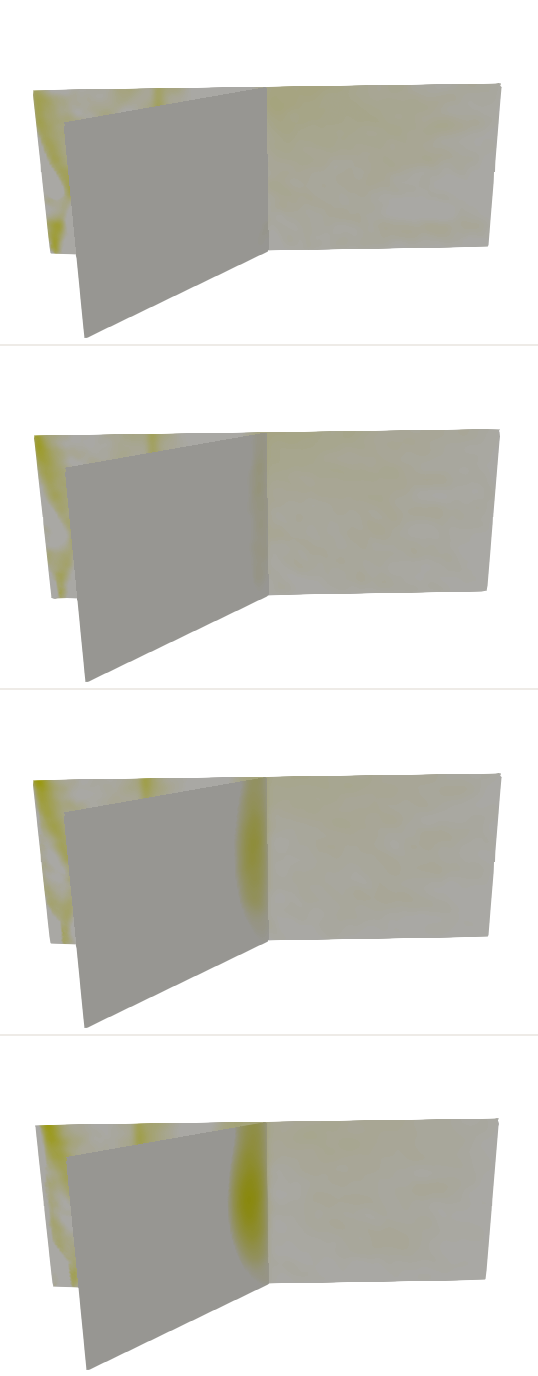 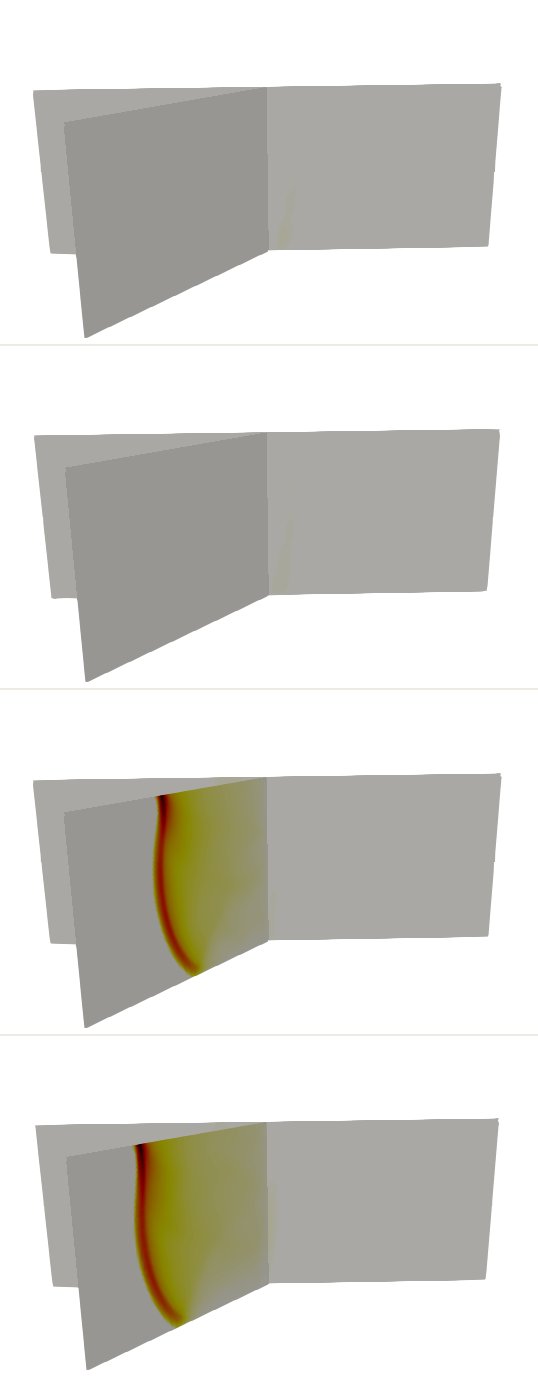 0%
10%
Material Contrast
15%
20%
Slip Rate (m/s)
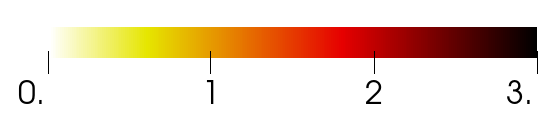 Looking at the stress
Larger shear stress increase on branch
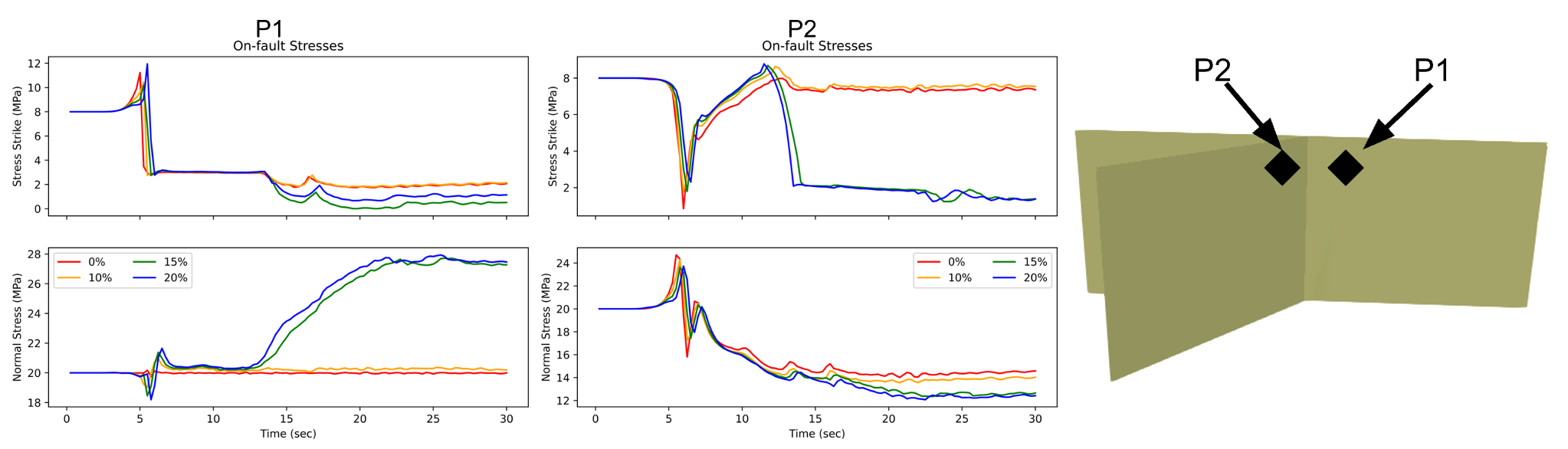 Larger normal stress reduction on branch
Bimaterial induced normal stress perturbation
Results: Main Fault Right Lateral, Branch Right Lateral
Material contrast
0%
10%
15%
20%
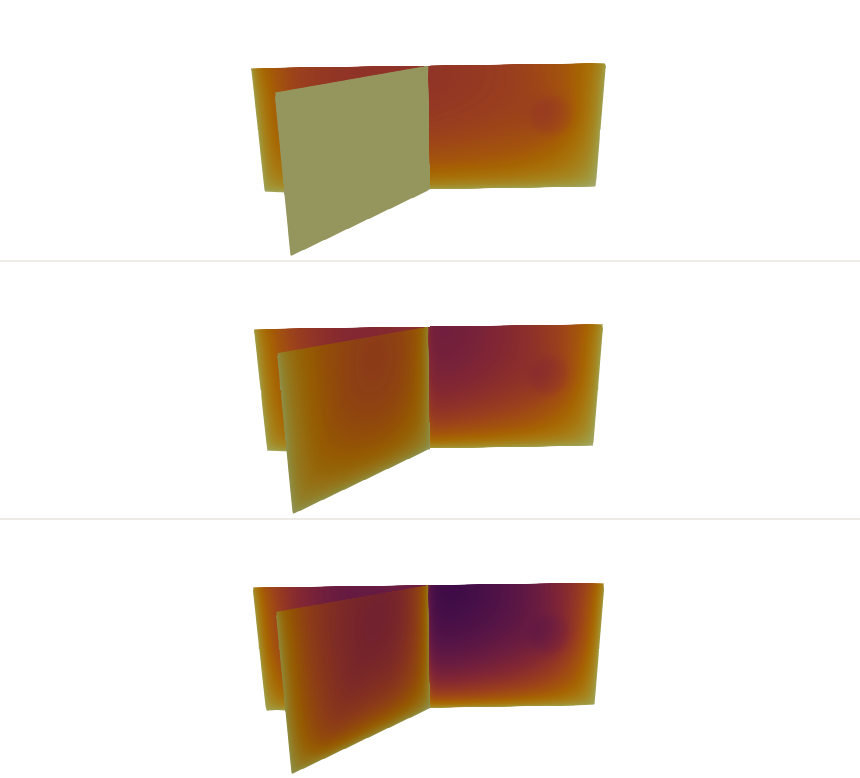 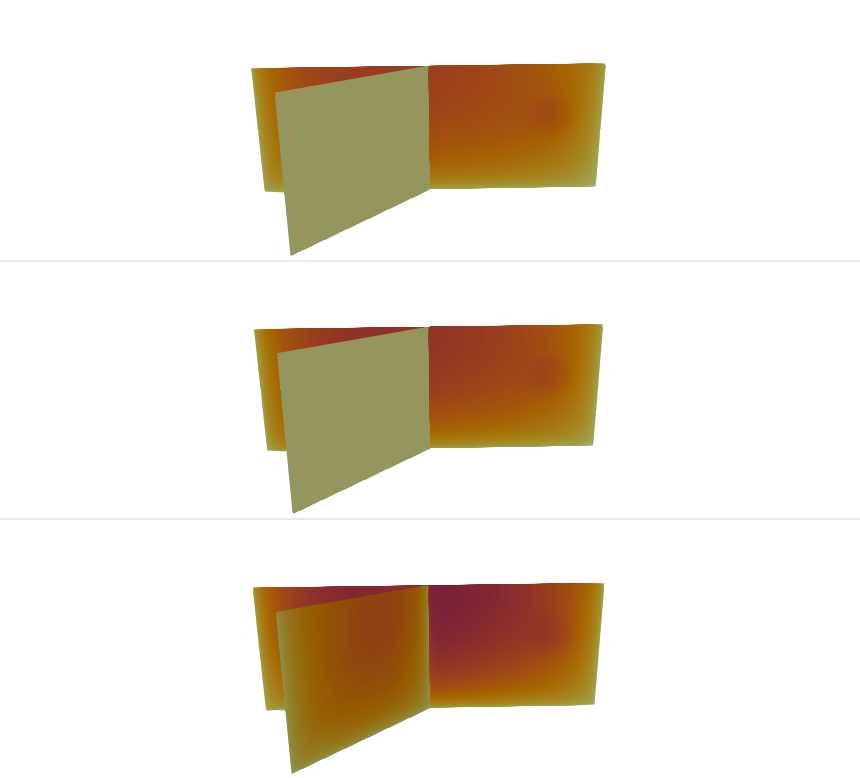 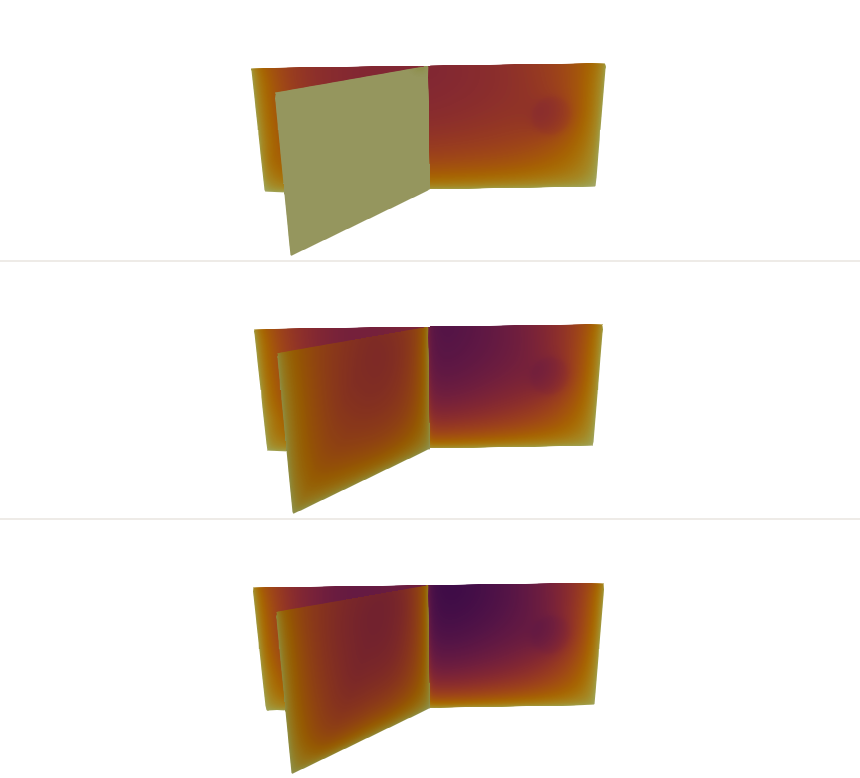 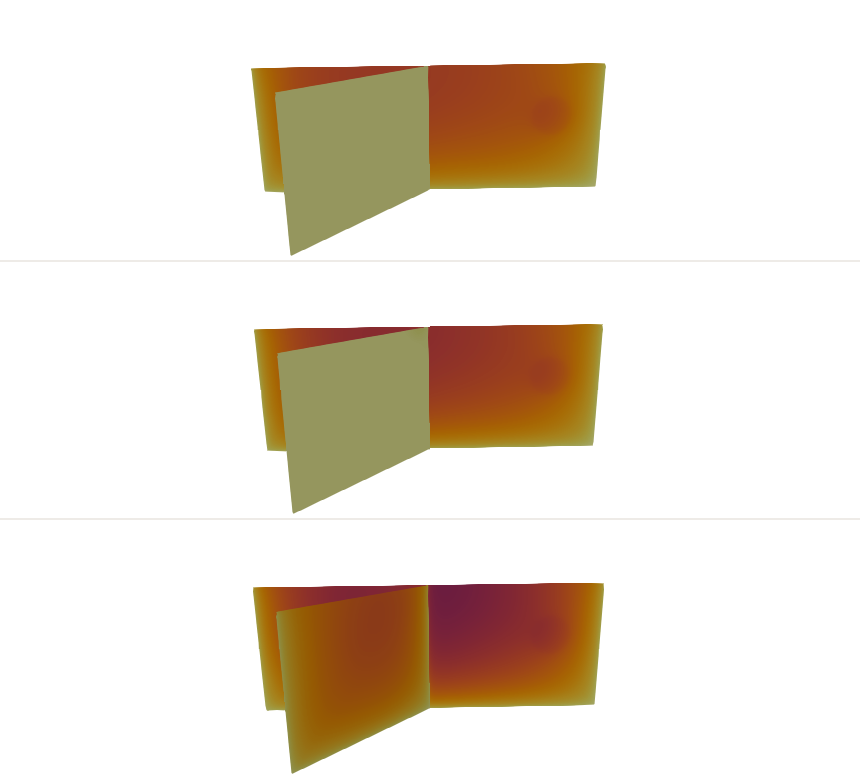 7.00 MPa
As material contrast increases, the branch becomes less favorable to rupture.
7.50 MPa
Shear Stress
8.00MPa
Slip (m)
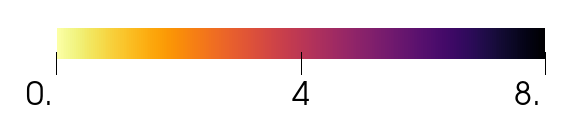 Results: Main Fault Left Lateral, Branch Left Lateral
Material contrast
0%
10%
15%
20%
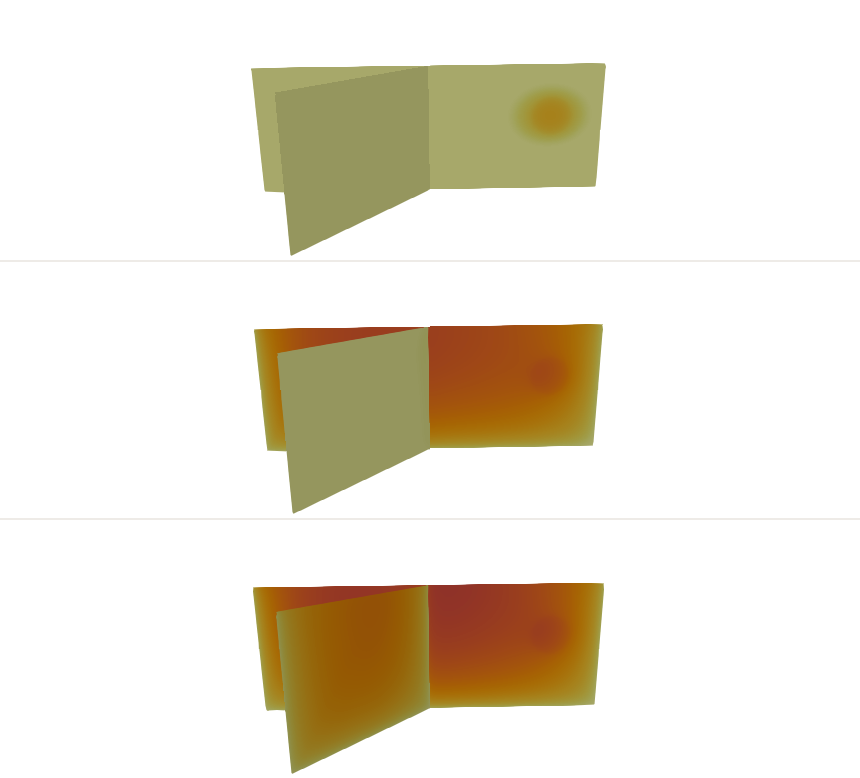 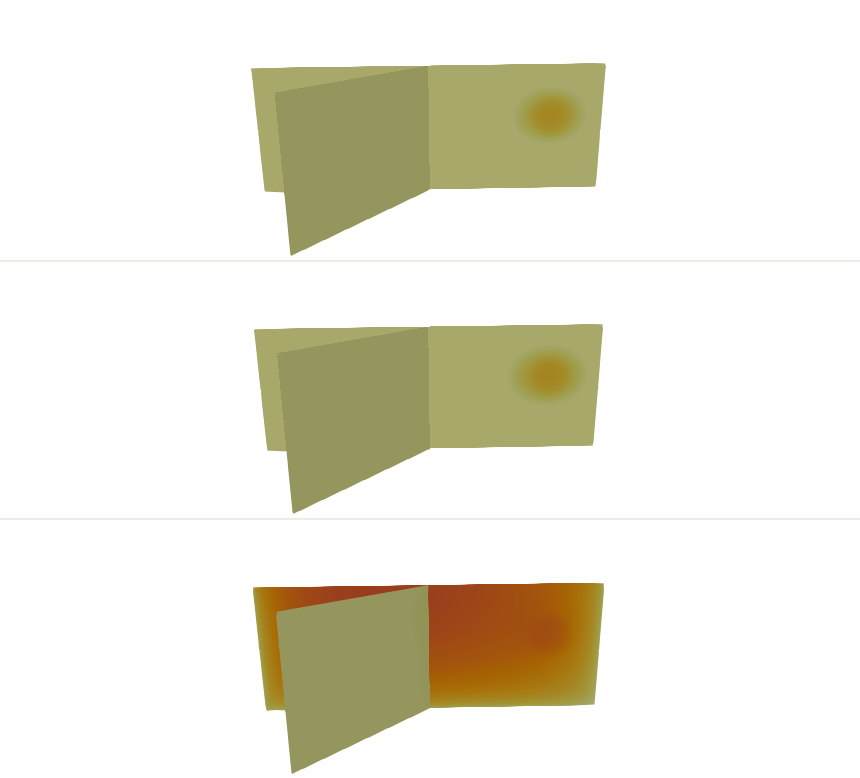 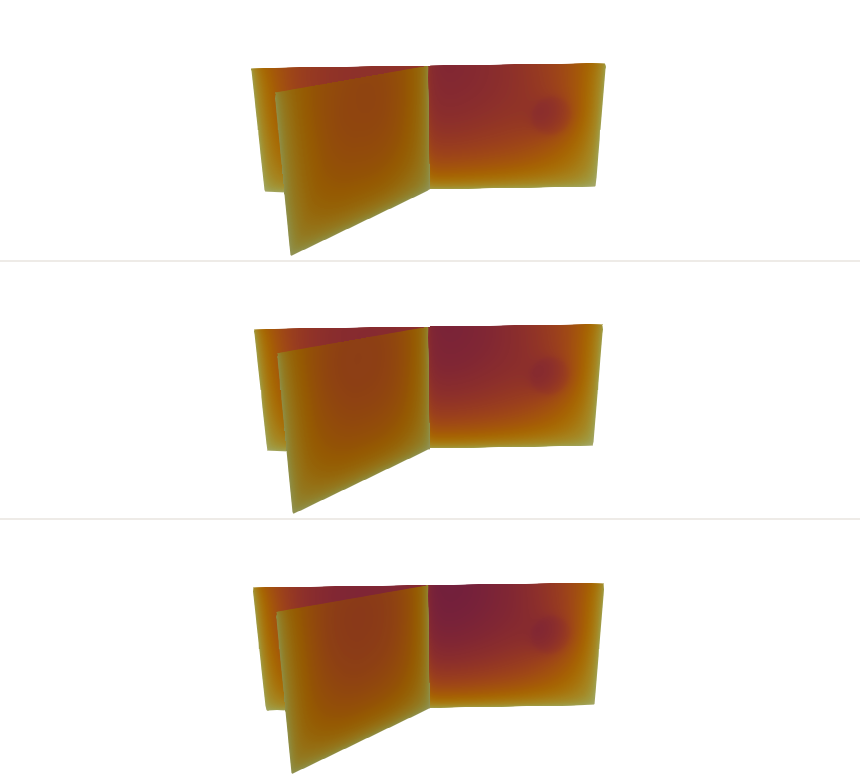 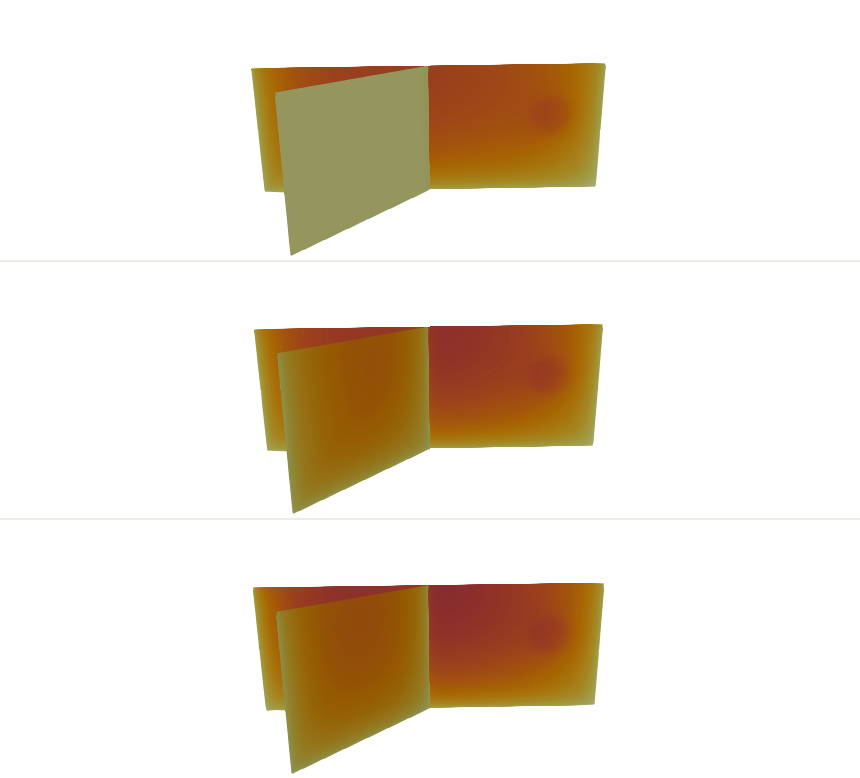 6.50 MPa
As material contrast increases, the branch becomes less favorable to rupture.
6.75 MPa
Shear Stress
7.00MPa
Slip (m)
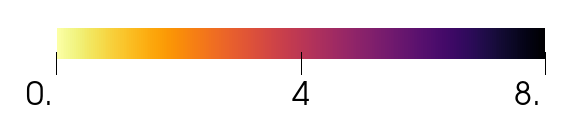 Could the difference be related to shear modulus?
When we vary the velocity we change the elastic moduli.
What if we kept this constant and only varied velocity by changing density?
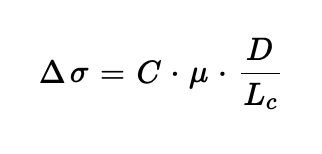 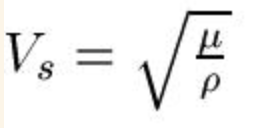 Main Fault Left Lateral, Branch Left Lateral: 
Shear Stress 6.75 Mpa
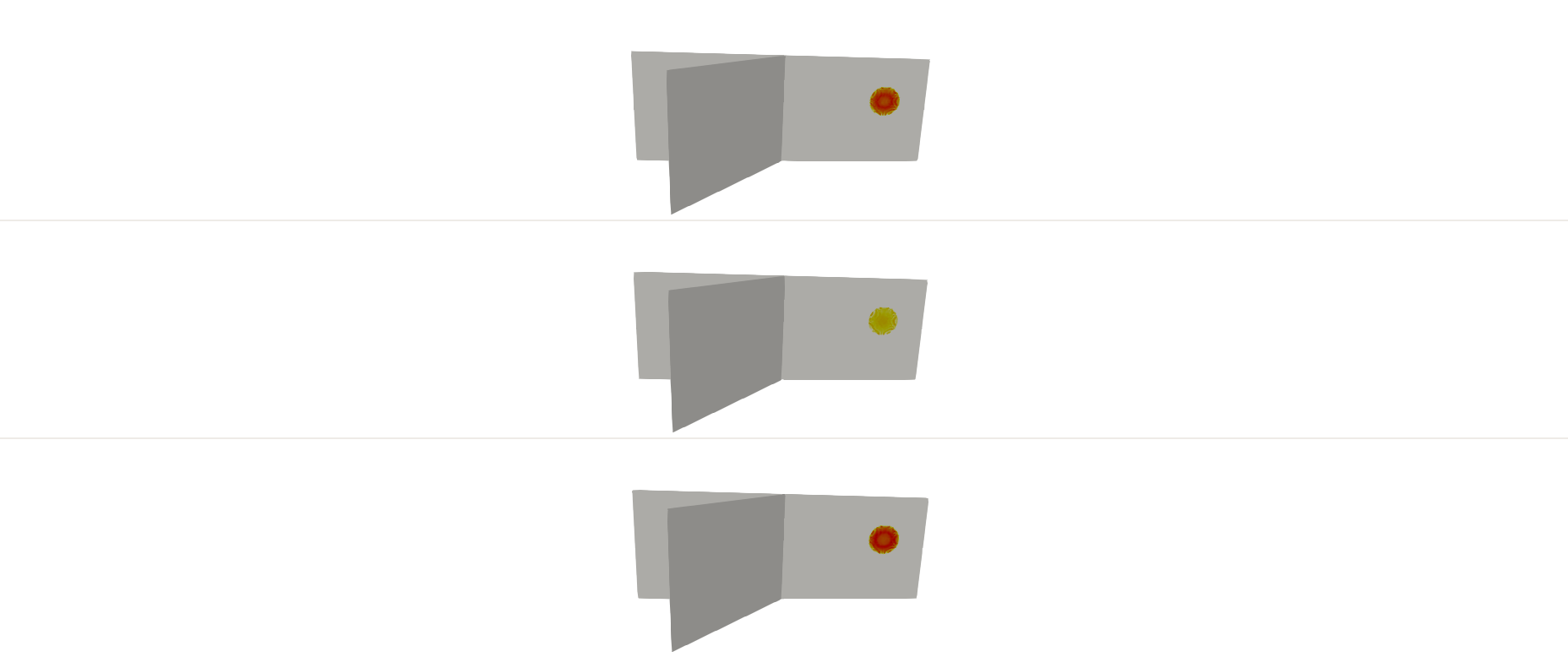 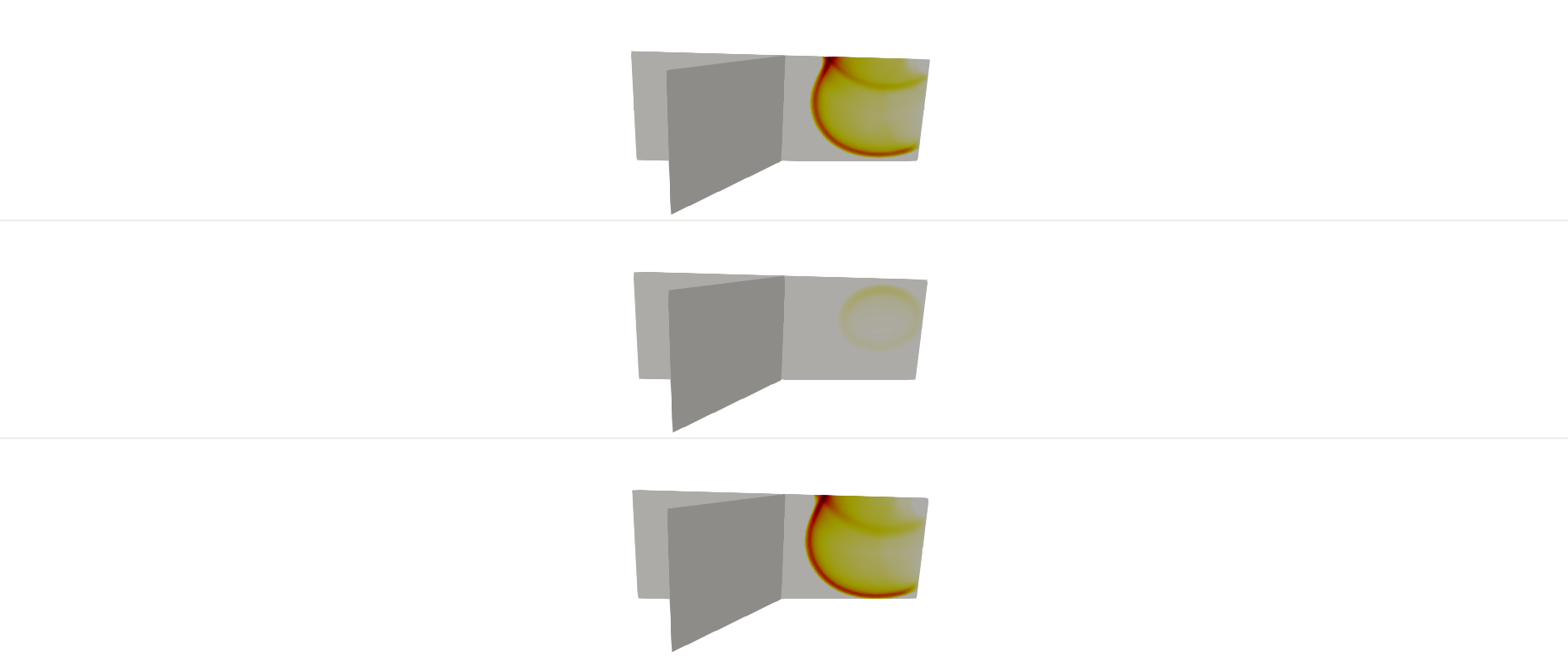 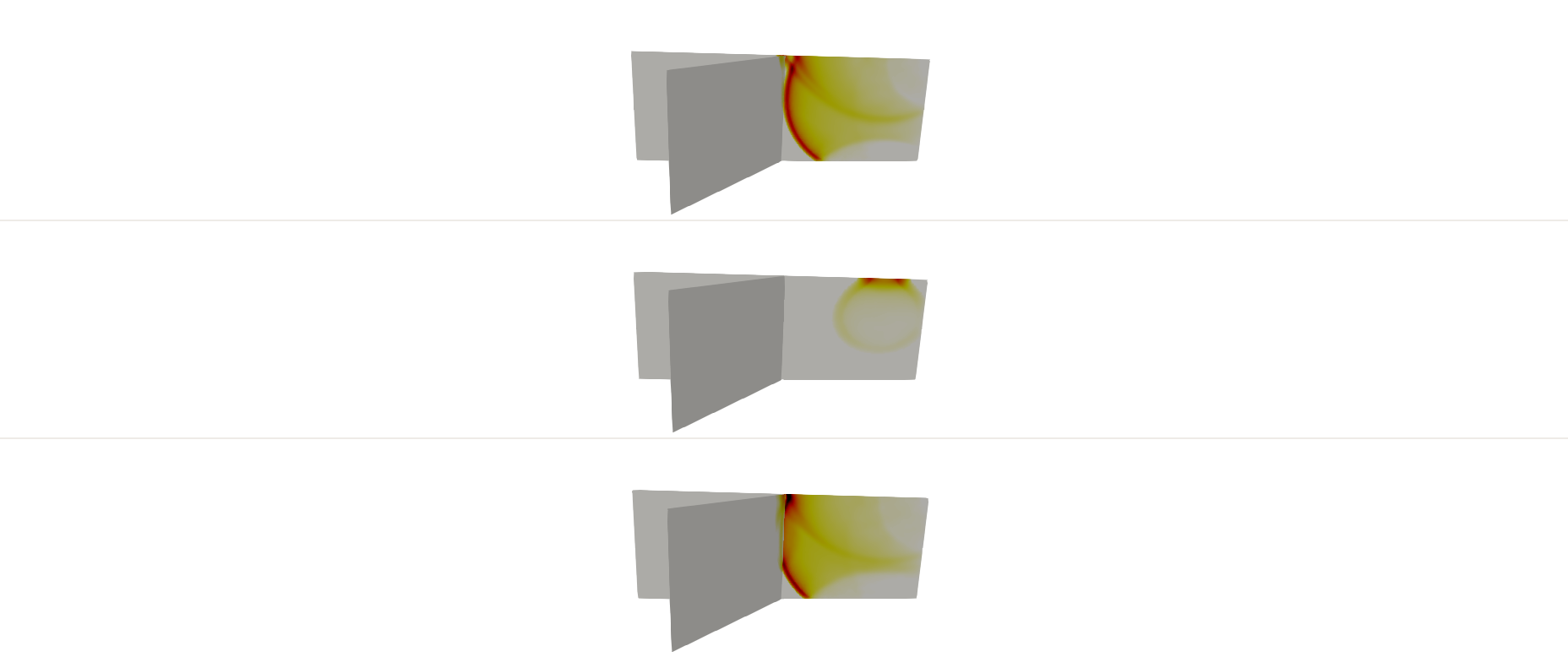 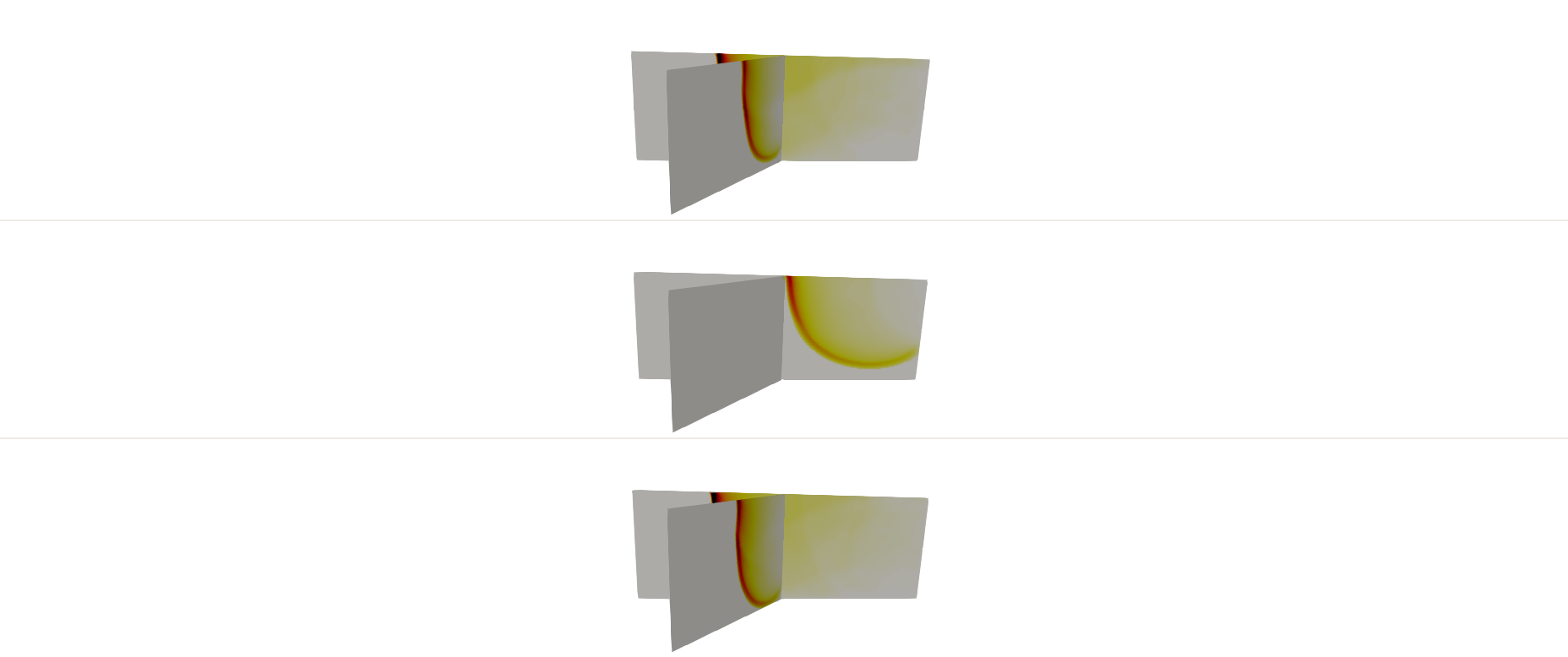 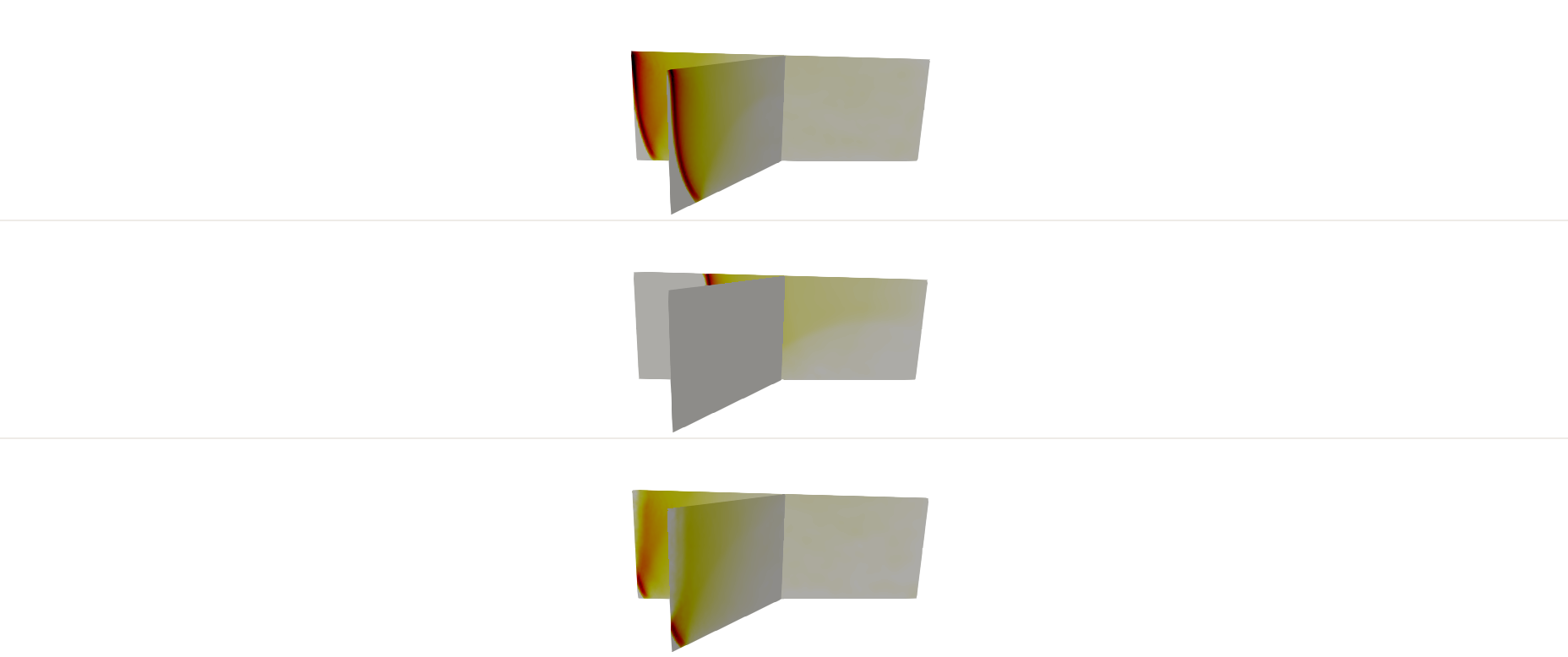 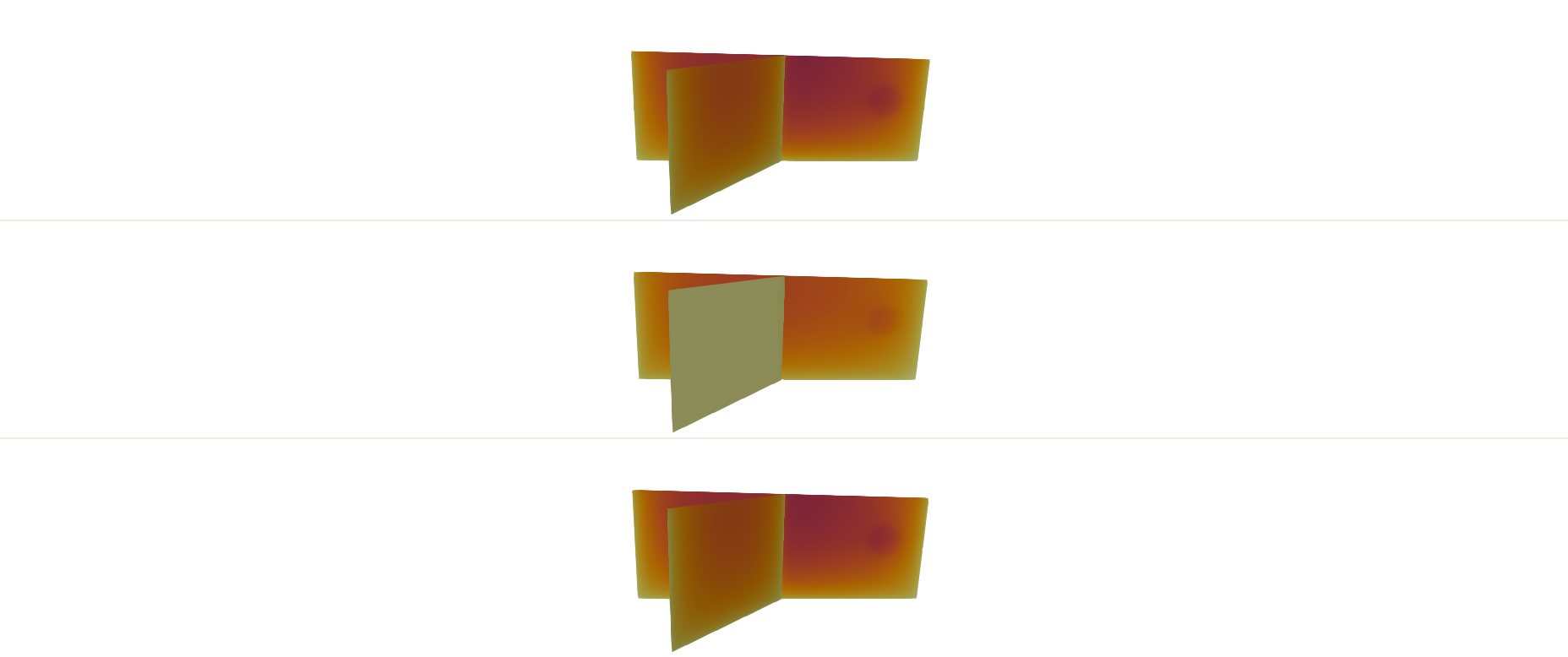 0%
15%
Material Contrast
DD 15%
Slip (m)
Slip Rate (m/s)
Only changing density
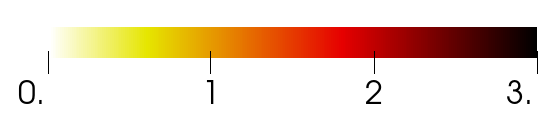 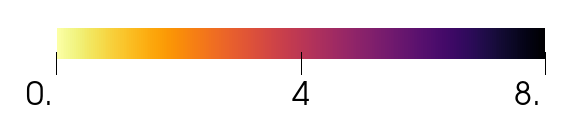 A closer look on the fault
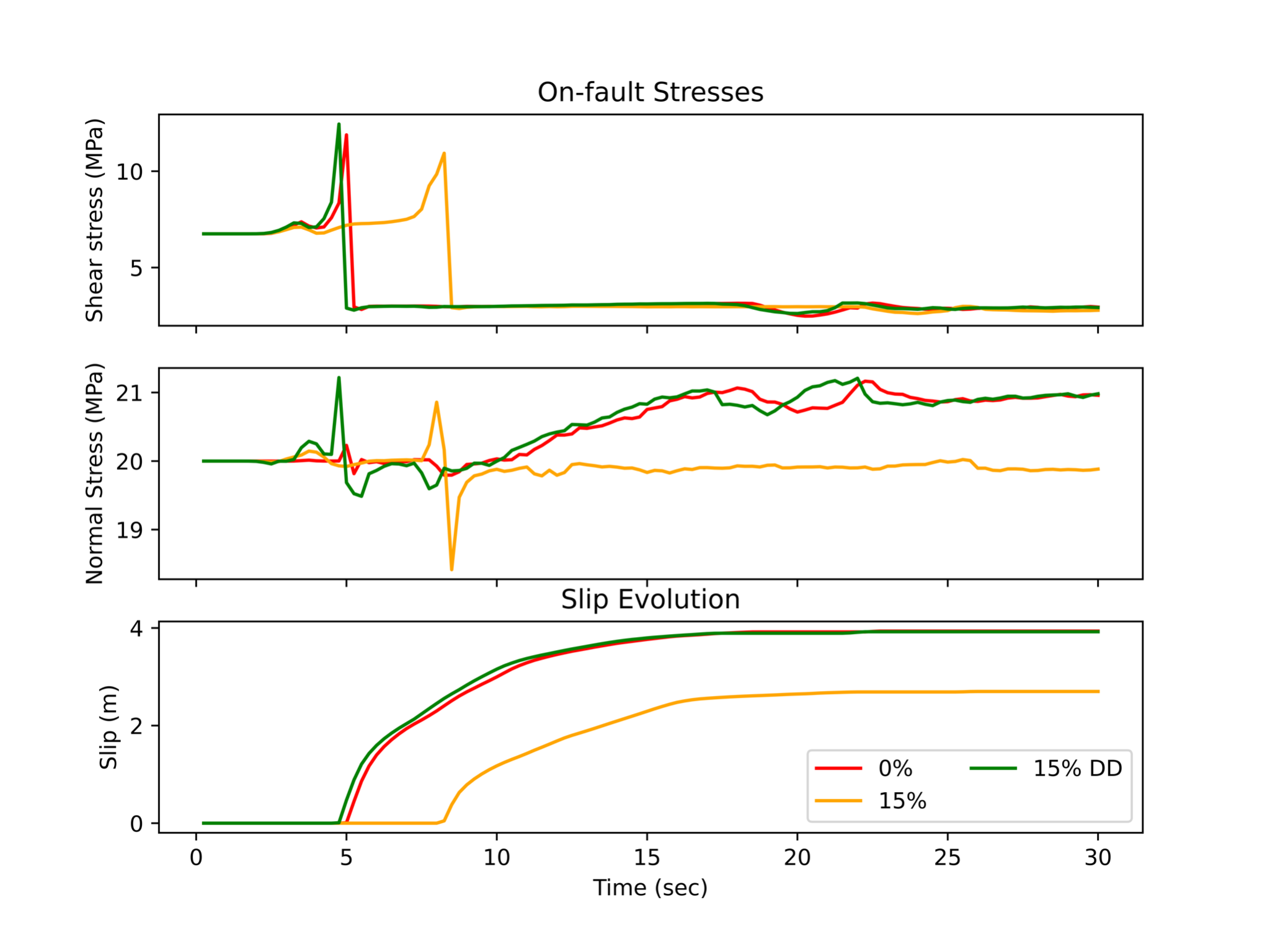 15% DD T = 5.5 s
0%  
T = 5.5 s
15%  
T = 8.5 s
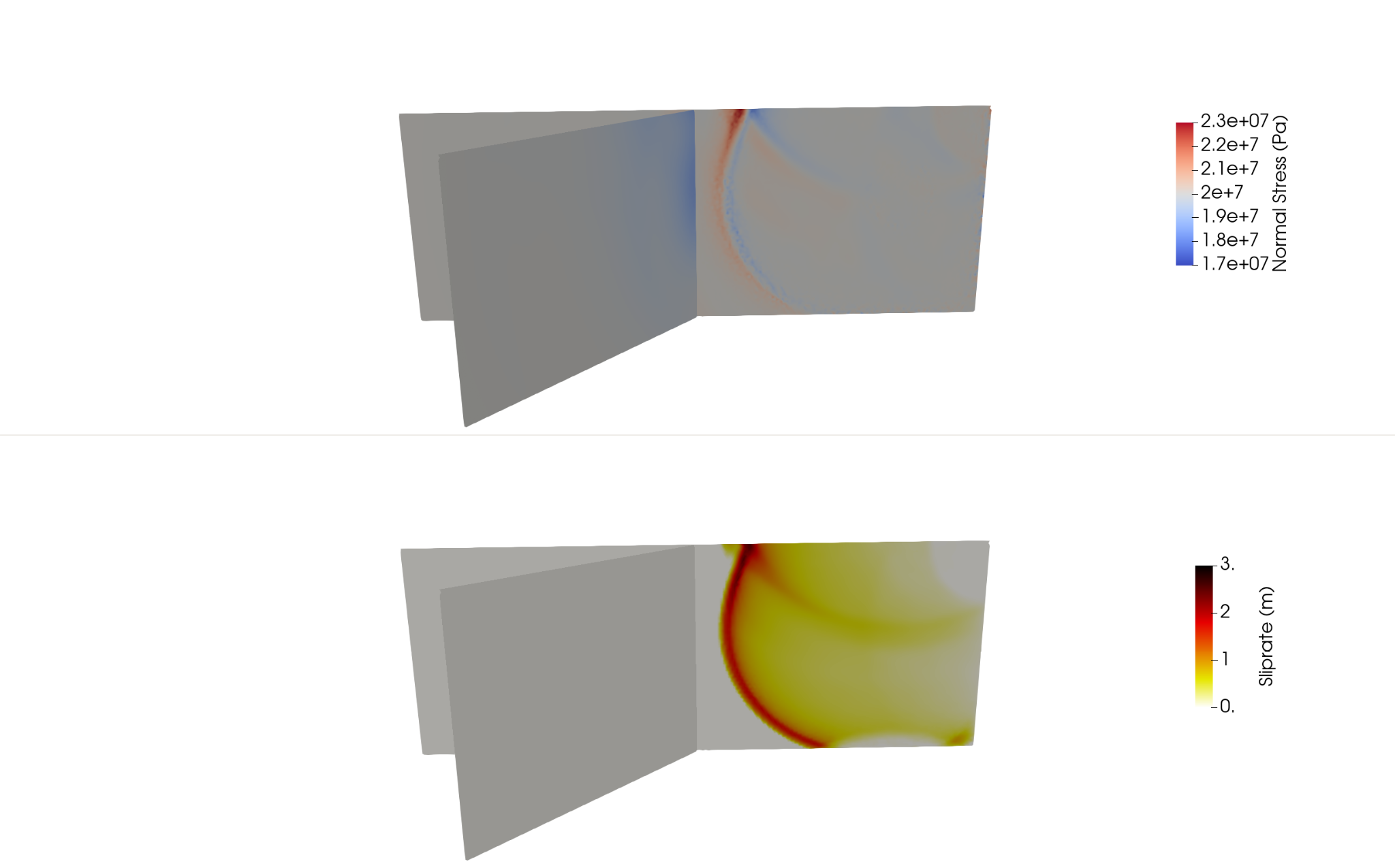 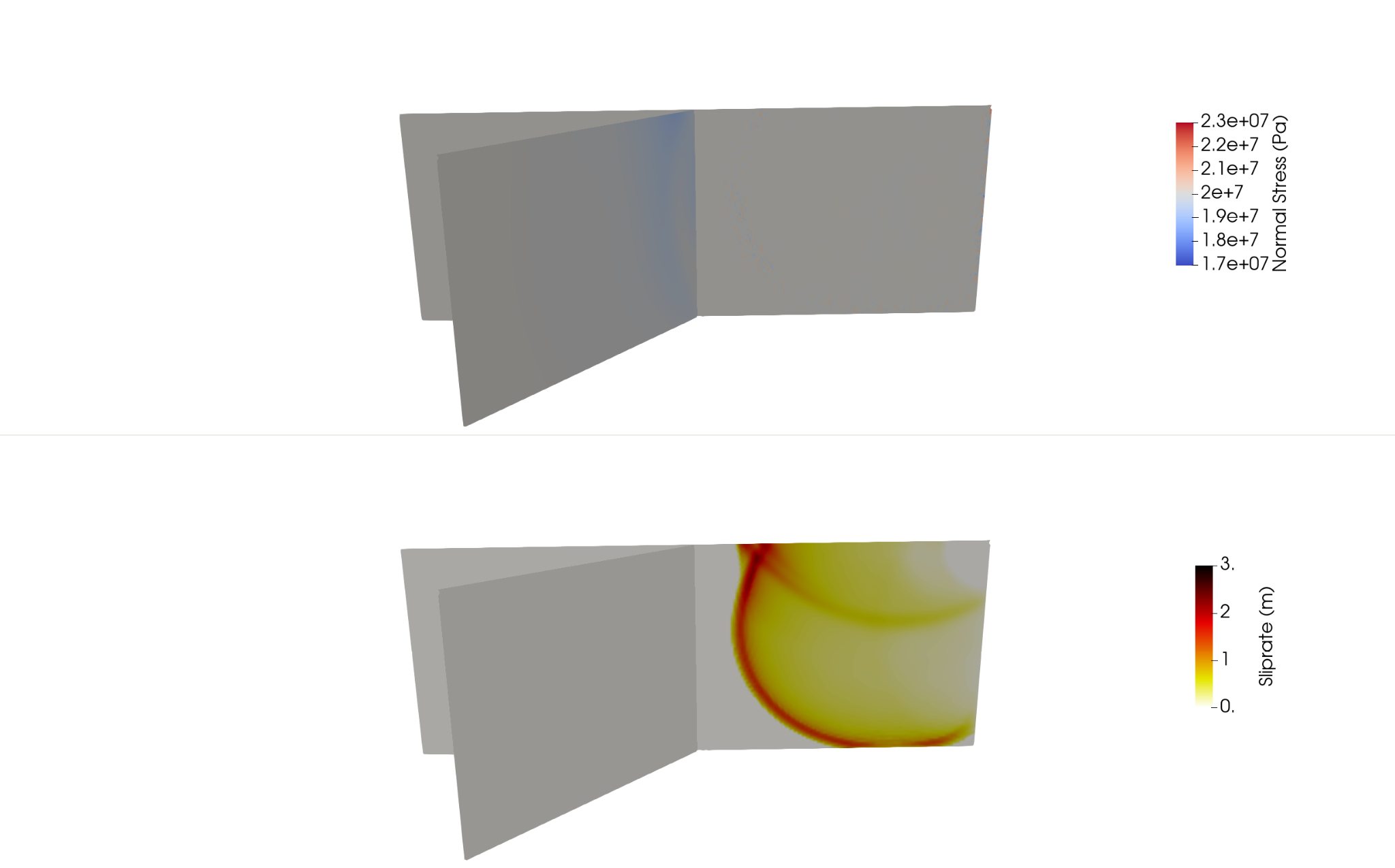 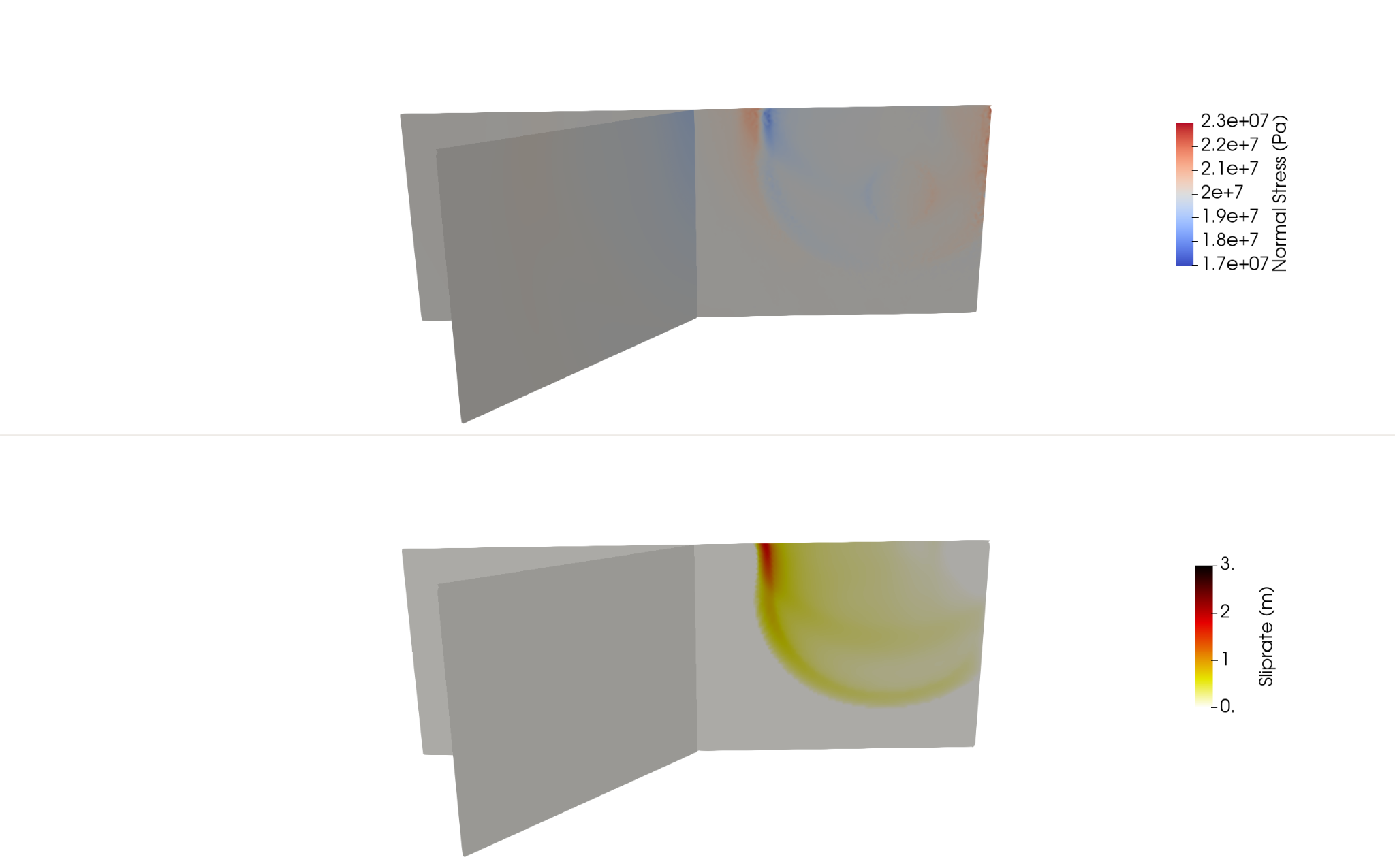 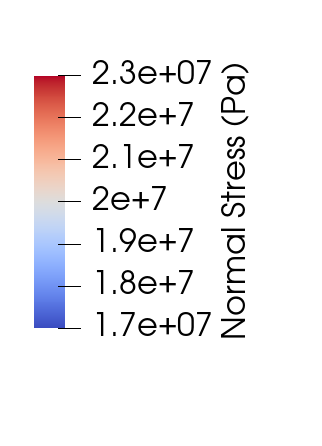 Normal stress perturbations
Slip Rate (m/s)
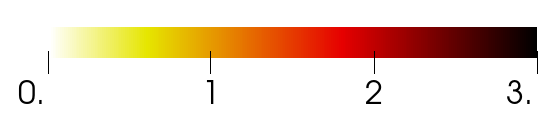 Sensitivity to other parameters: Branch angle
Recall: branch angle has a strong influence on rupture behavior.
So we test smaller angles, decreasing the branch angle from 50° to 25°.
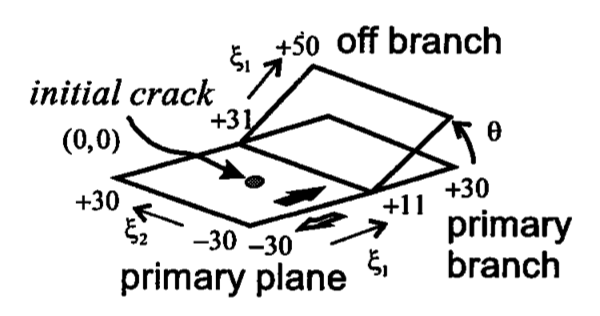 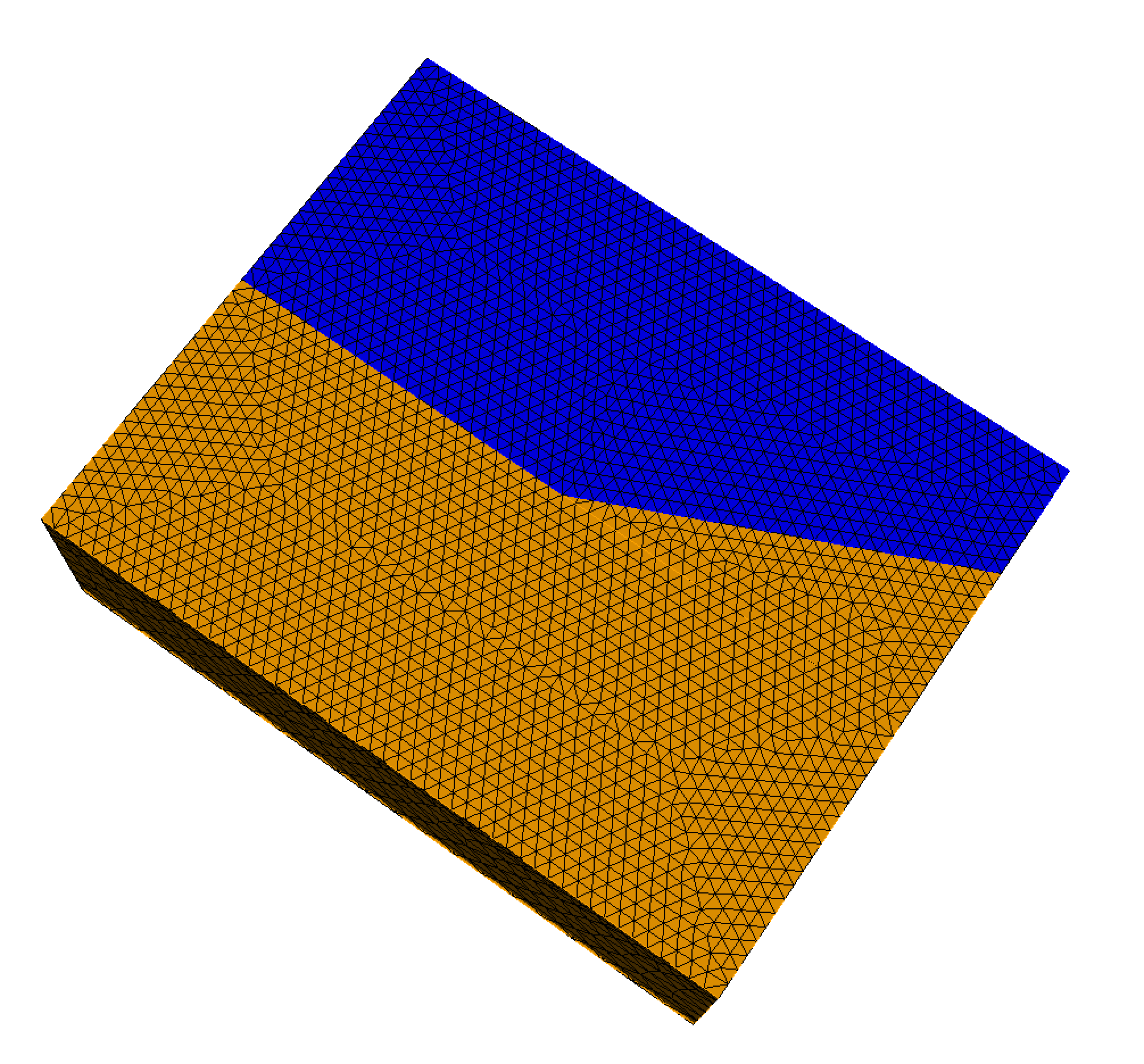 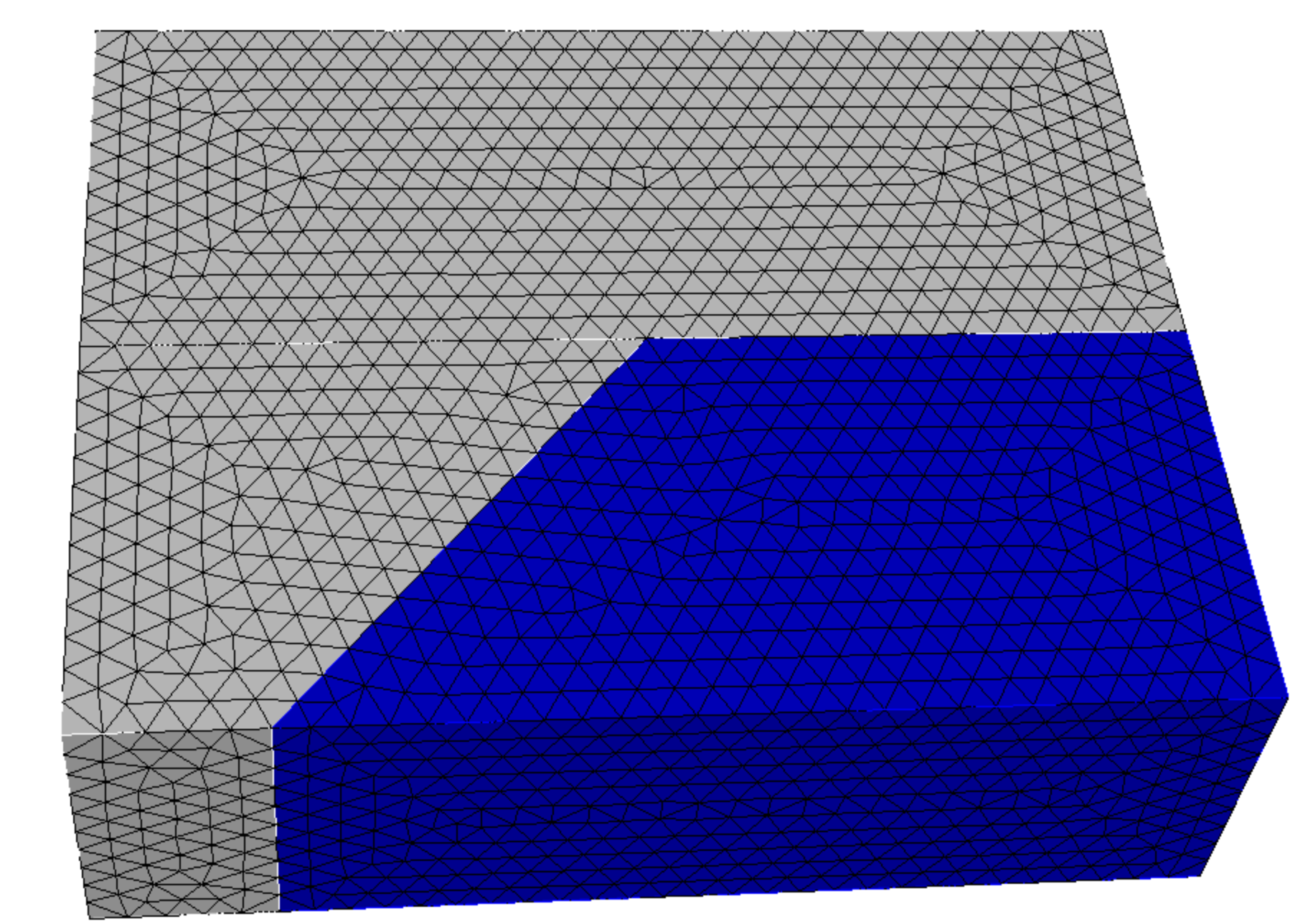 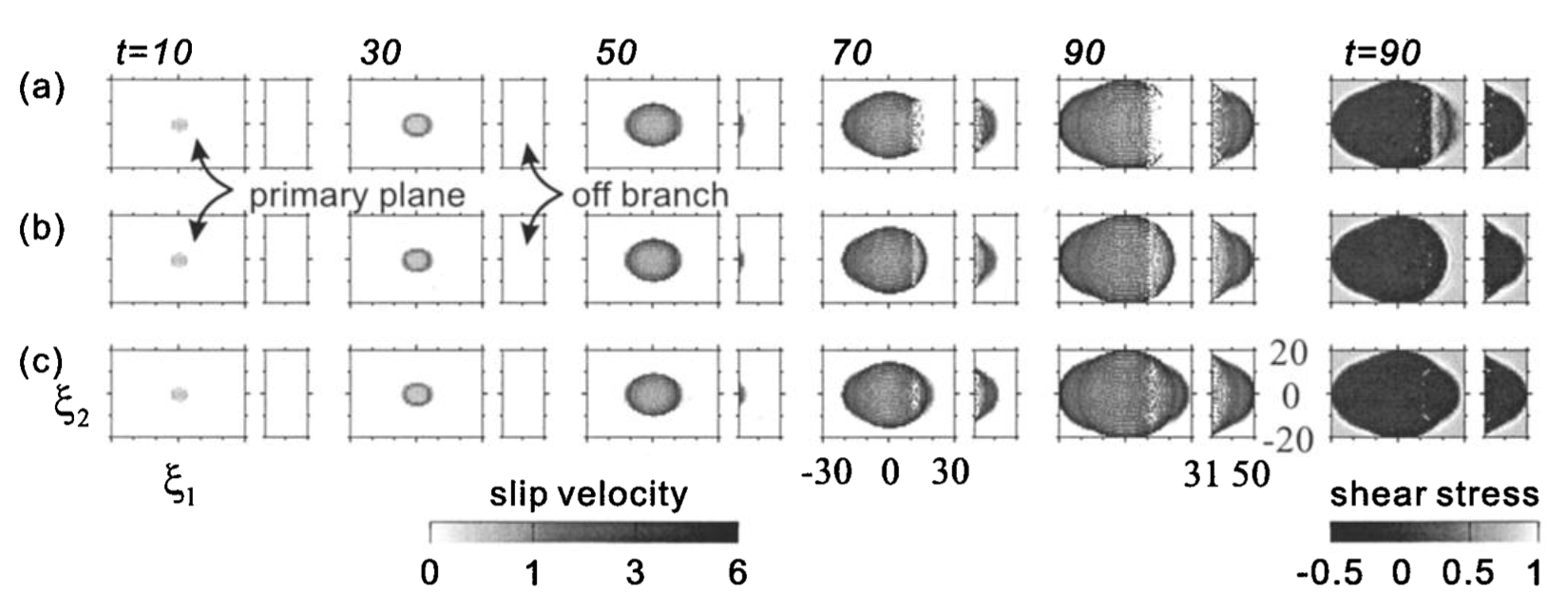 Aochi et al, 2000
Sensitivity to other parameters: Branch angle
Main right lateral, Branch left lateral. Normal stress 20 MPa
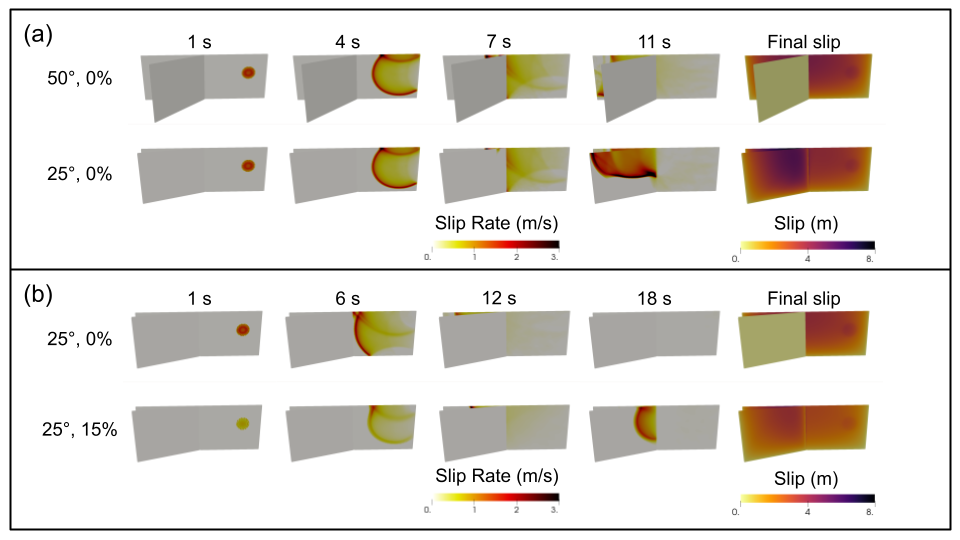 Shear stress 7.5 MPa
Shear stress 7.0 MPa
Sensitivity to other parameters: Branch angle
Main right lateral, Branch left lateral. Normal stress 20 MPa
Shear stress 7.5 MPa
Shear stress 7.0 MPa
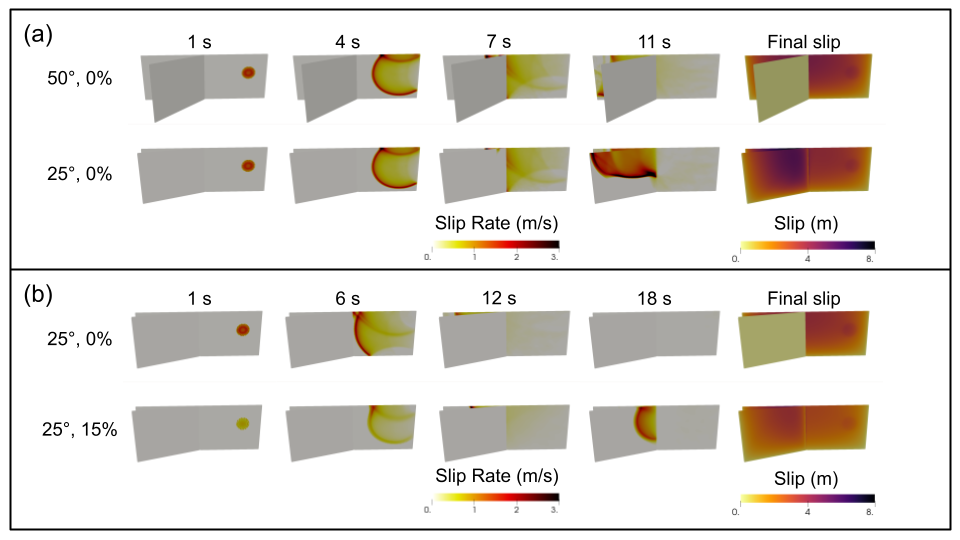 Narrow angle promotes rupturing secondary segment
Increased material contrast promotes rupture on secondary fault
Sensitivity to other parameters: Branch angle
Main left lateral, Branch left lateral. Normal stress 20 MPa
Shear stress 7.0 MPa
Shear stress 7.75 MPa
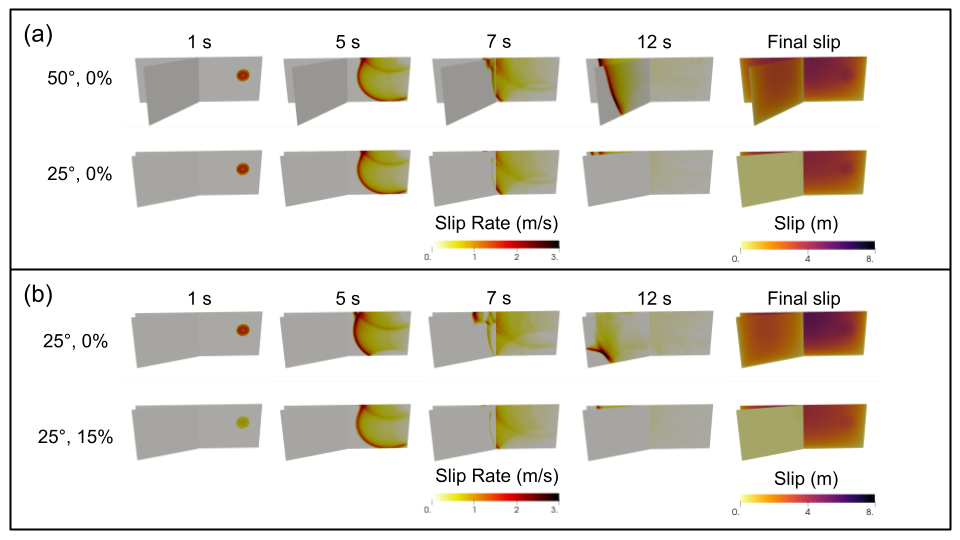 Sensitivity to other parameters: Branch angle
Main left lateral, Branch left lateral. Normal stress 20 MPa
Shear stress 7.0 MPa
Shear stress 7.75 MPa
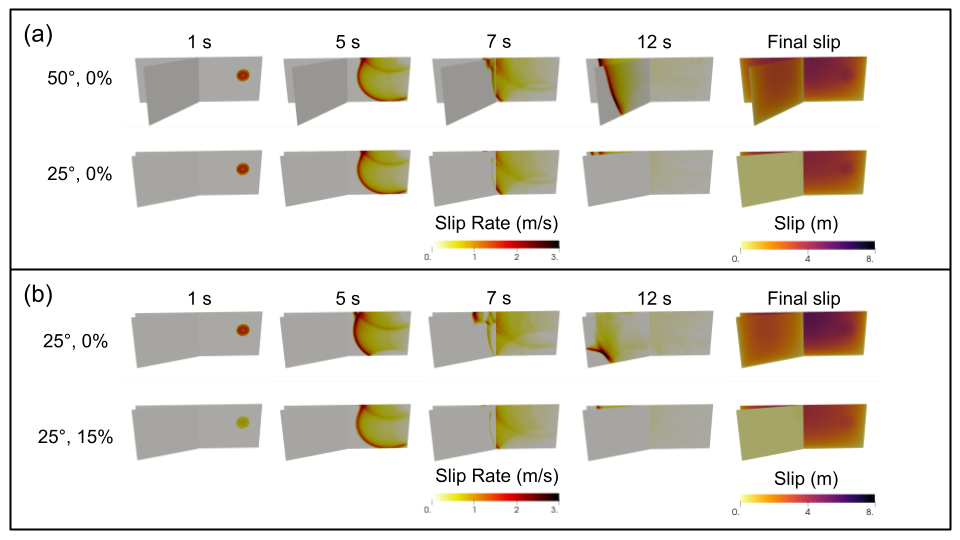 Narrow angle hinders rupturing secondary segment
Increased material contrast hinders rupture on secondary fault
Sensitivity to other parameters: Branch angle
Main right lateral, Branch right lateral. Normal stress 20 MPa
Shear stress 8.0 MPa
Shear stress 9.0 MPa
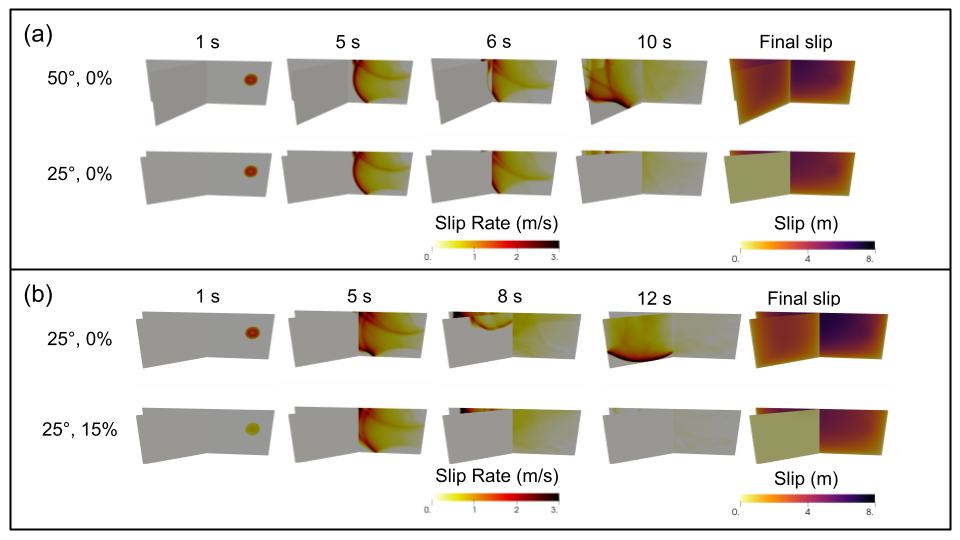 Sensitivity to other parameters: Branch angle
Main right lateral, Branch right lateral. Normal stress 20 MPa
Shear stress 8.0 MPa
Shear stress 9.0 MPa
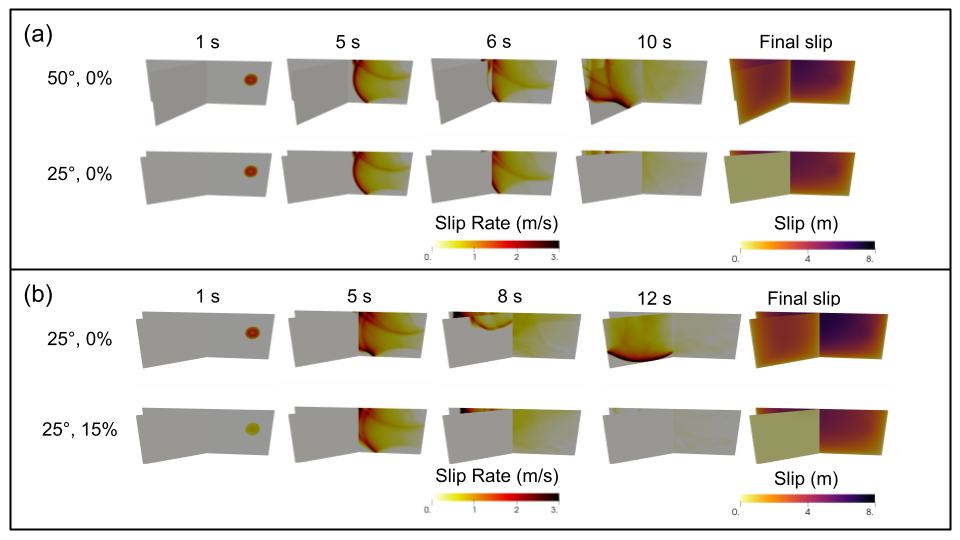 Narrow angle hinders rupturing secondary segment
Increased material contrast hinders rupture on secondary fault
Implications for fault systems in Southern California
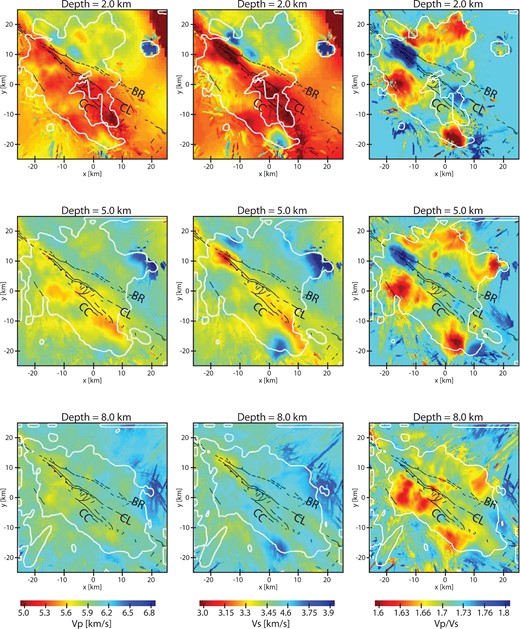 Southern San Jacinto Fault is similar to our narrow angle models
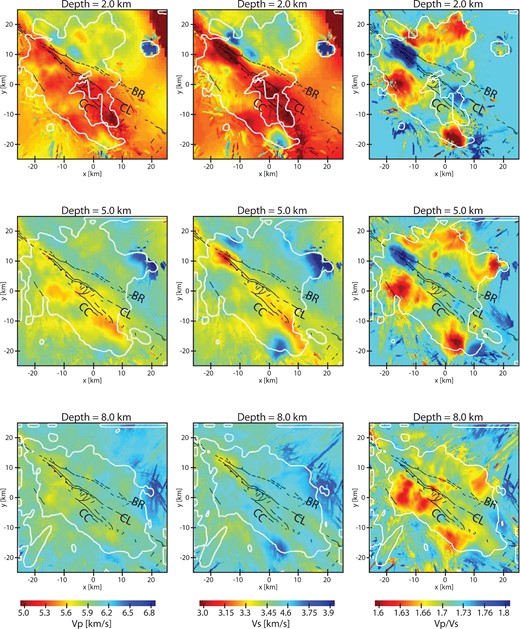 Implications for fault systems in Southern California
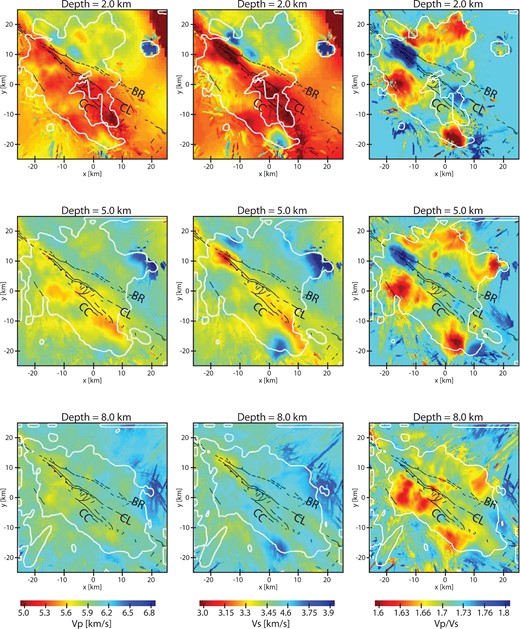 Southern San Jacinto Fault is similar to our narrow angle models
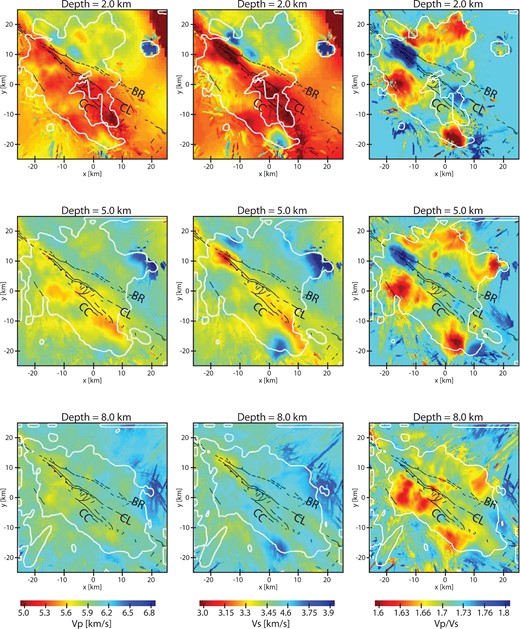 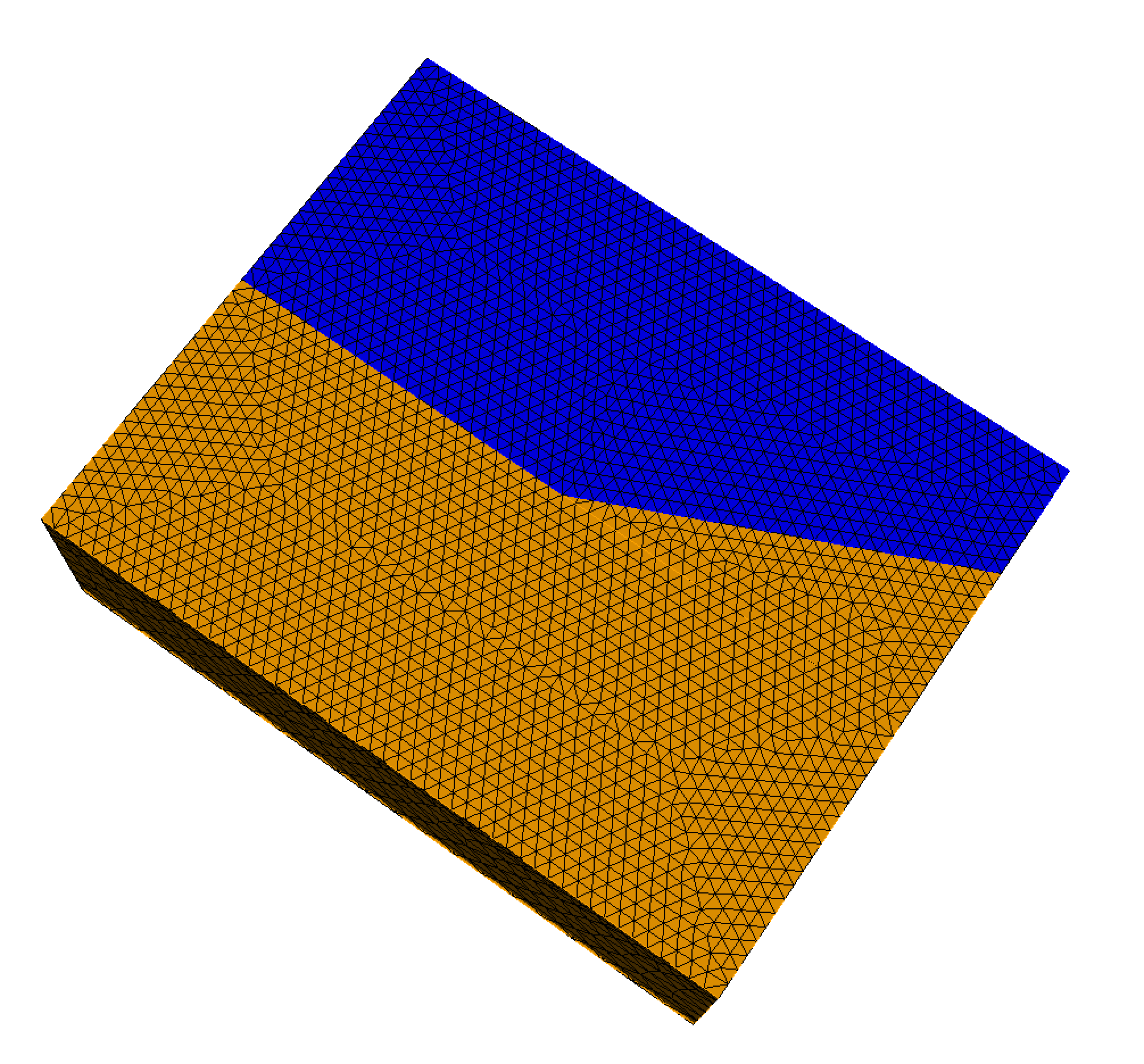 Implications for fault systems in Southern California
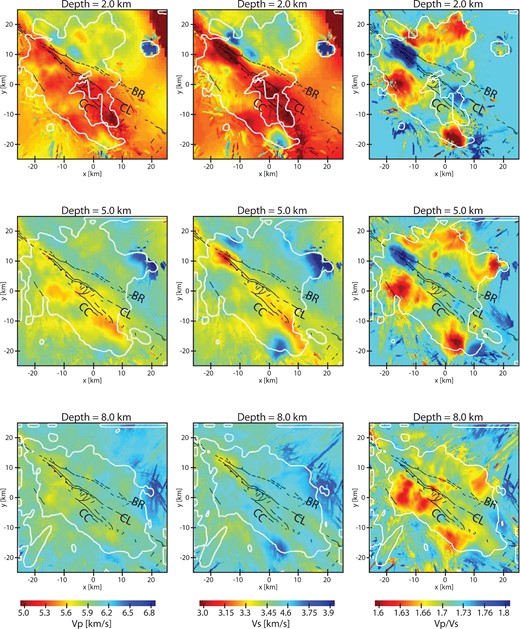 Southern San Jacinto Fault is similar to our narrow angle models
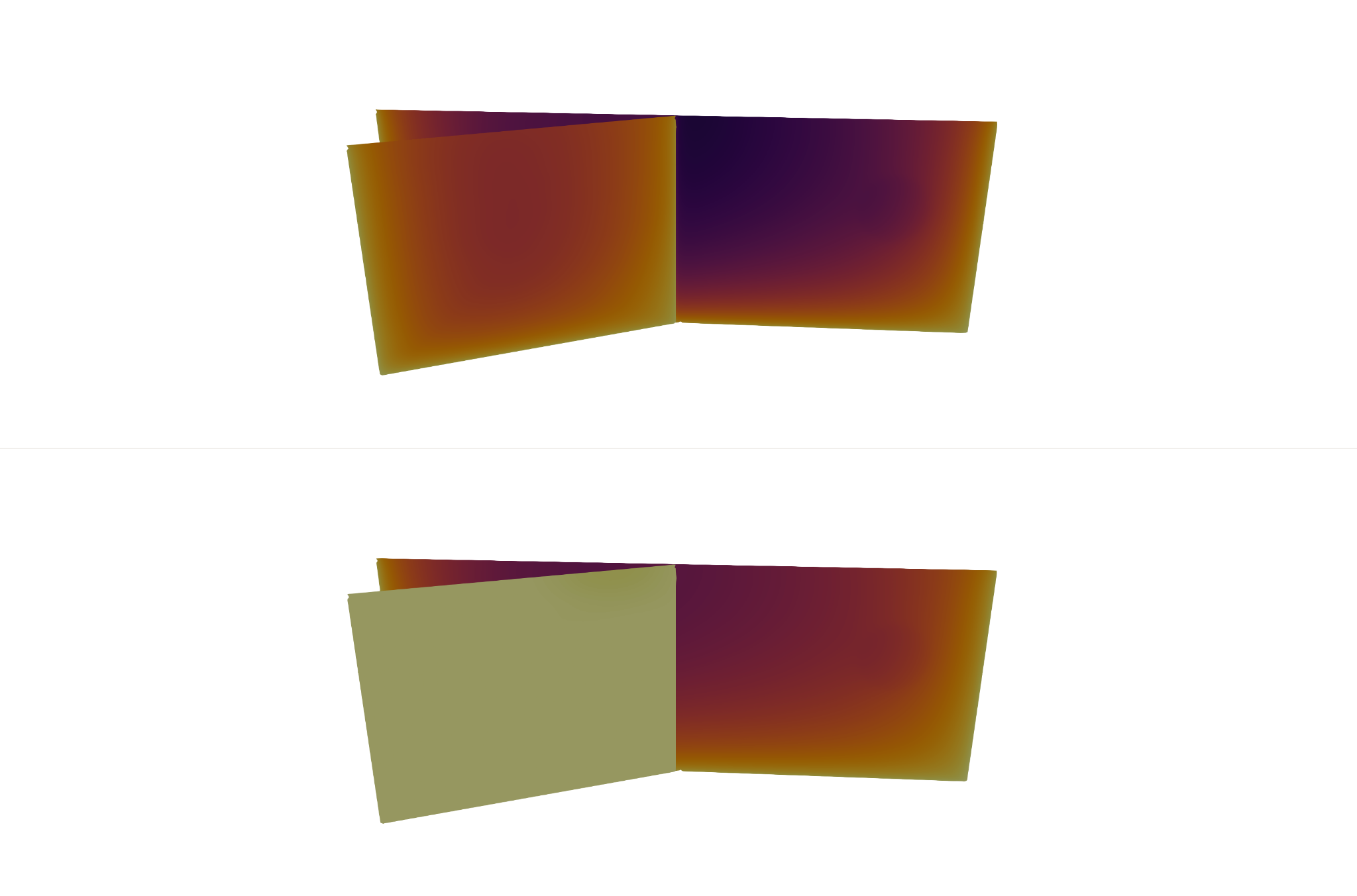 0%
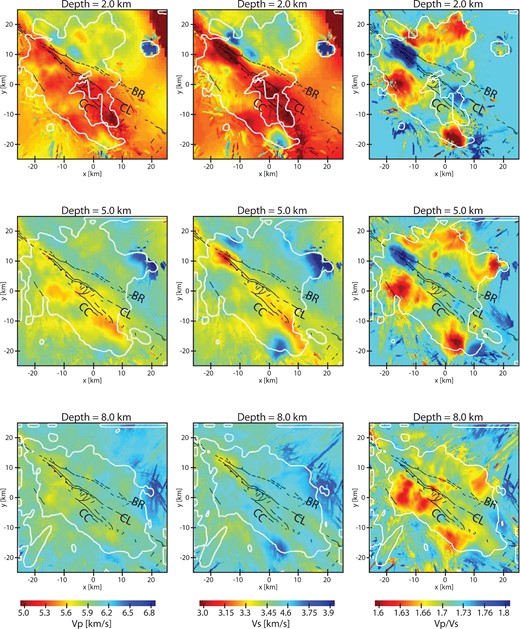 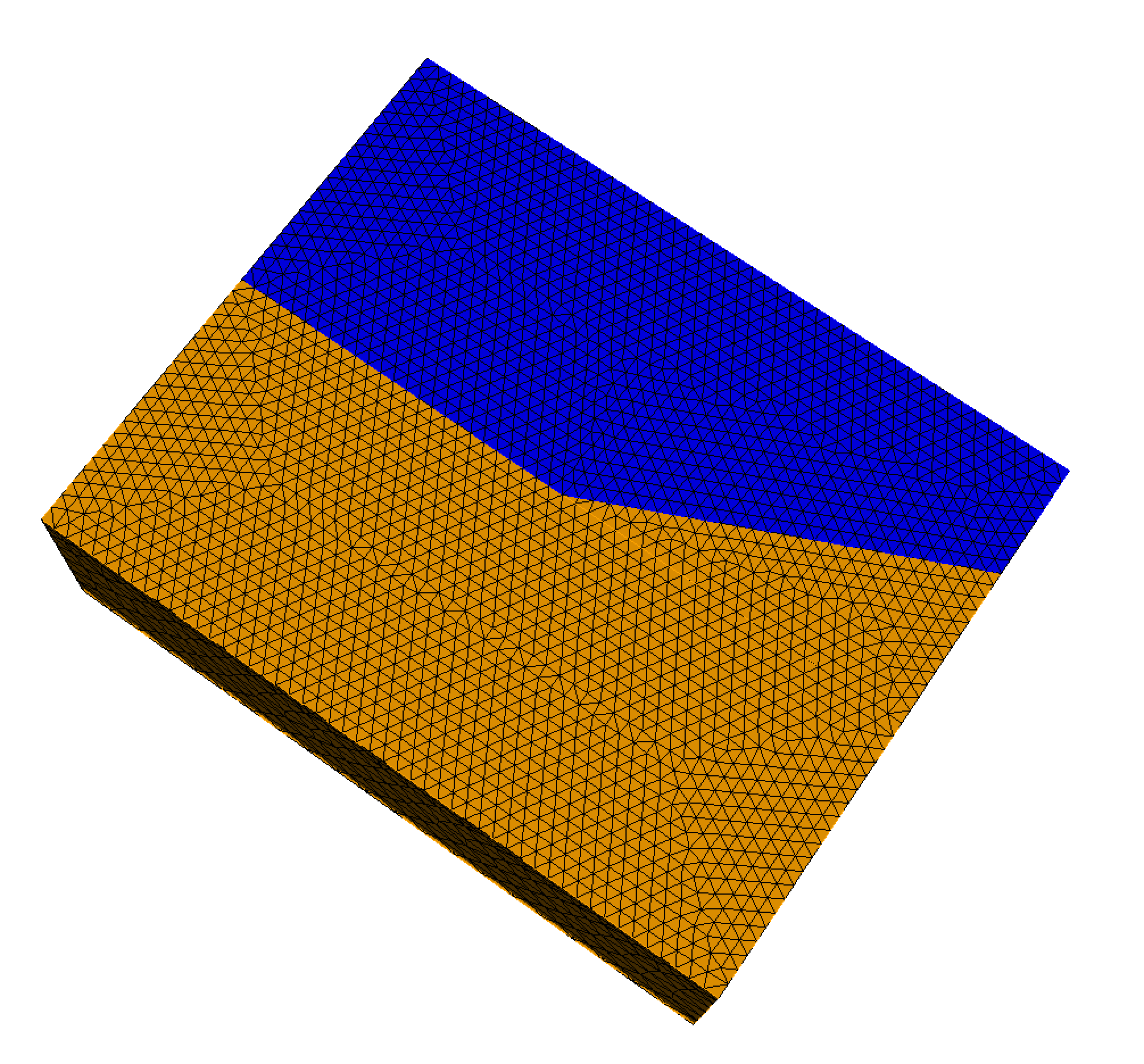 15%
Slip (m)
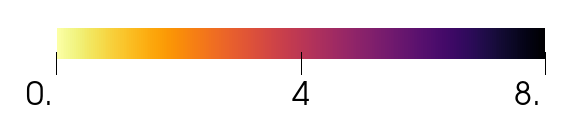 Implications for fault systems in Southern California
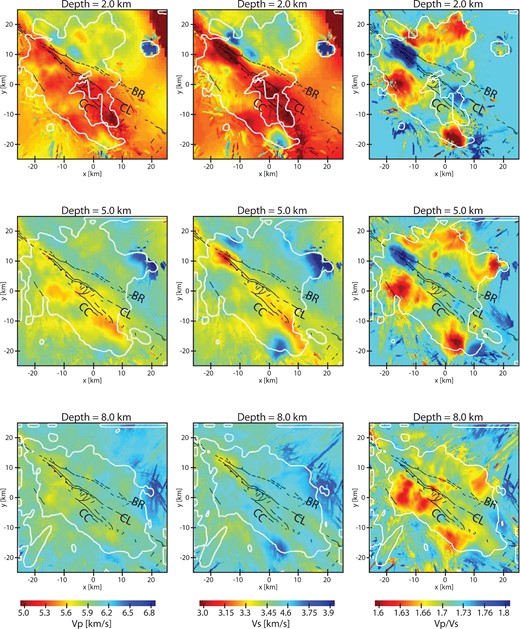 Southern San Jacinto Fault is similar to our narrow angle models
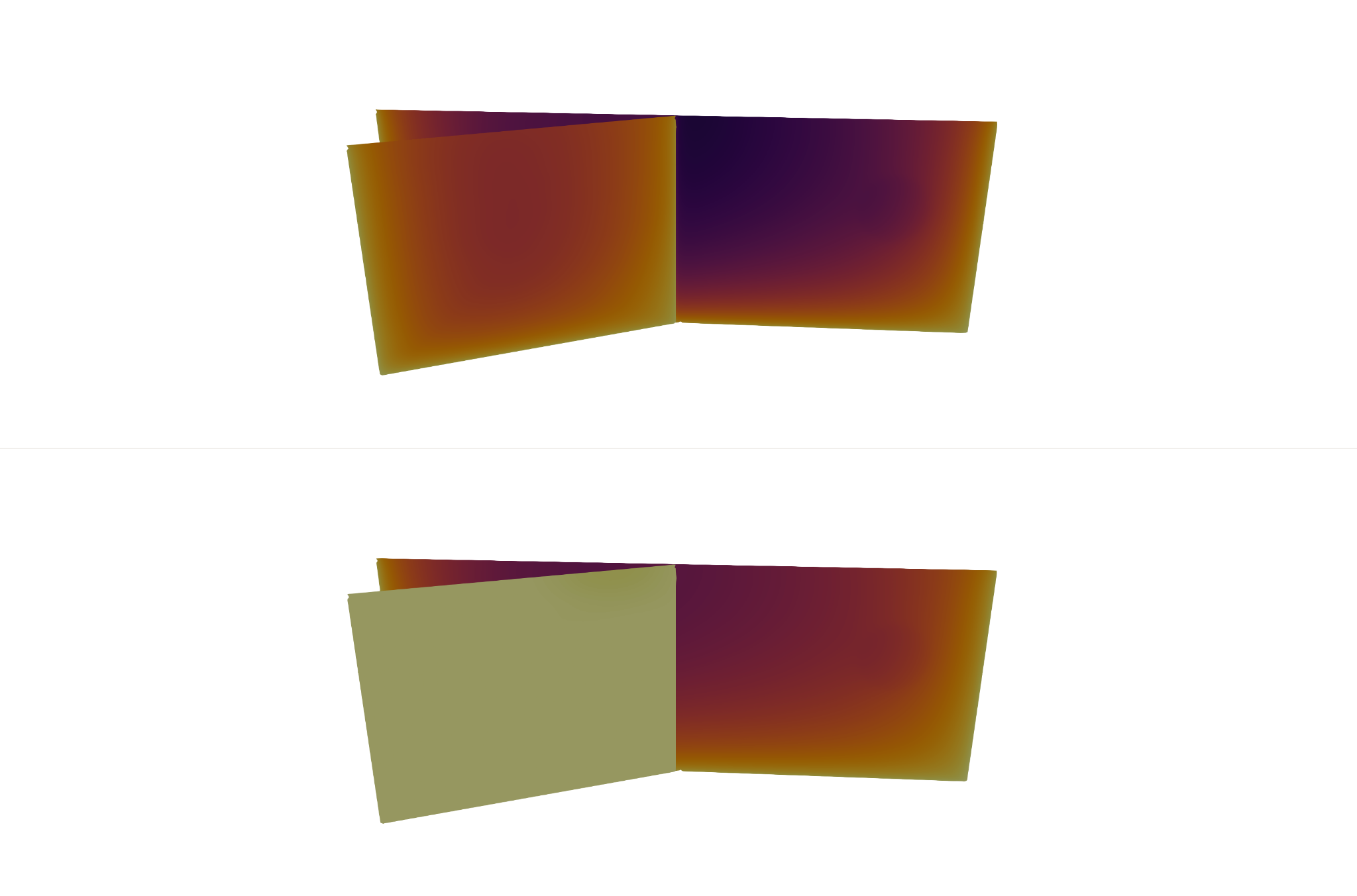 0%
Clark (CL) fault may be favoured or  Buck Ridge (BR)
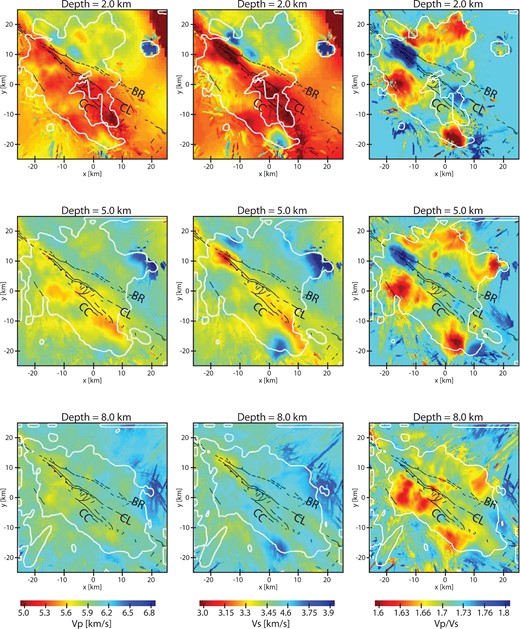 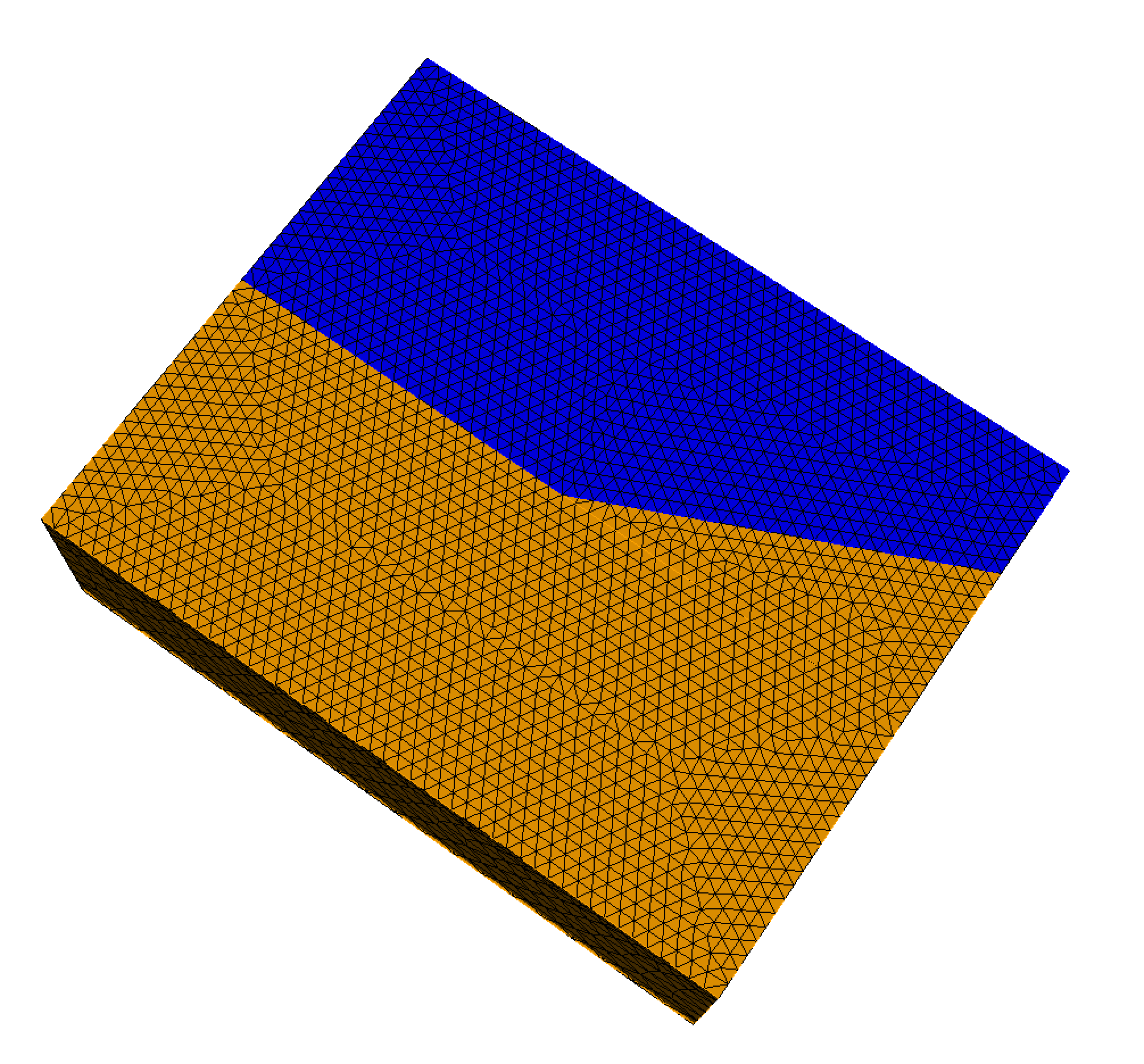 15%
Slip (m)
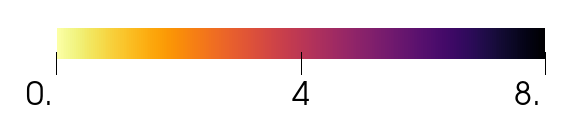 Conclusions and next steps
A bimaterial interface can cause differences in rupture behavior at branch intersections.
The shear modulus seems to influence this effect more than the wave speed in the medium.
May have implications for complex fault systems which separate lithologies.
Might test sensitivity to other friction laws?
Would depth dependent stresses amplify or reduce this effect?
What if the faults are buried?